Technology Solutions for your business
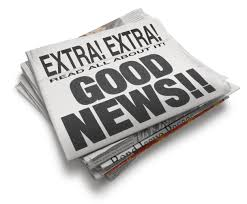 Technology is changing everything!
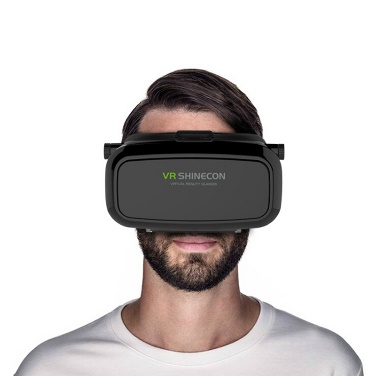 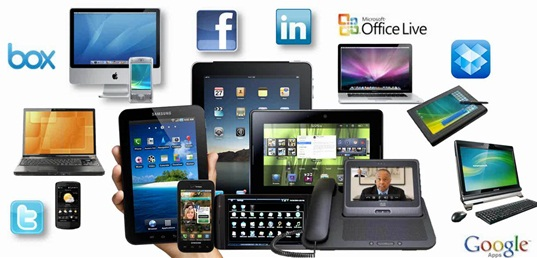 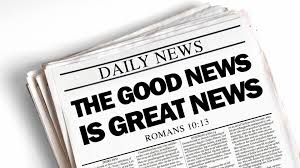 Market America has many great technologies that you can apply to your business to help make you successful.
SHOP.COM Affiliate Publisher Network
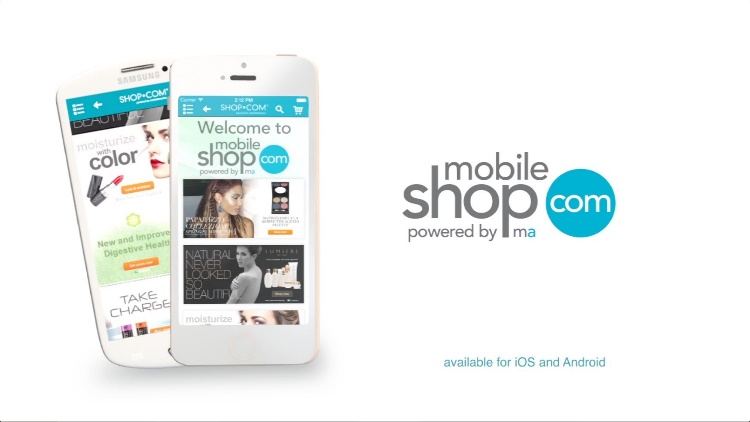 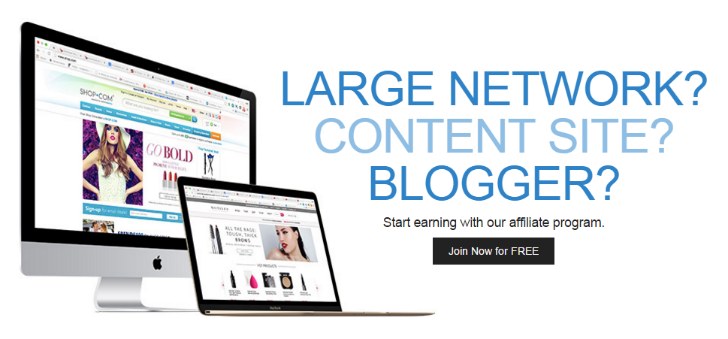 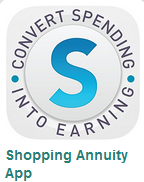 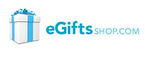 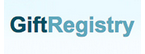 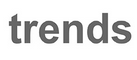 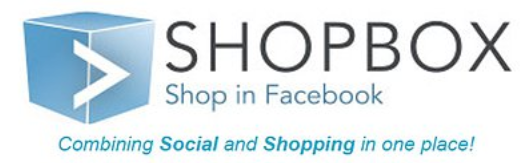 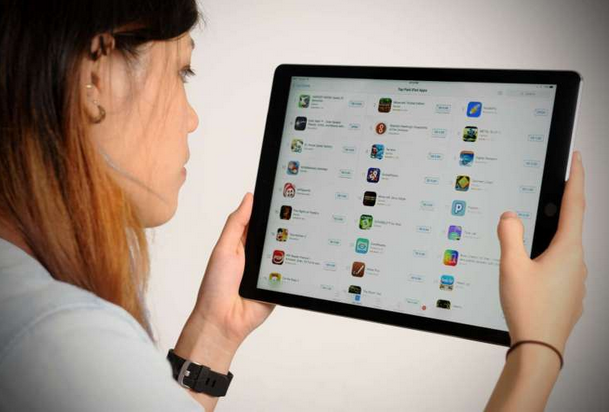 HOW WOULD YOU LIKE FOR US TO MAKE IT EASIER FOR YOU TO FIND THEM AND UNDERSTAND BETTER HOW THEY CAN BE USED FOR YOUR BUSINESS?
New Apps & Features Center
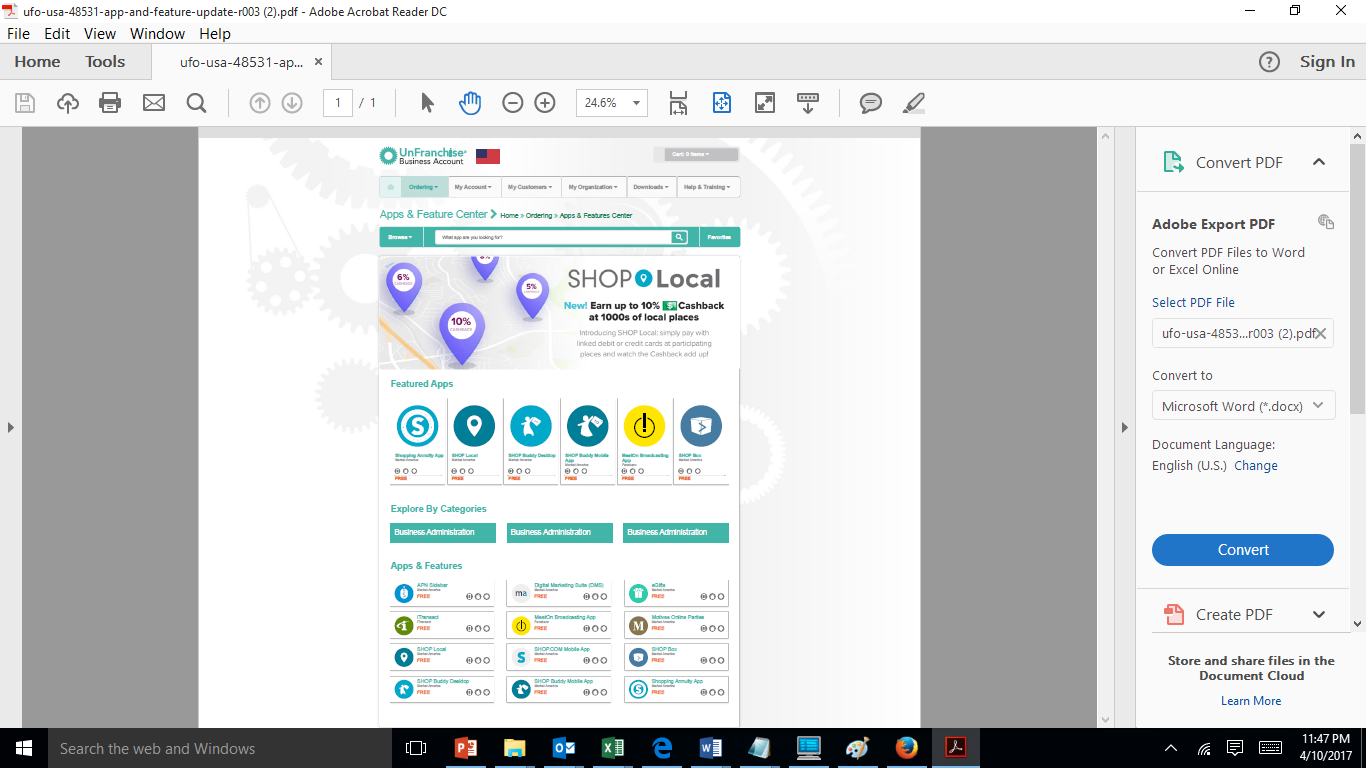 Will be launching in Singapore, Taiwan and Hong Kong on Unfranchise.com!

Launching At the 2017 International Convention in Greensboro!
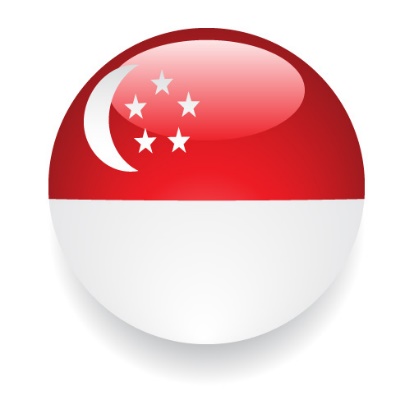 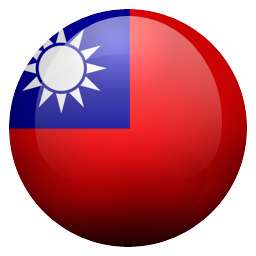 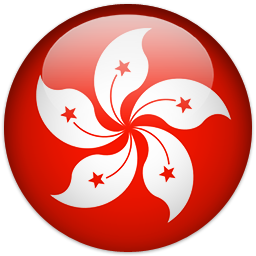 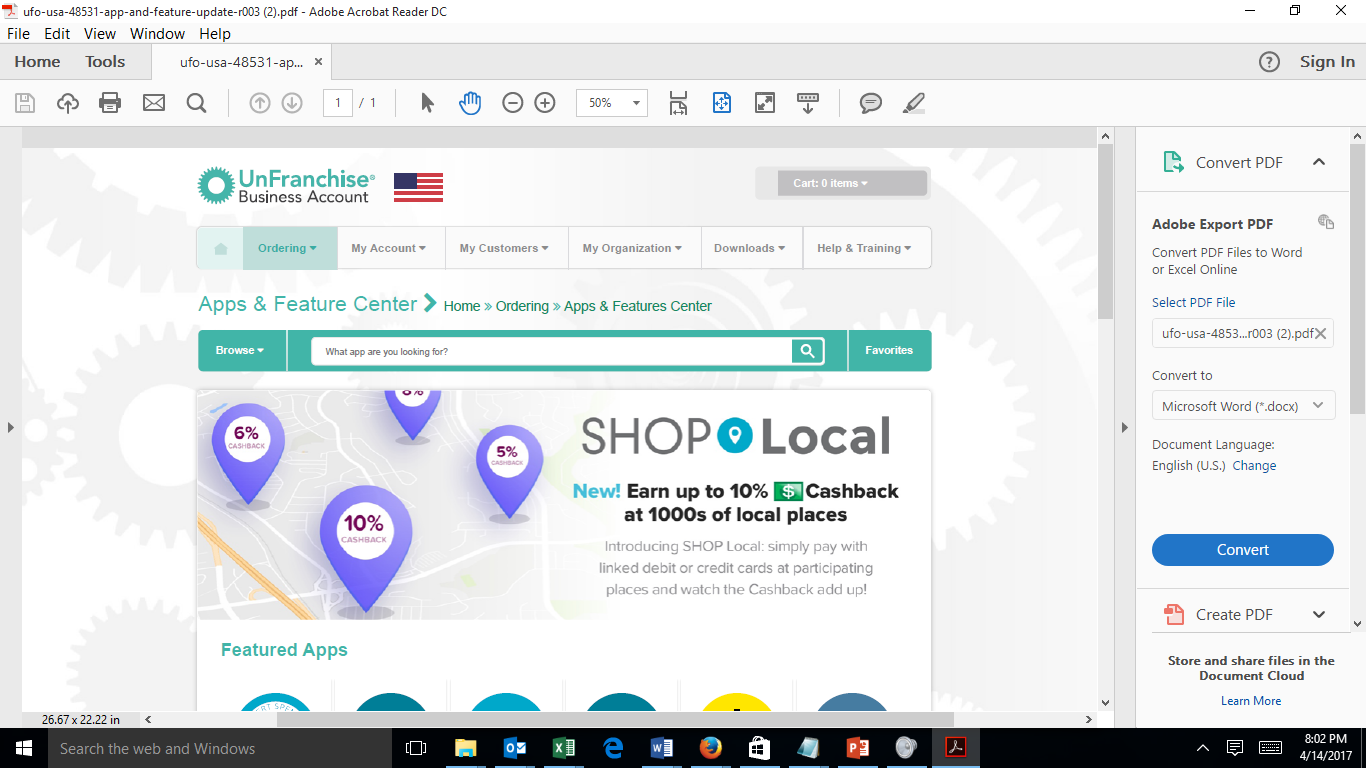 App Store Features – Featured Apps
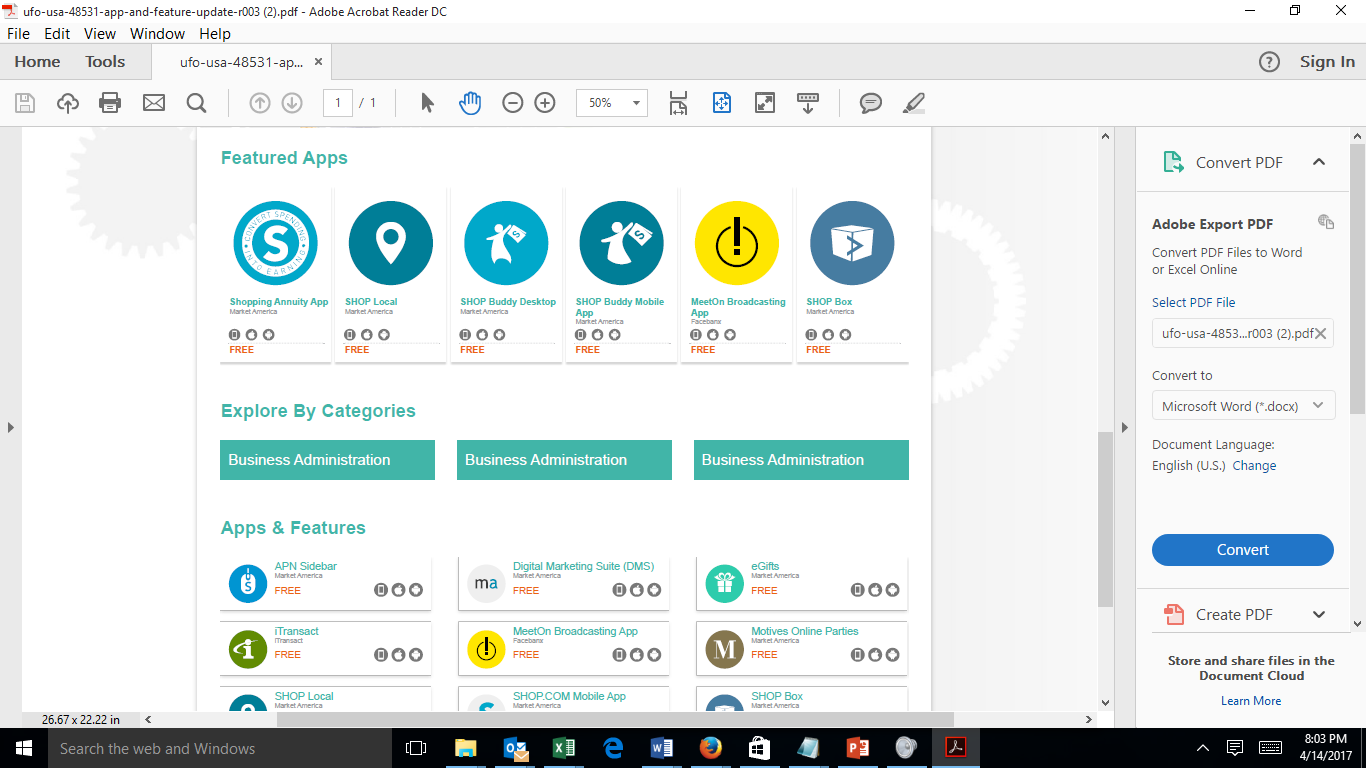 This area will provide some of the top featured apps we believe are important to your business and for you to know how to use them.
App Store Features – Explore by Categories
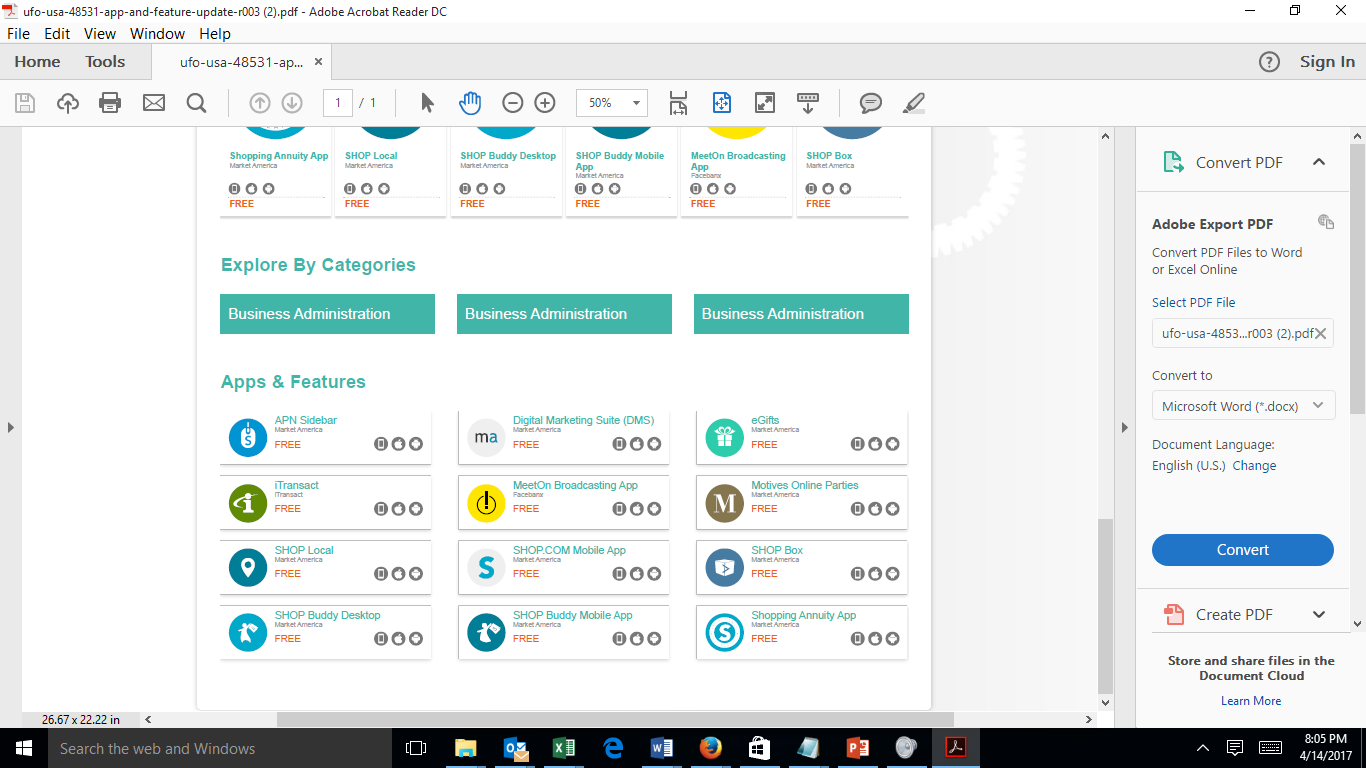 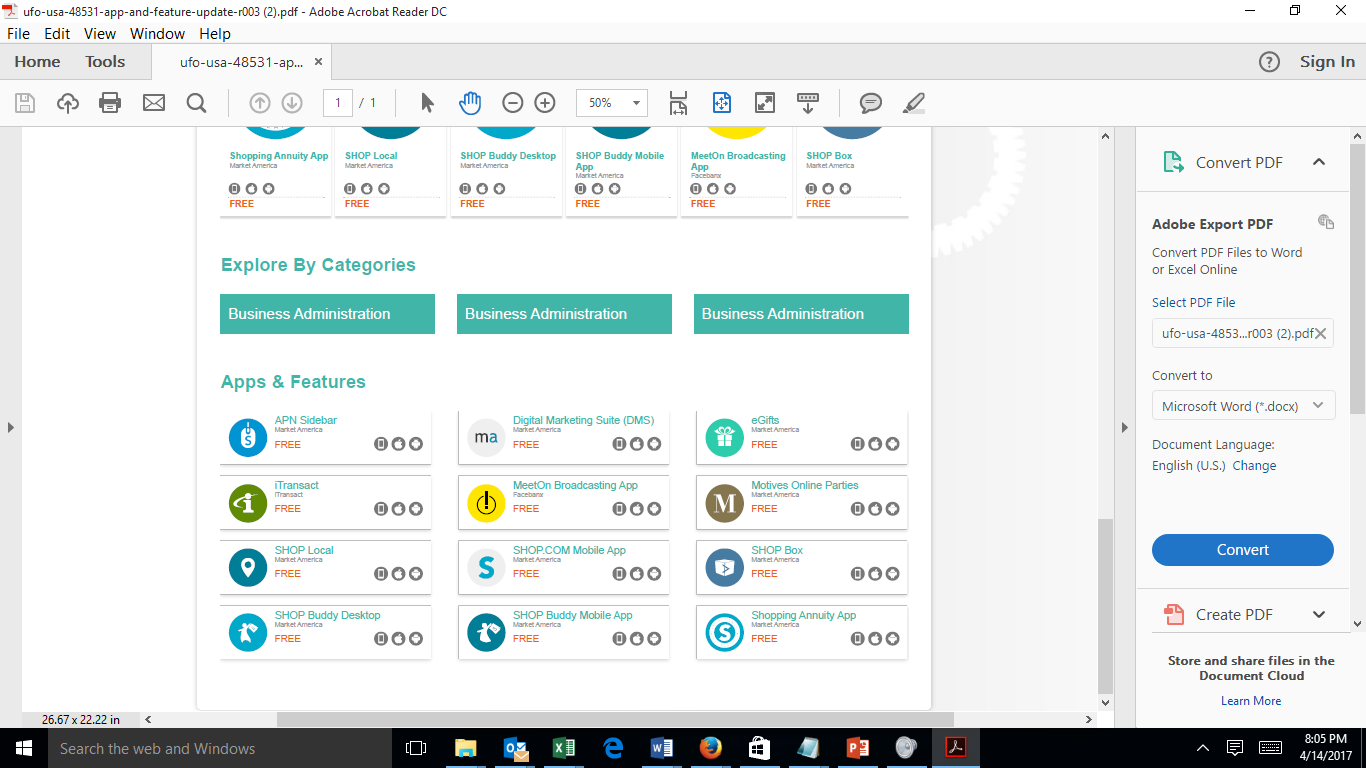 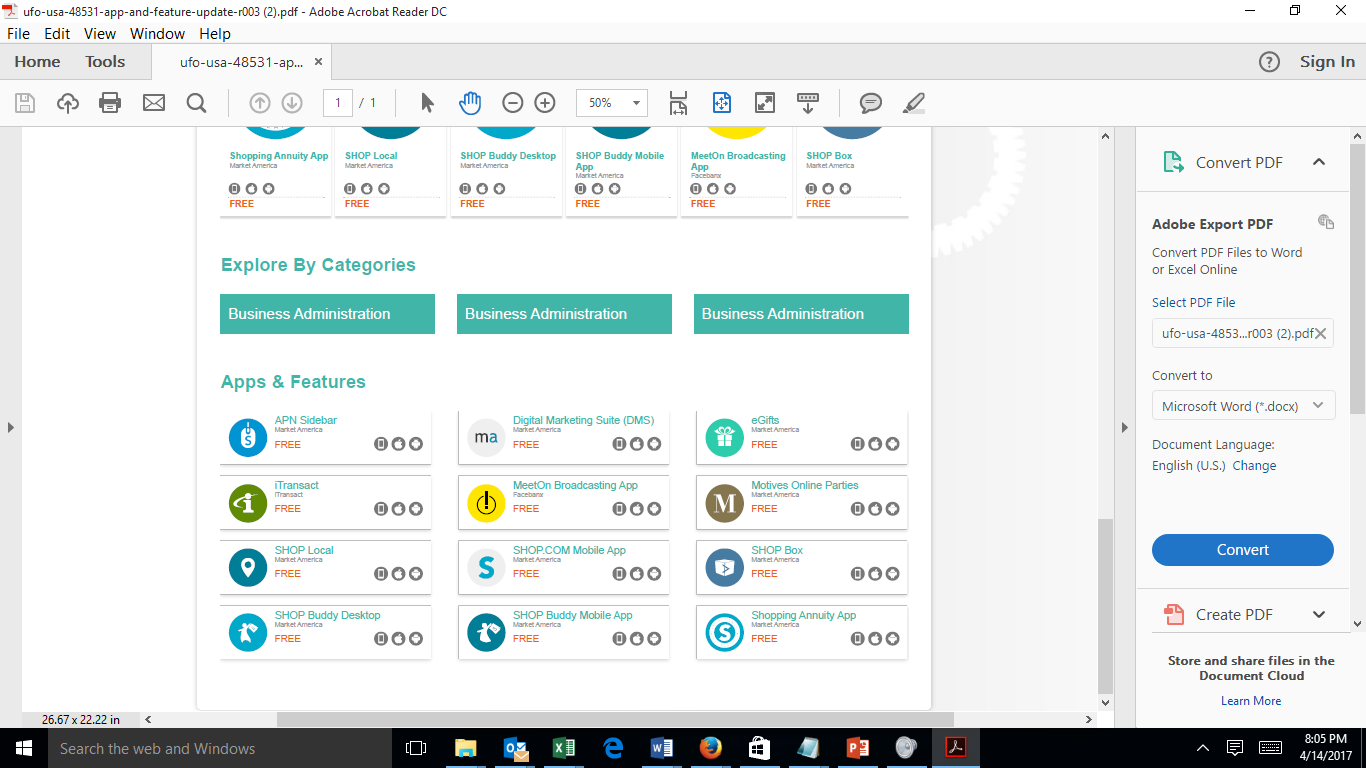 Business Development
Shopping
App Store Features – Filtering Options
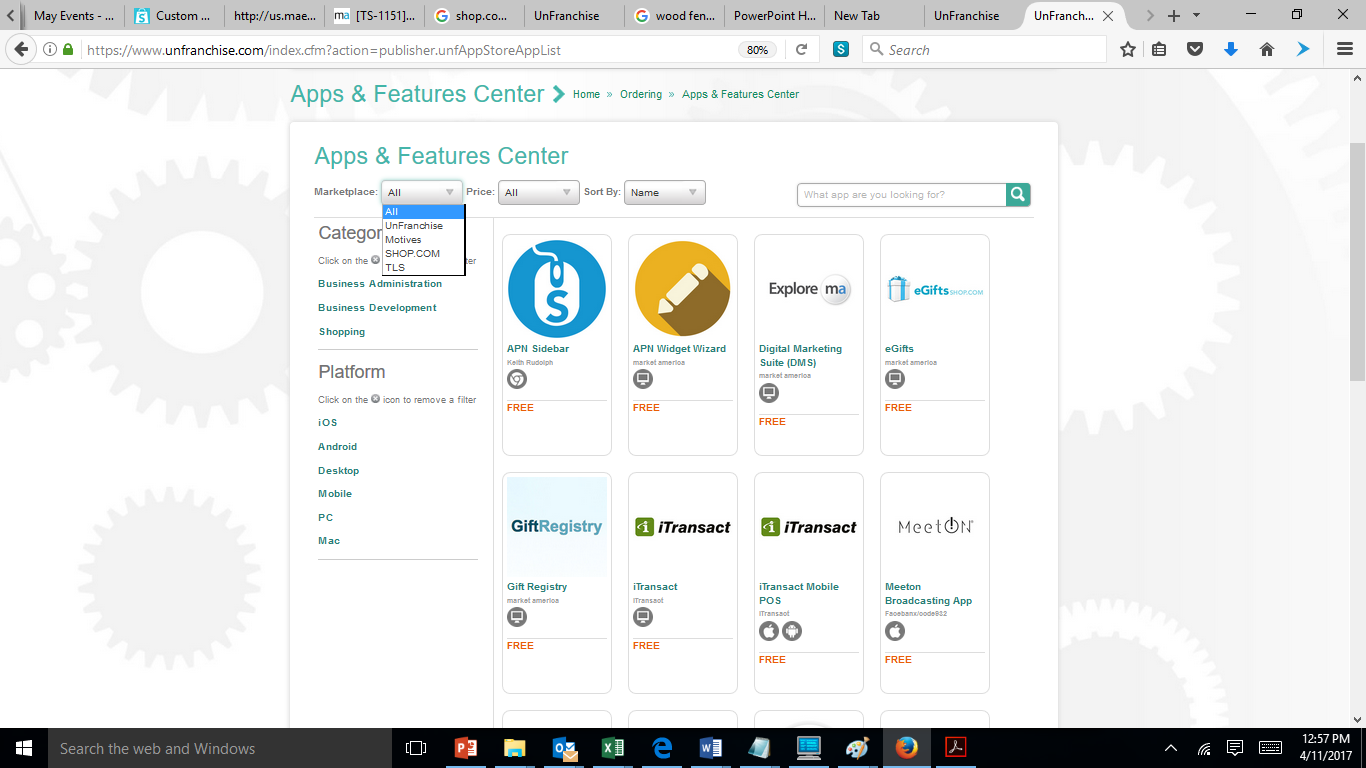 App Store Features – App Details
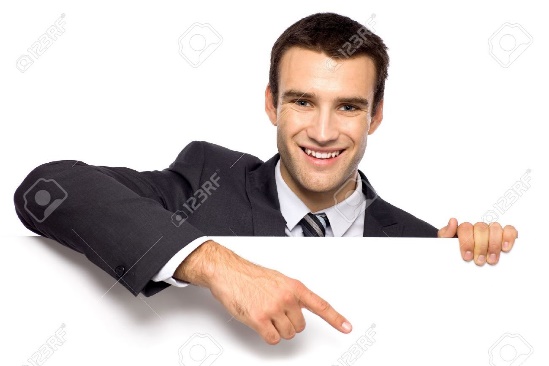 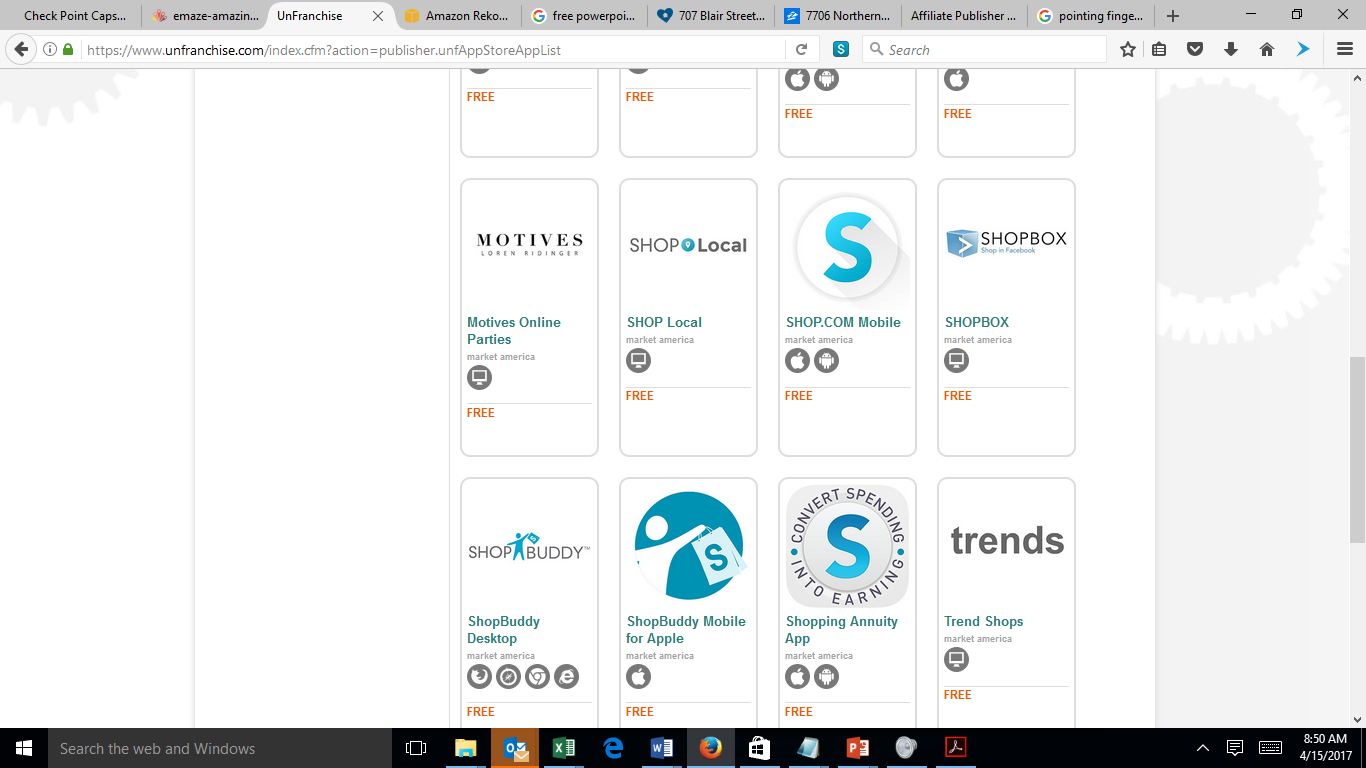 App Store Features – App Details Screen
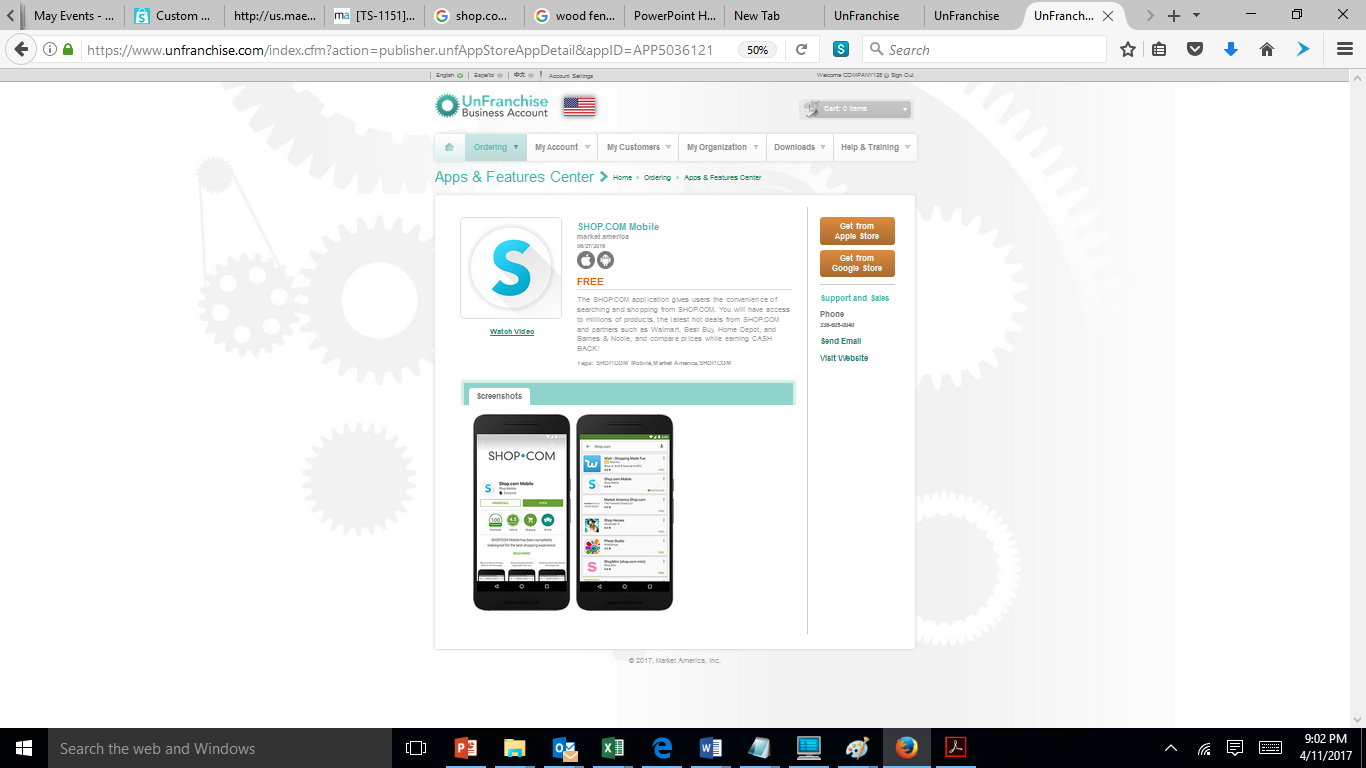 Provides detailed description about the app or feature.
Images available to help describe how the app functions.
Allow you to select the app and get the app directly from unfranchise.com.
Will provide useful tips on how to use the tool to help your business.
Can link directly to Apple or google store to get the app.
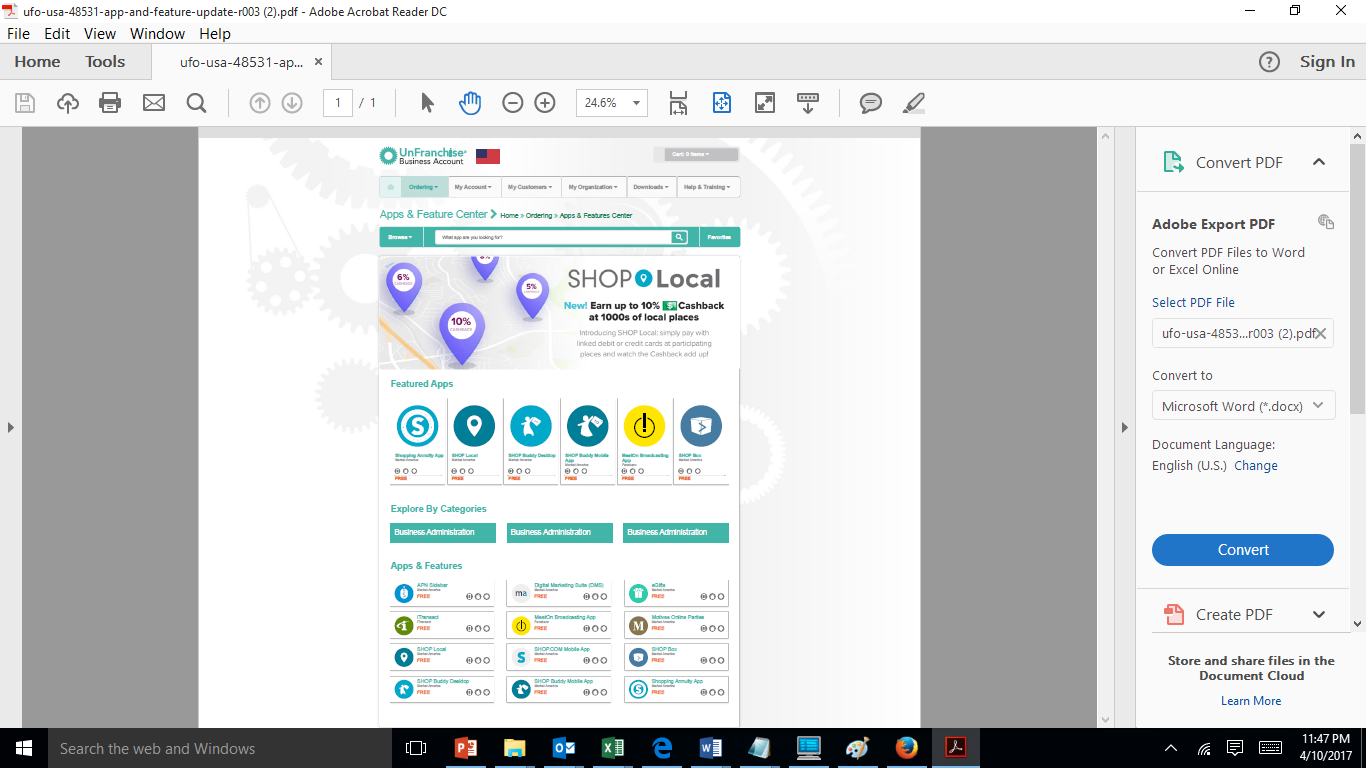 New Apps & Features Center
As we develop more site features and apps they will be entered here for you to find out about them and learn how they can help you and your business.

2017 International Conference in Greensboro!
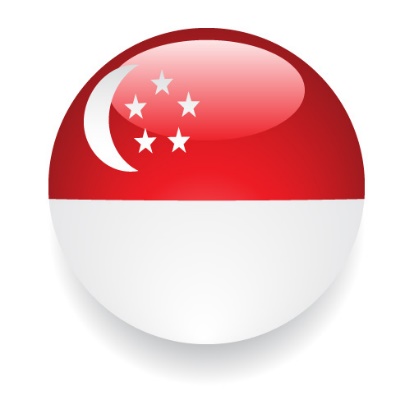 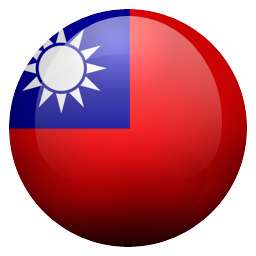 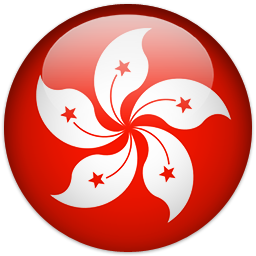 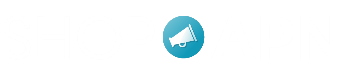 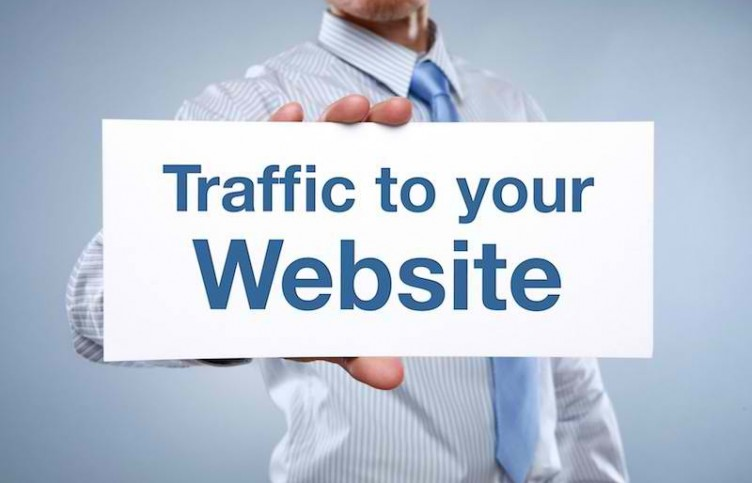 Affiliate Publisher Program – http://affiliate.shop.com
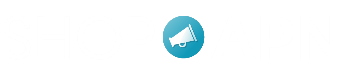 So, what are you doing now to help drive traffic to your site?
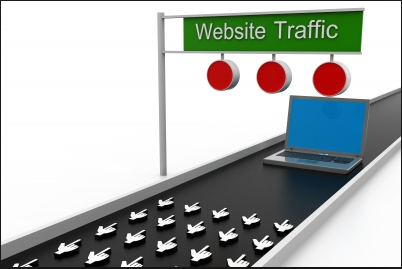 Affiliate Publisher Program – http://affiliate.shop.com
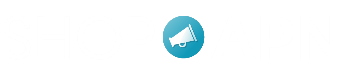 Please go to my website!!!
Word of Mouth?
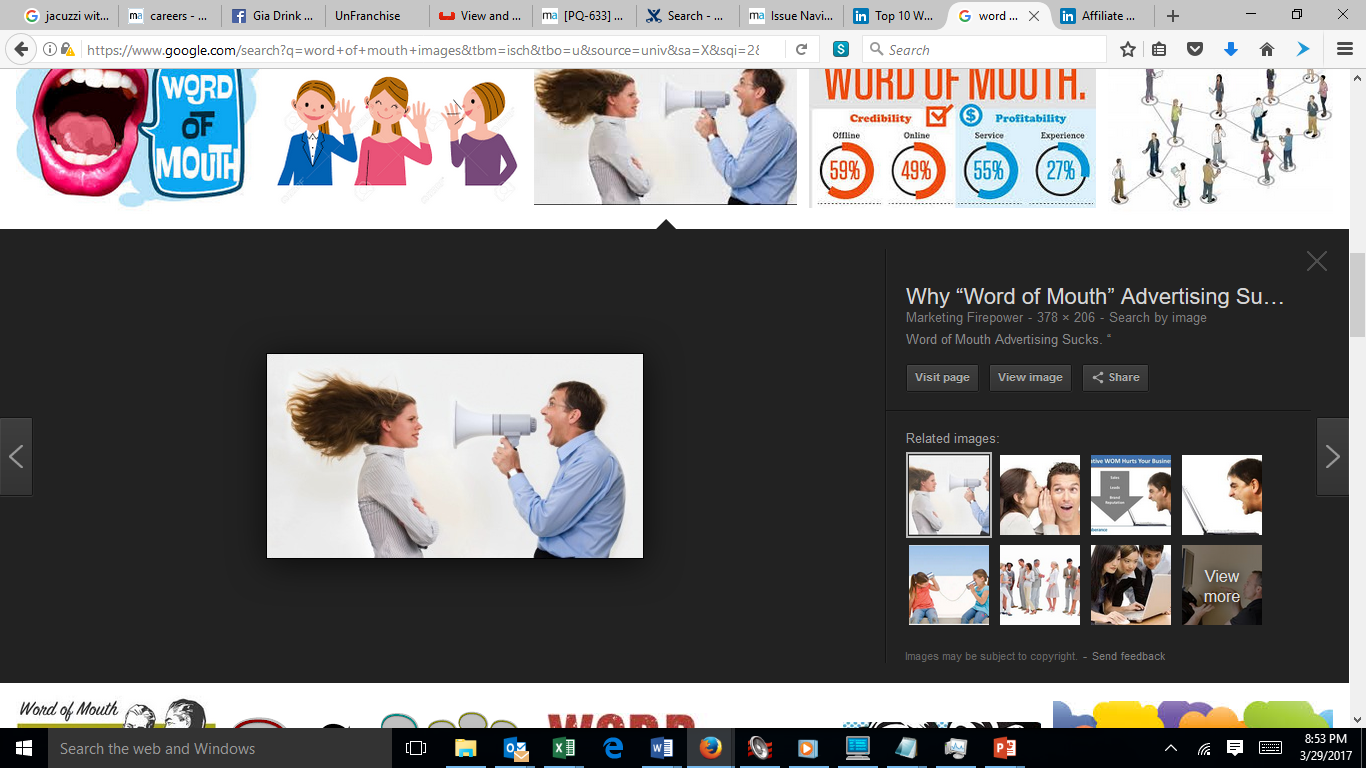 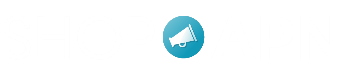 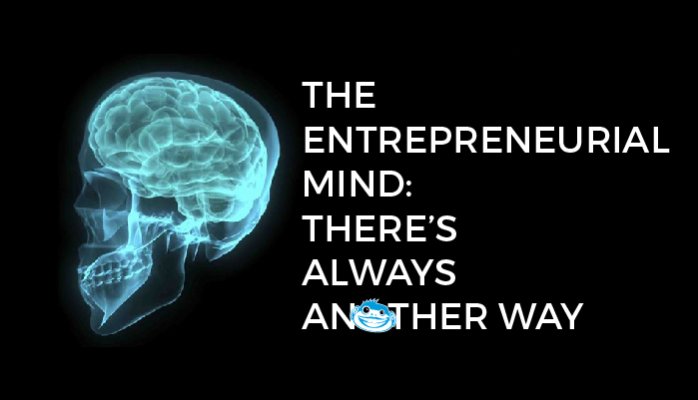 Affiliate Publisher Network
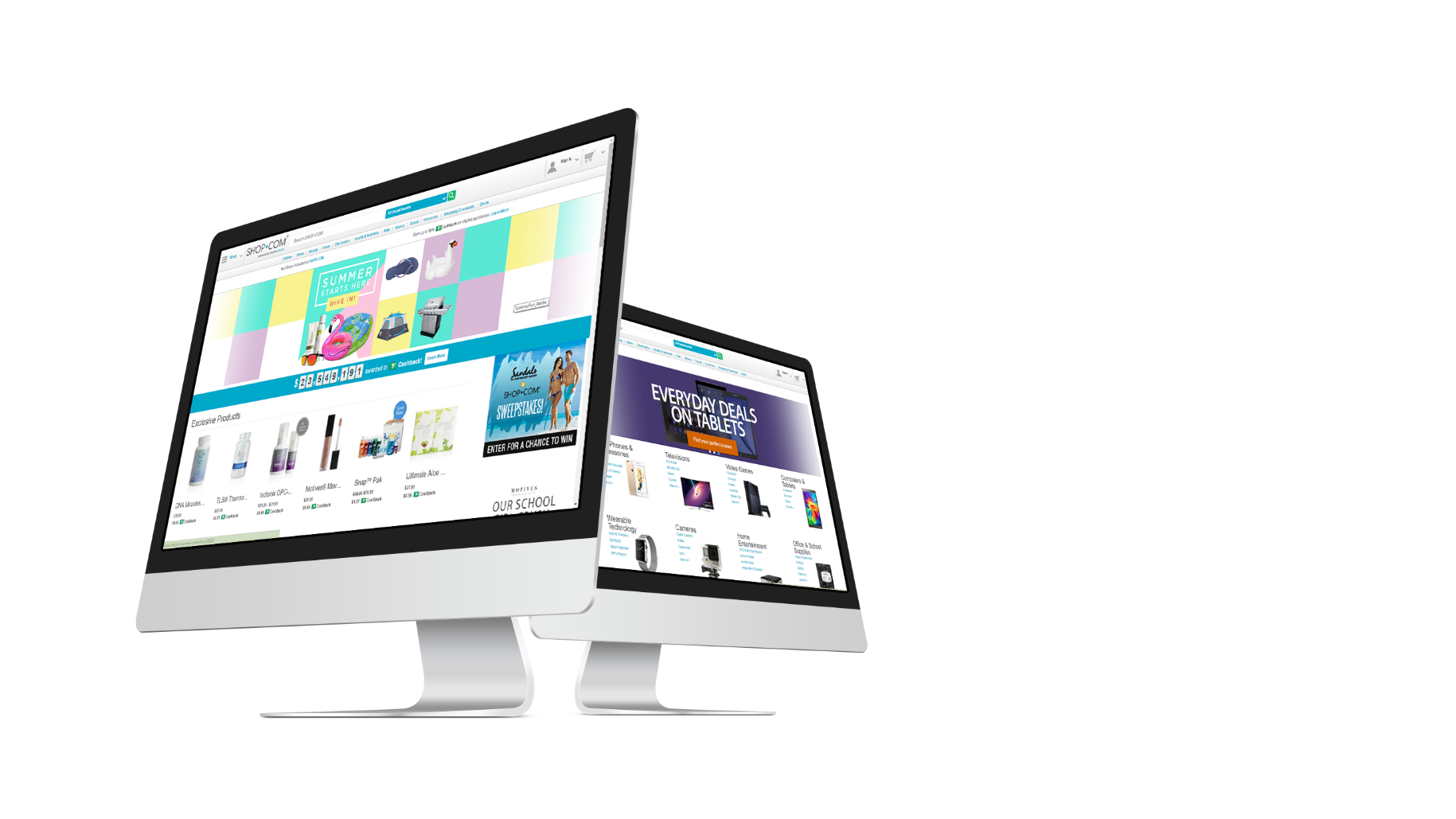 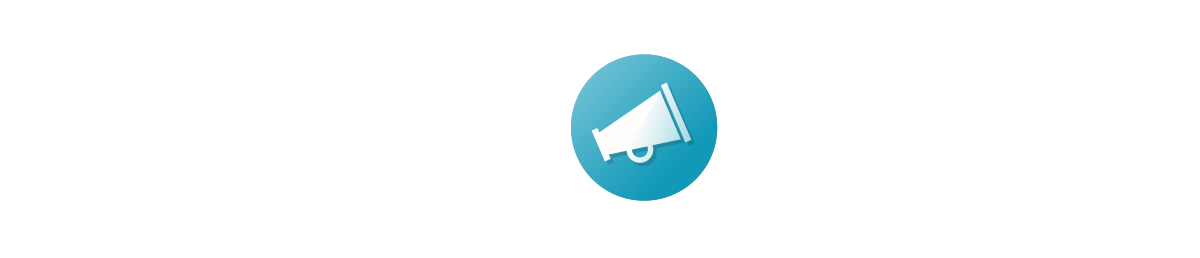 Currently Available in Taiwan

Coming to Singapore and Hong Kong  Soon!
Affiliate Publisher Program – http://affiliate.shop.com
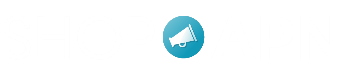 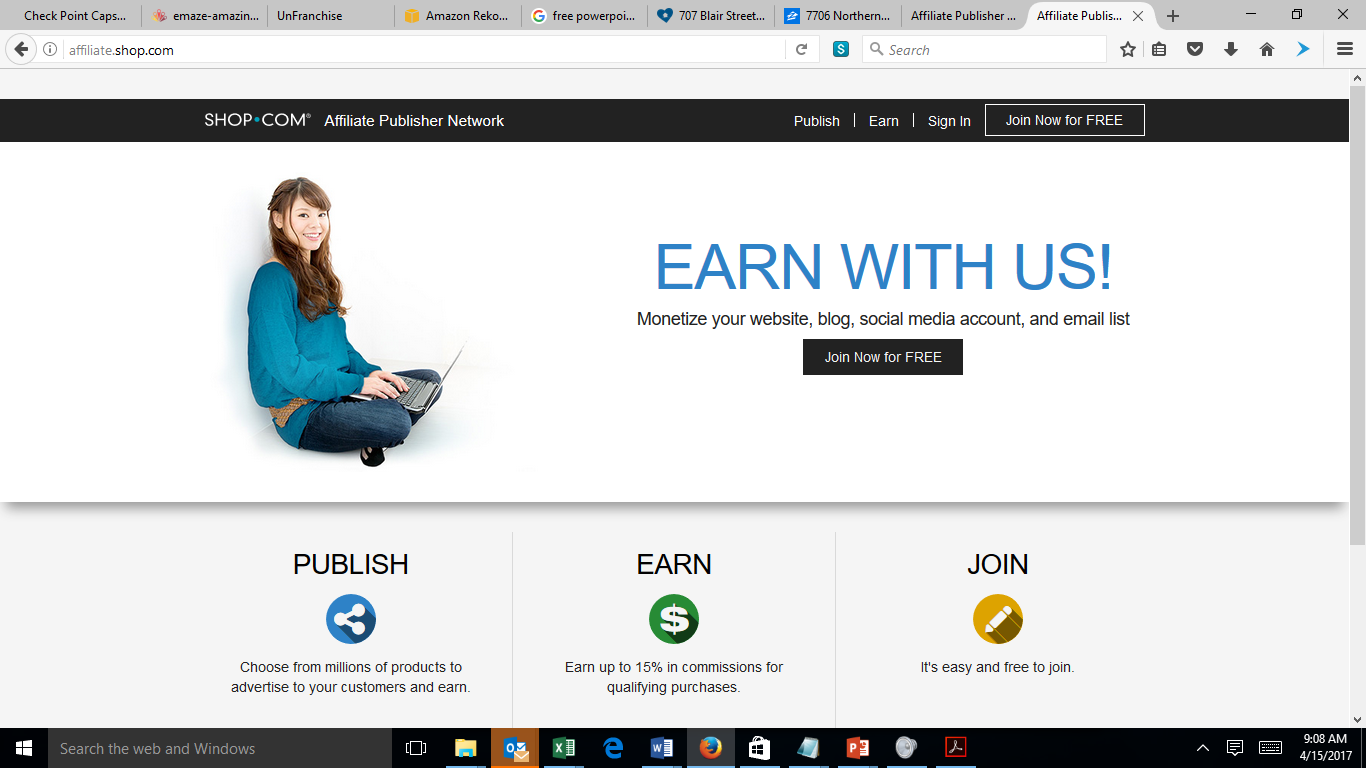 Provides several ways for you to advertise products and drive more customers to your SHOP.COM portal.
How to get started!
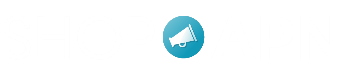 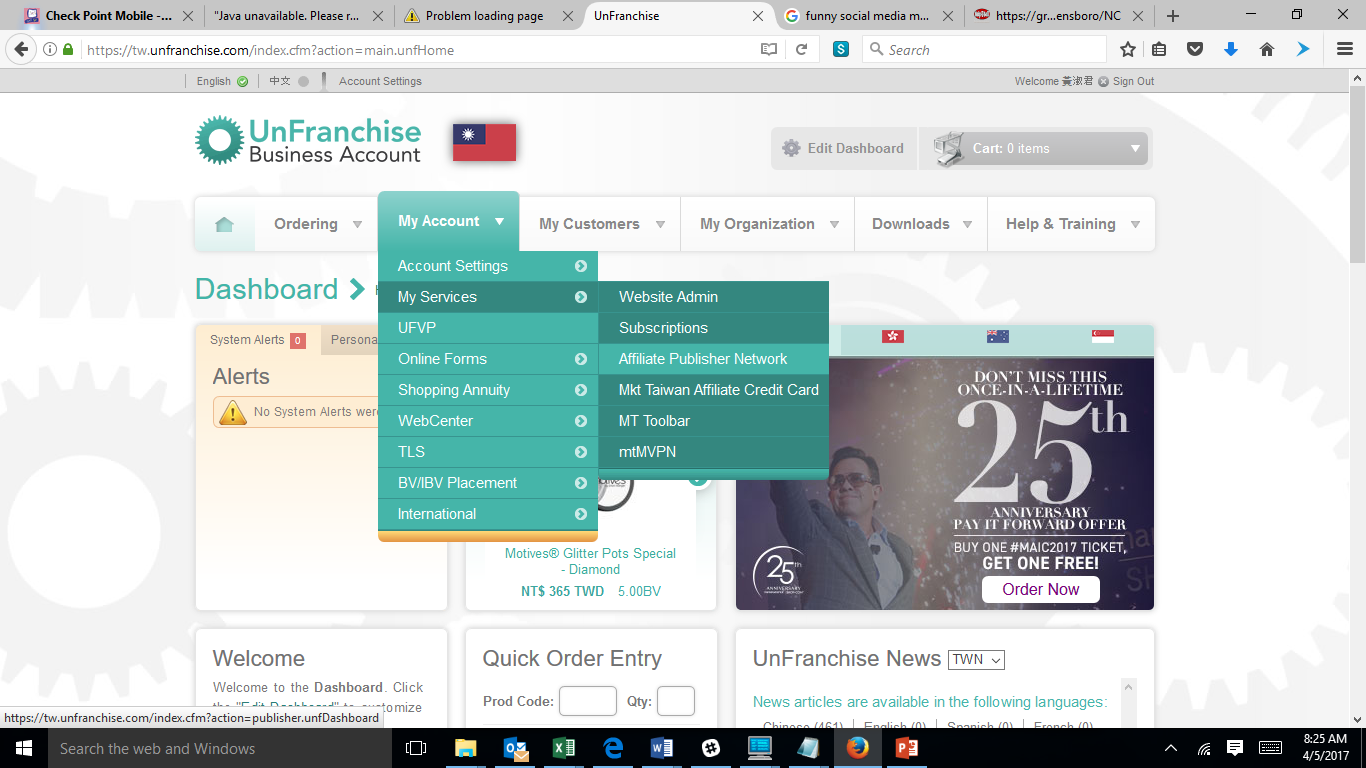 - Sign Up Page to get your Affiliate Publisher Number
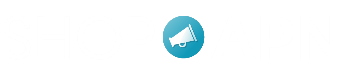 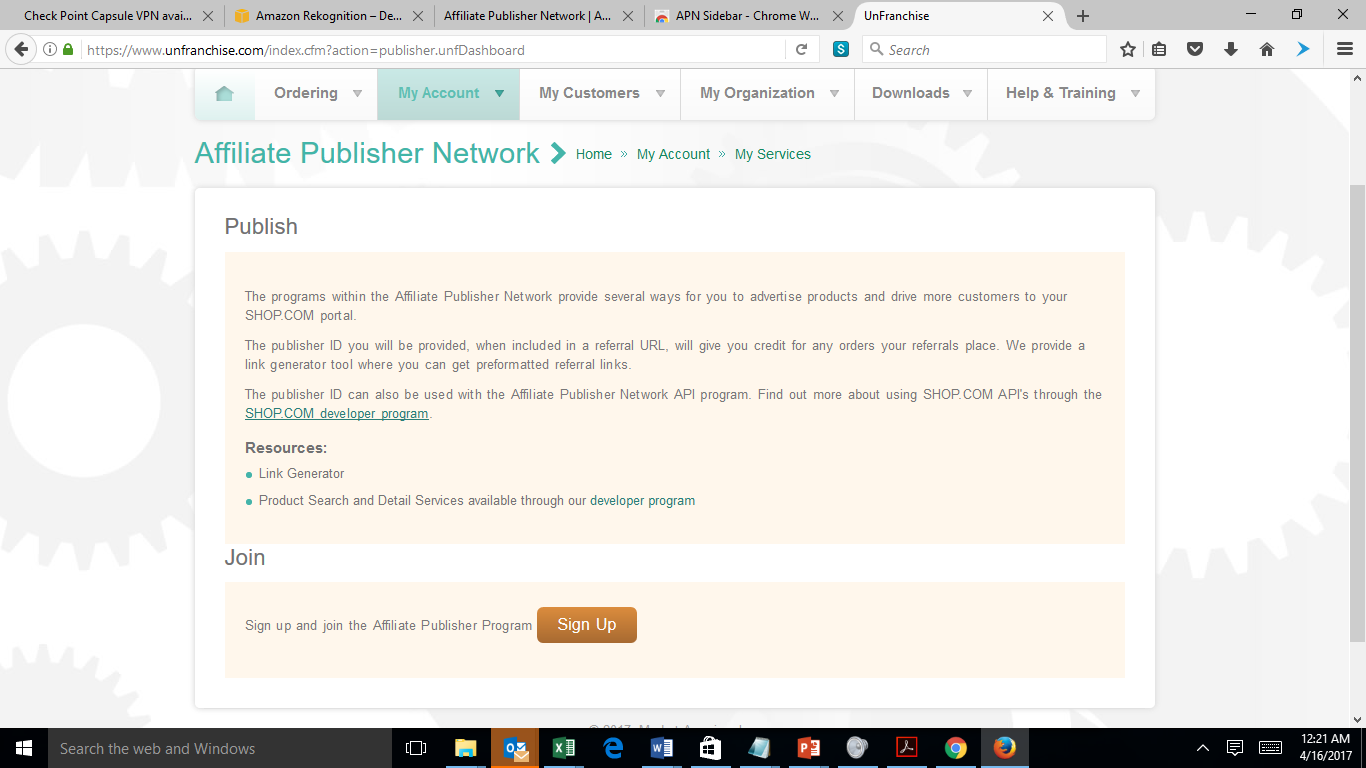 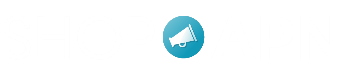 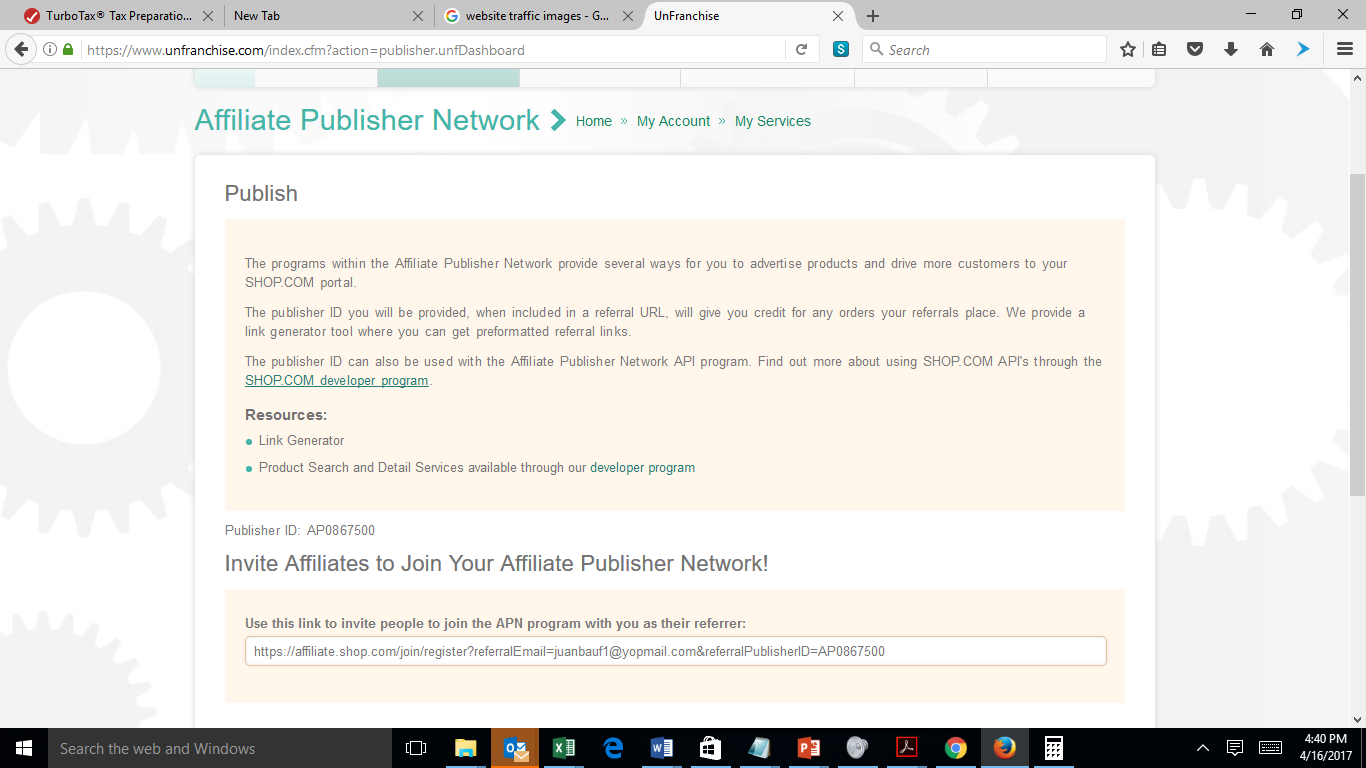 Publisher ID#:  AP0867500
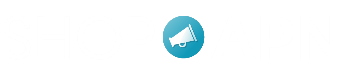 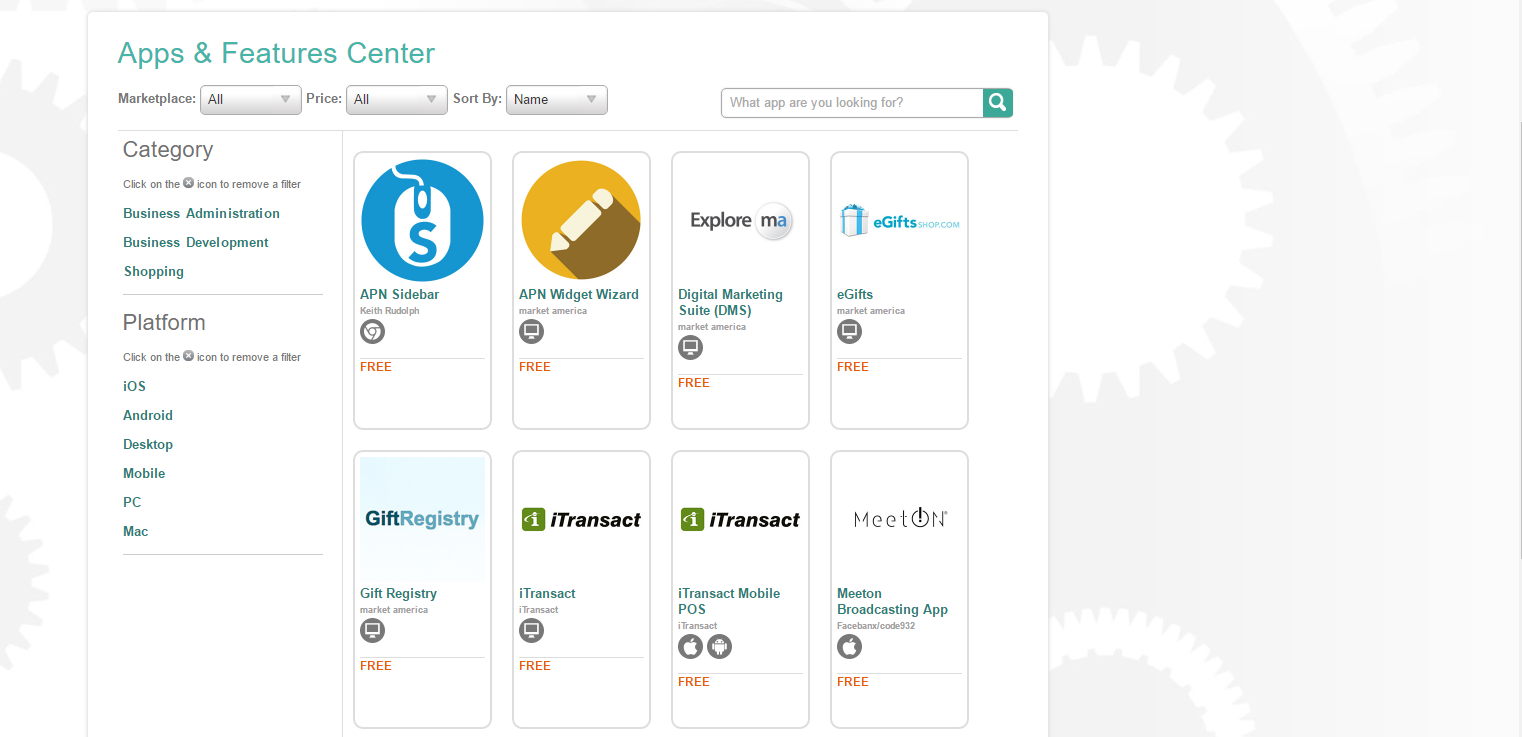 APN Sidebar App
How to leverage it to drive more traffic to your site.
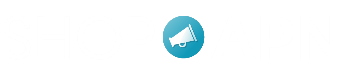 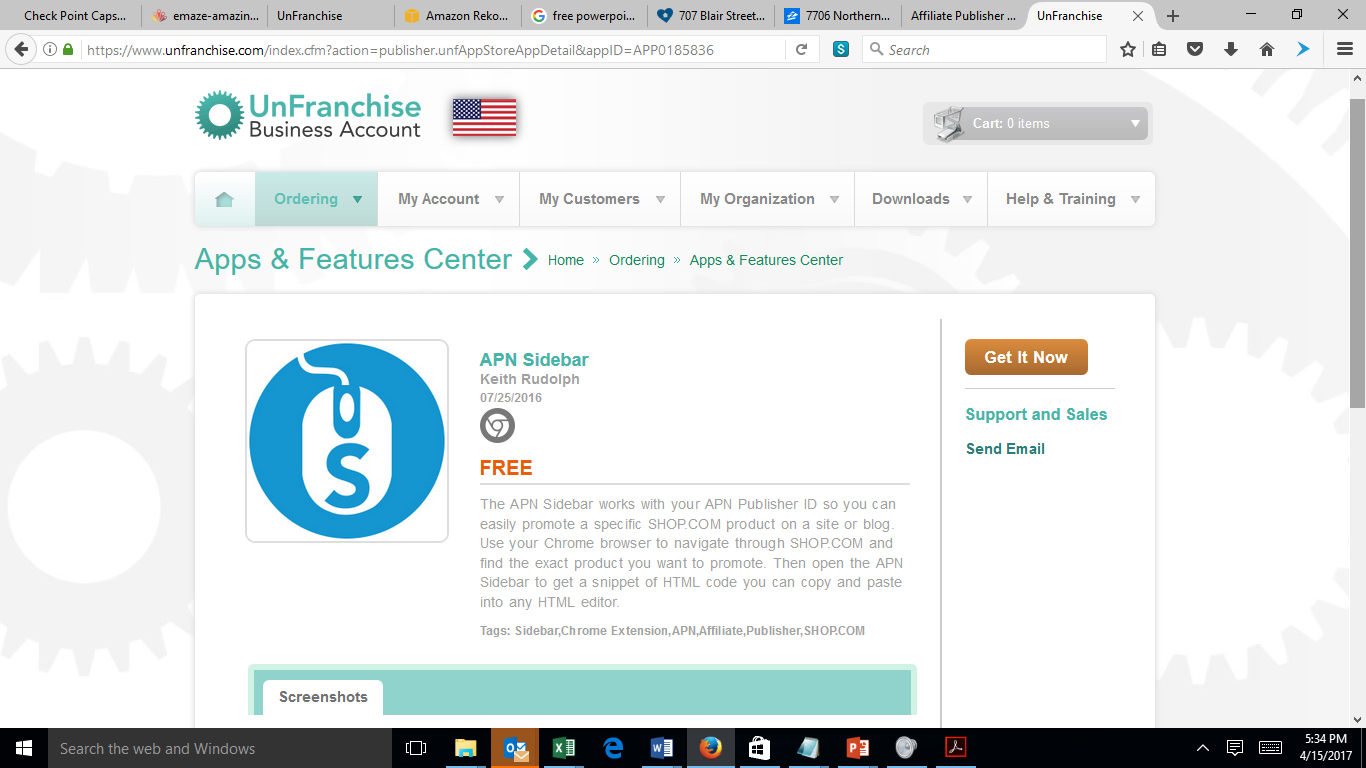 Affiliate Publisher Program – http://affiliate.shop.com
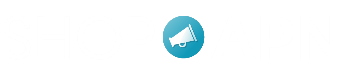 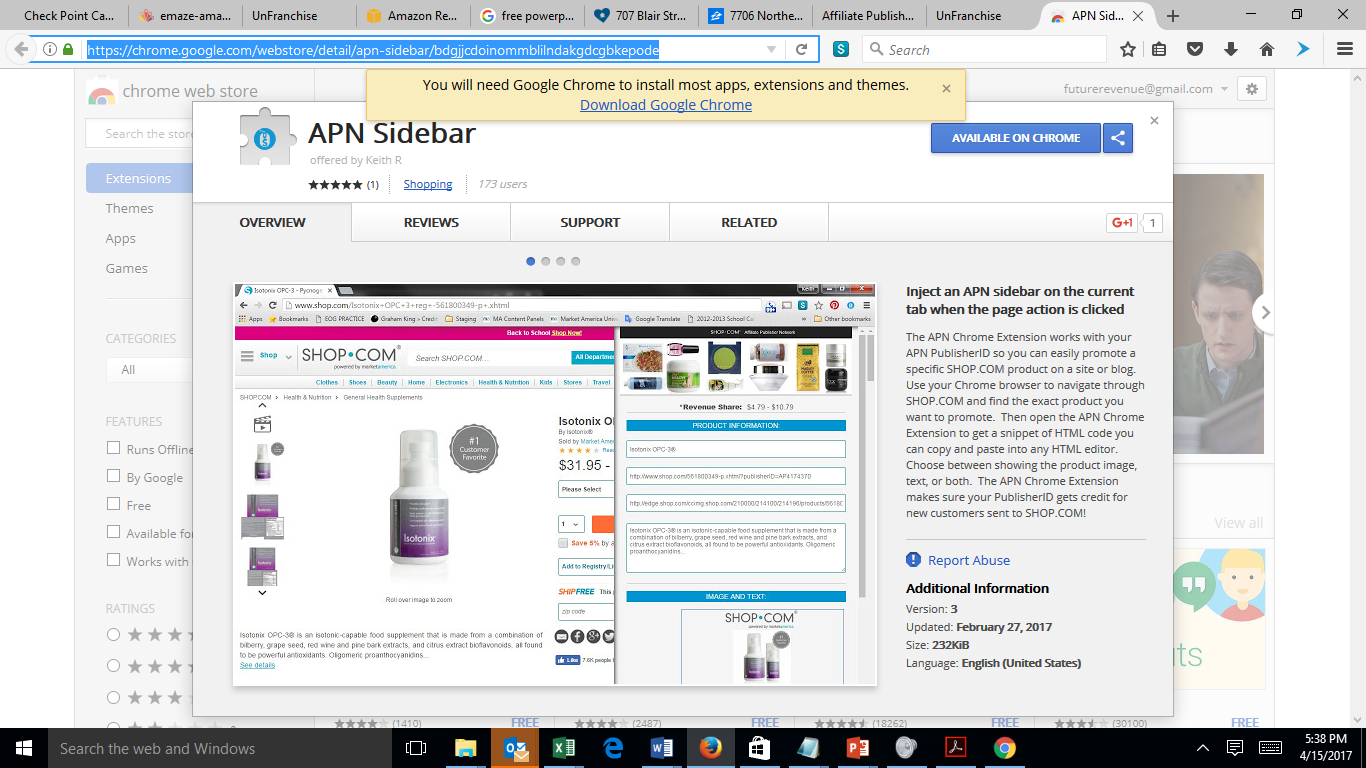 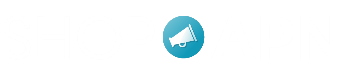 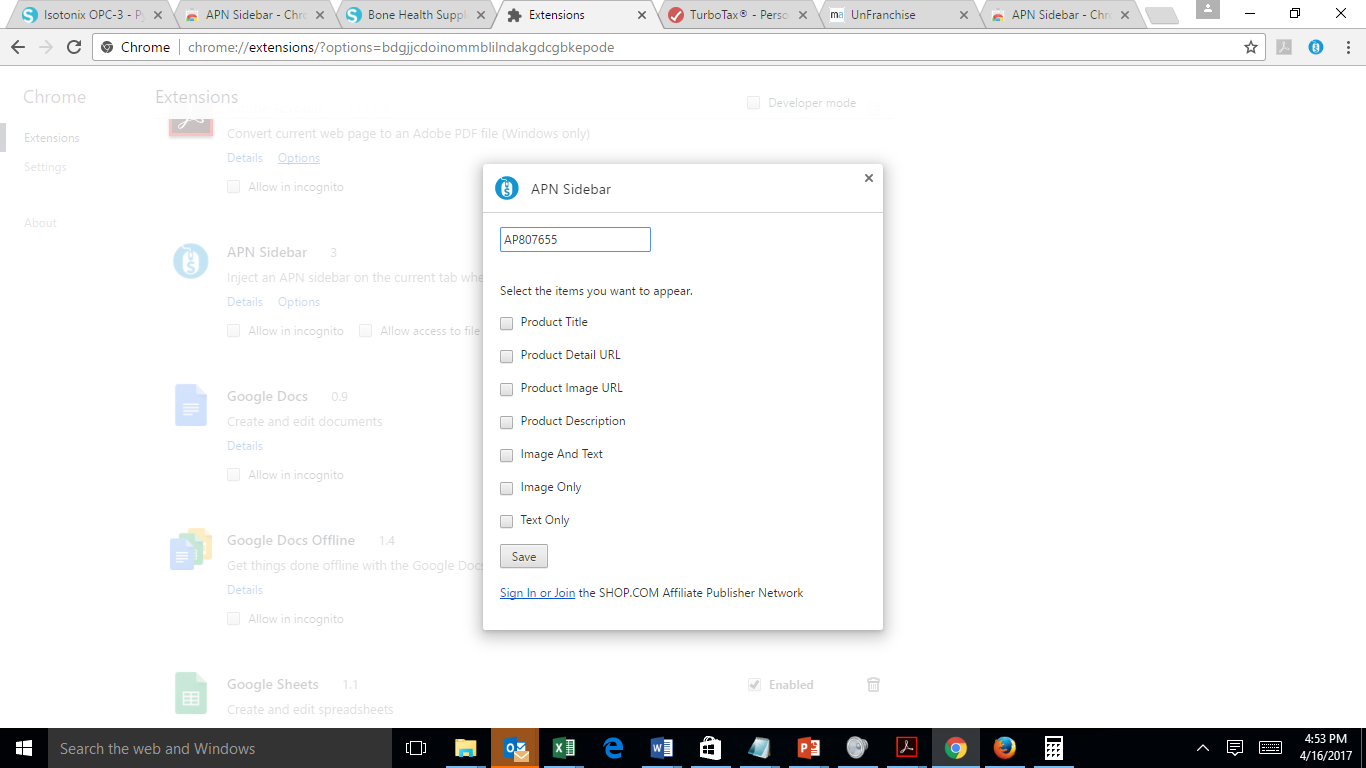 Type in your APN# here so that it will always give you credit when sharing
Once installed you will see a little icon at top right of browser
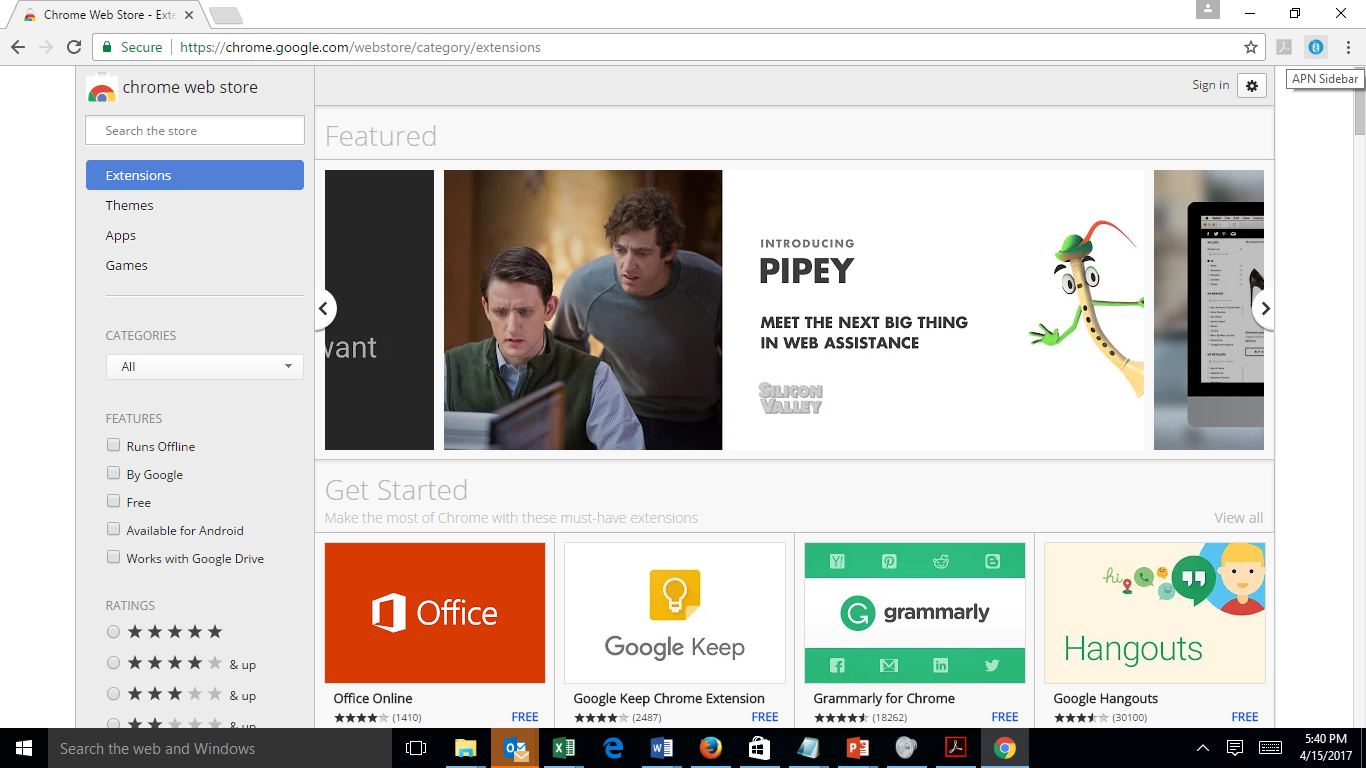 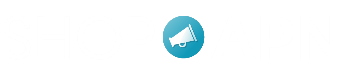 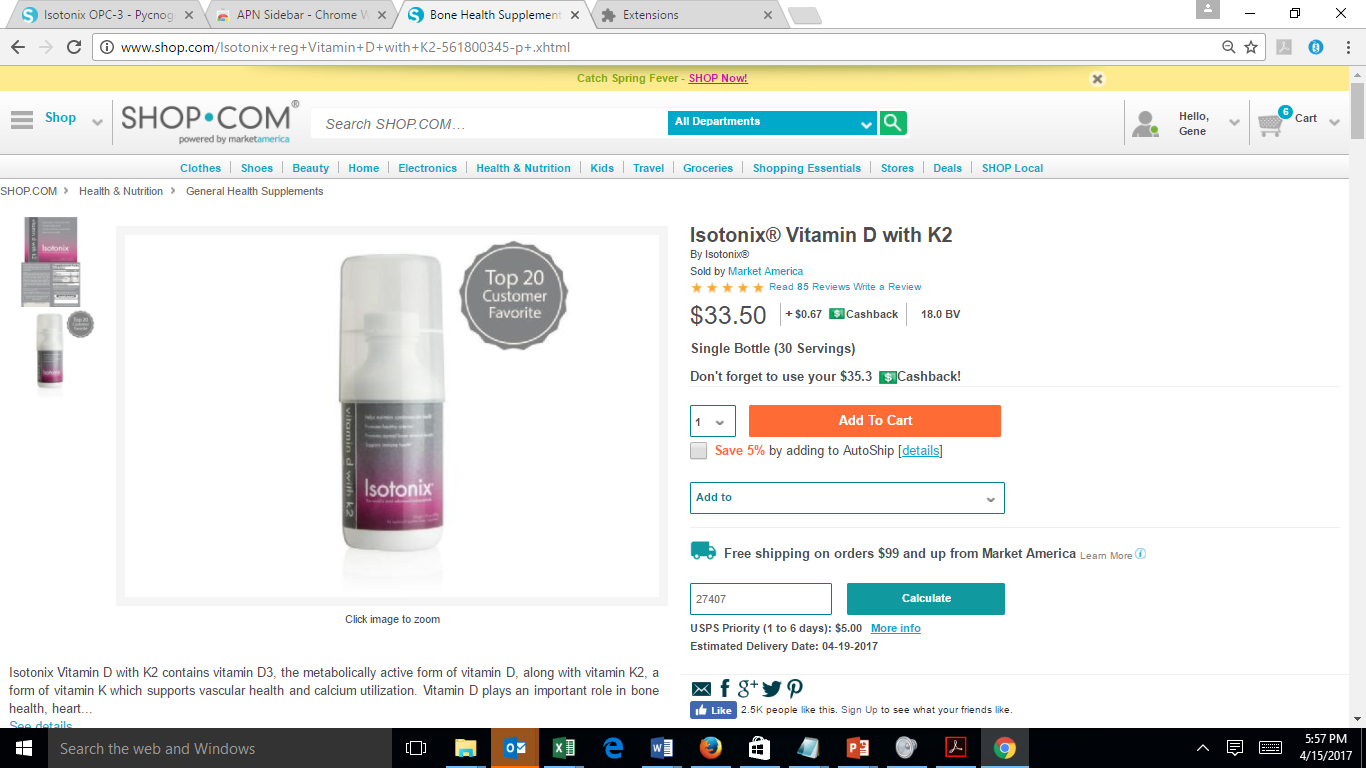 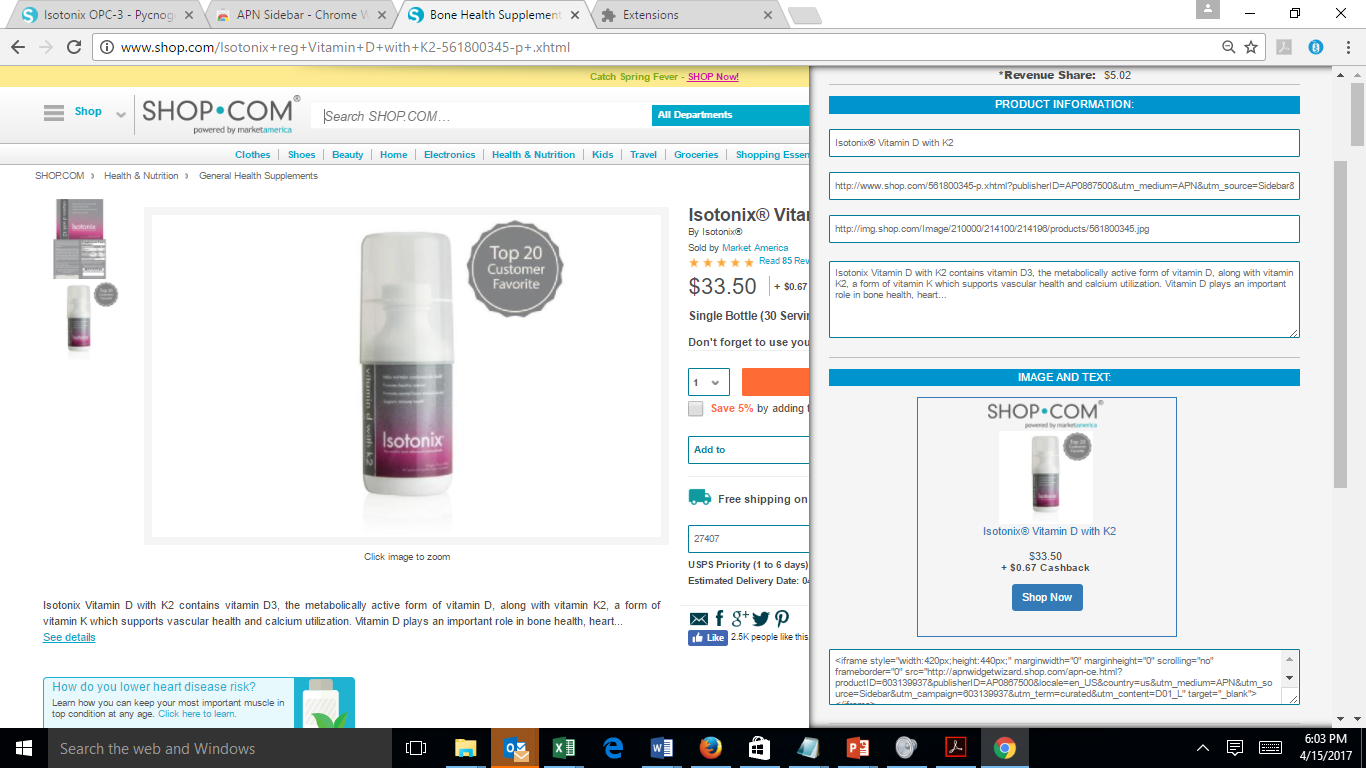 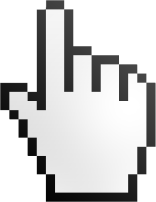 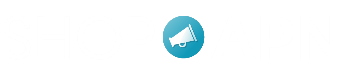 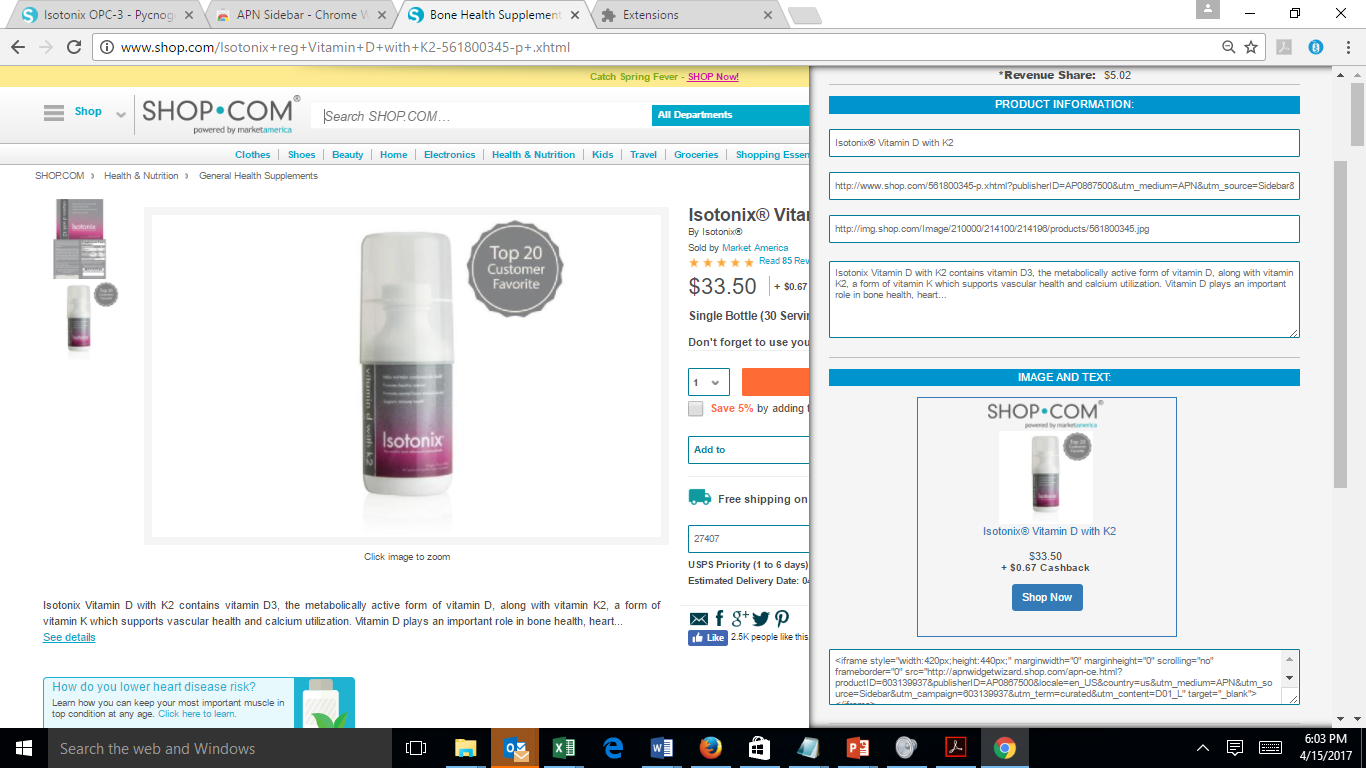 Automatically extracts all the information you need to share a product.
Provides Title of Product

URL of the product

Image URL of product

Product Description

- Product Image, Price and Cashback

Embed Code that can be used to place on any html supported site.
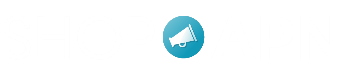 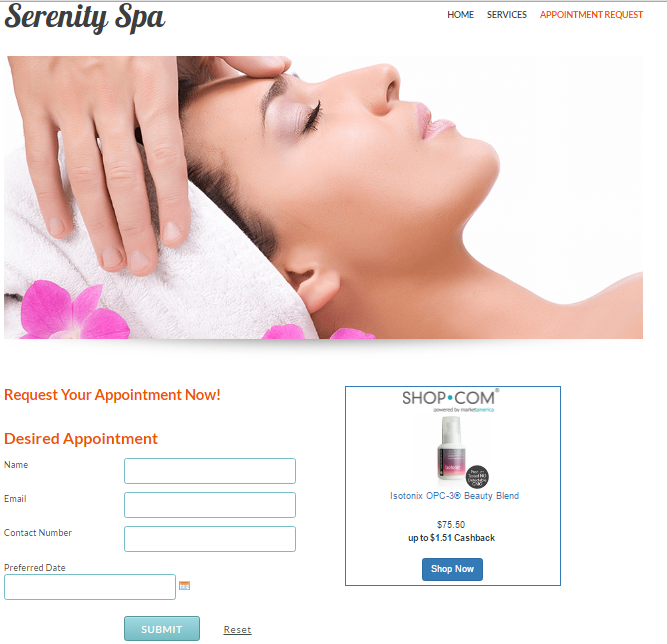 Example of a SPA site with the embedded code displaying the Isotonix product.


Clicking on it takes the customer back to your website to purchase the product.
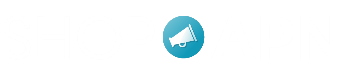 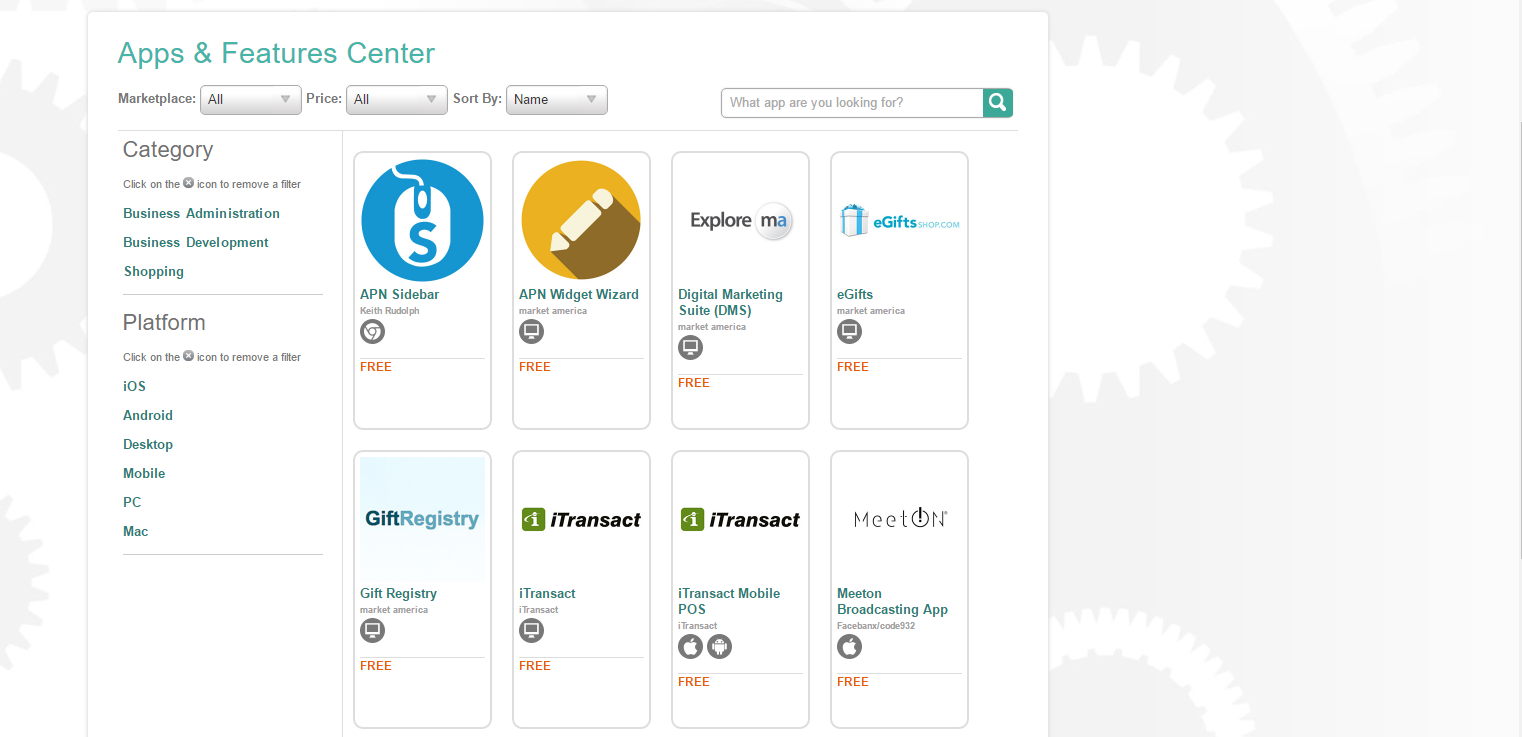 APN Widget Wizard
How to leverage it to drive more traffic to your website.
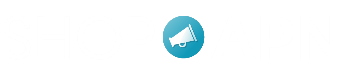 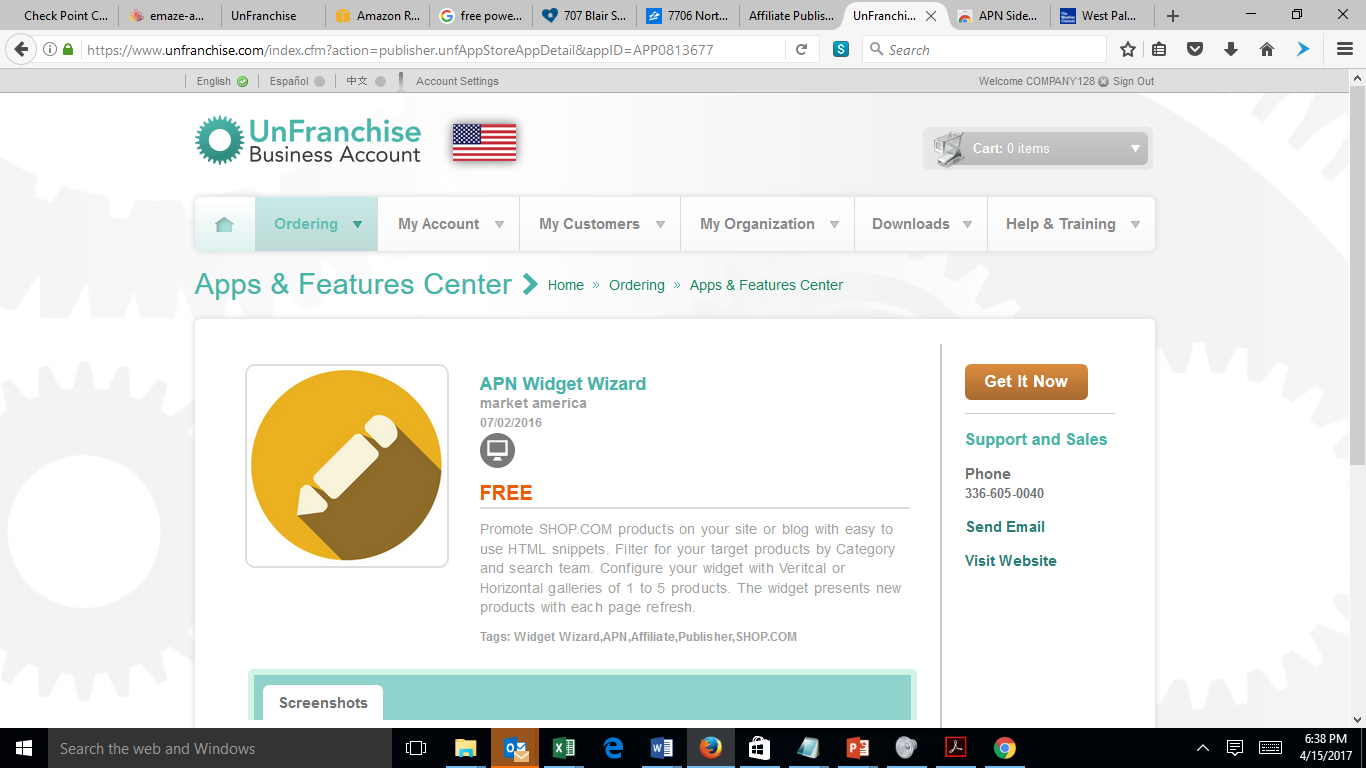 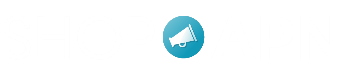 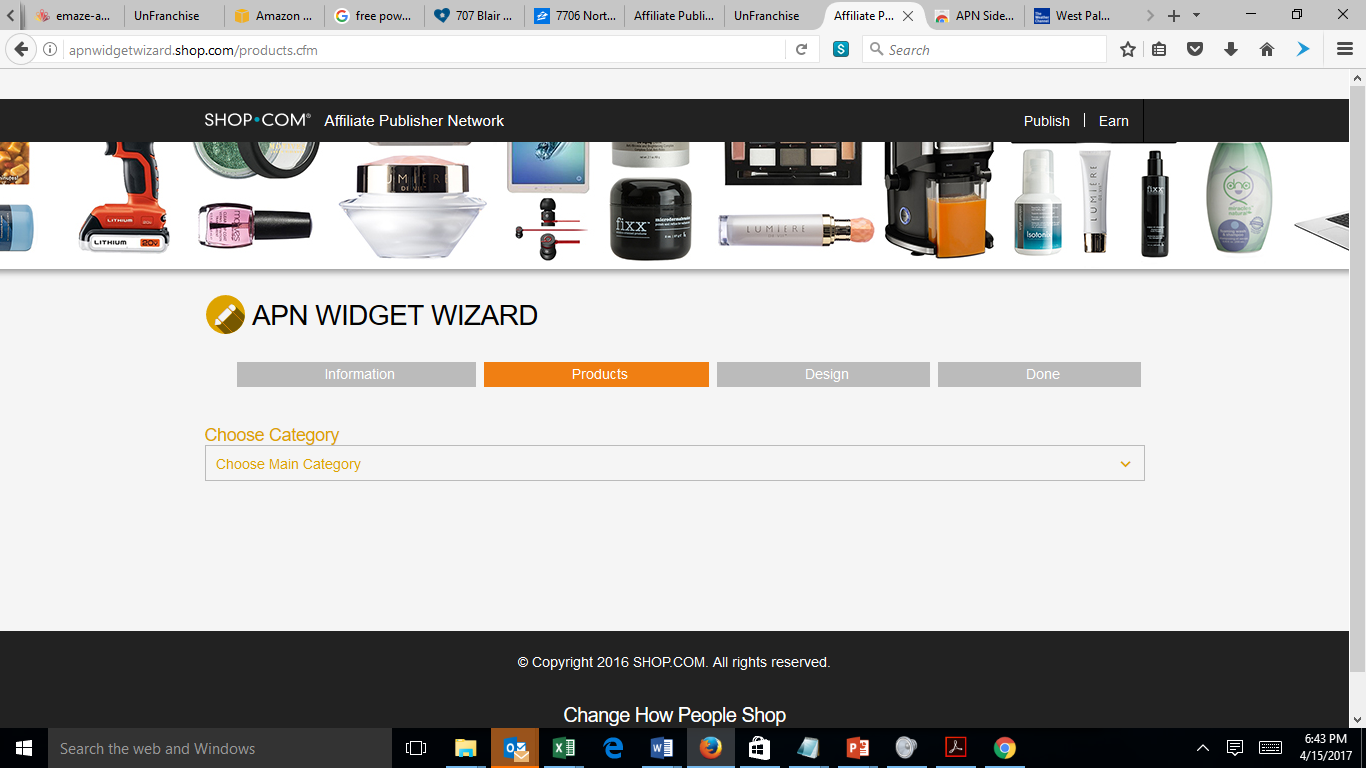 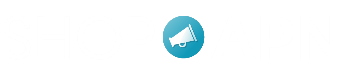 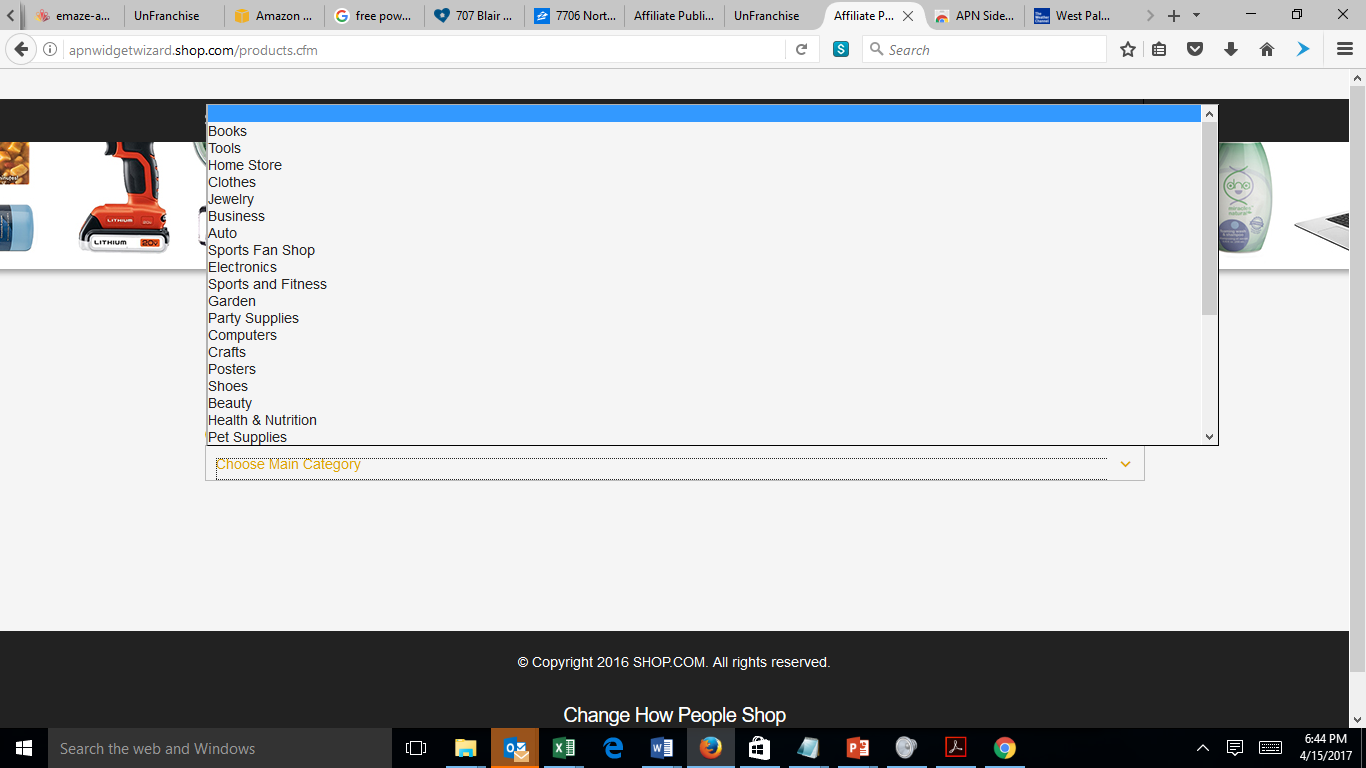 Once you select the Sub-Category it will display all the products that will rotate in your widget.
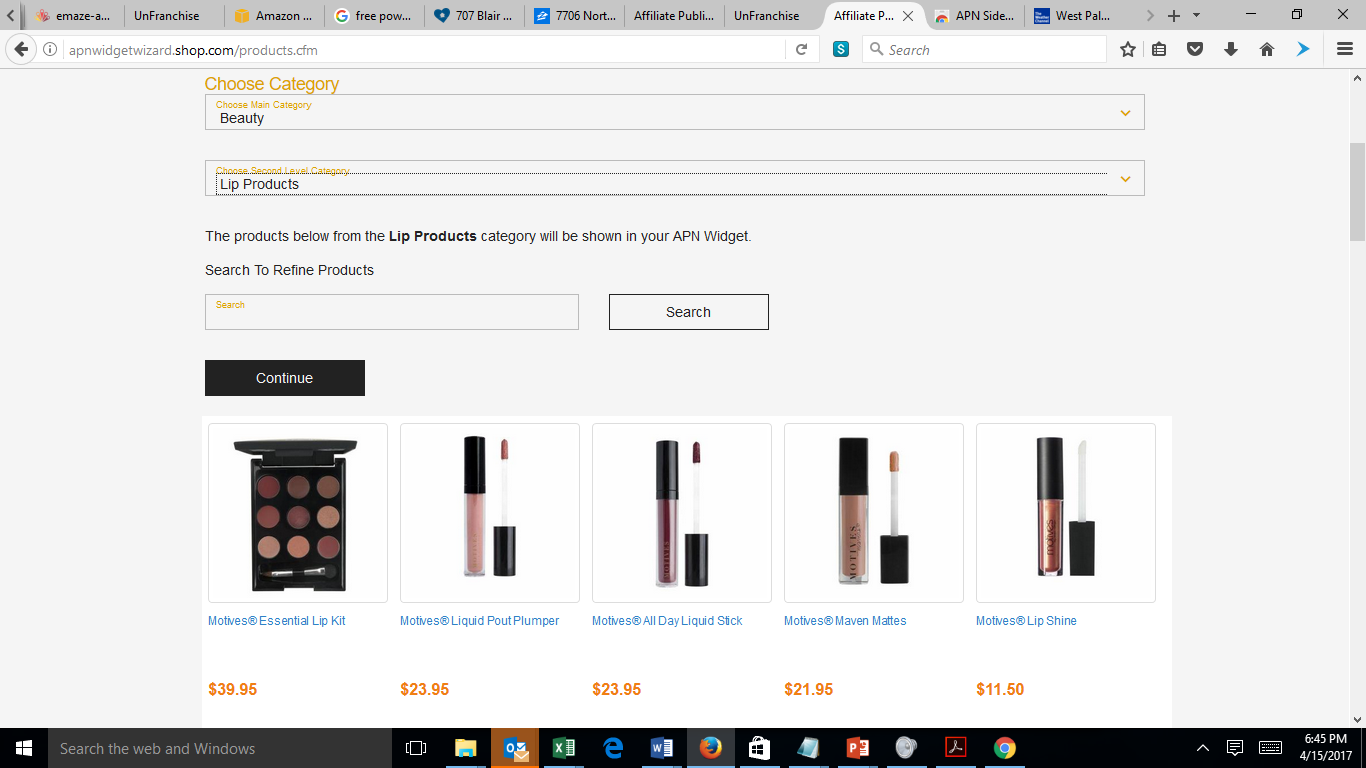 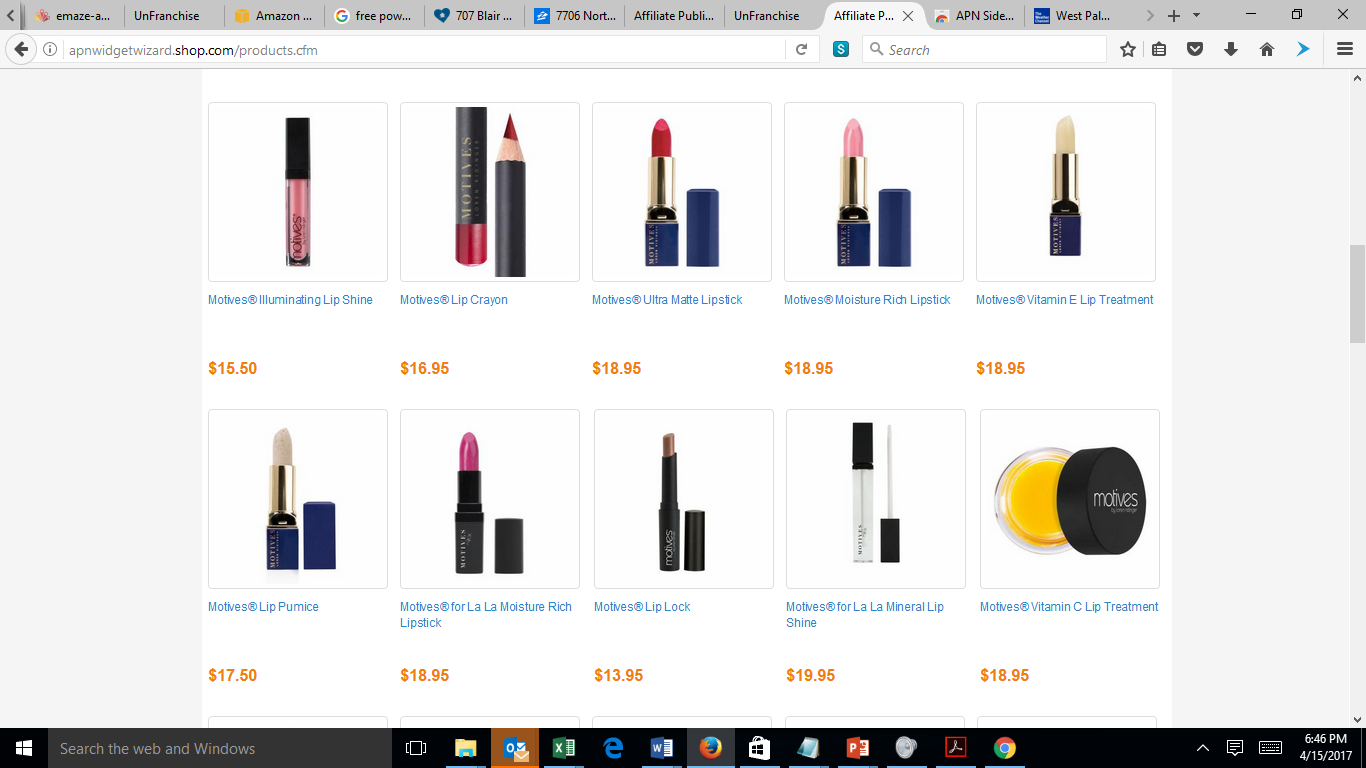 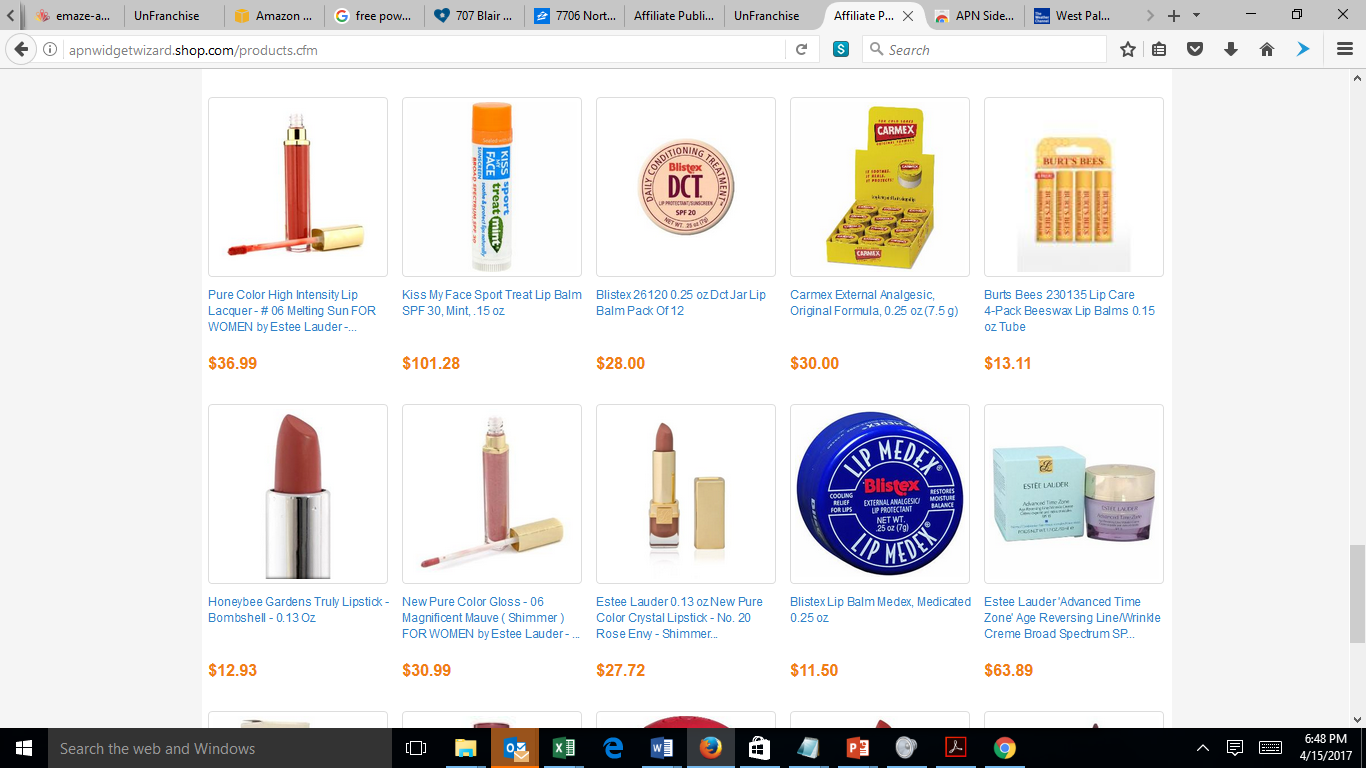 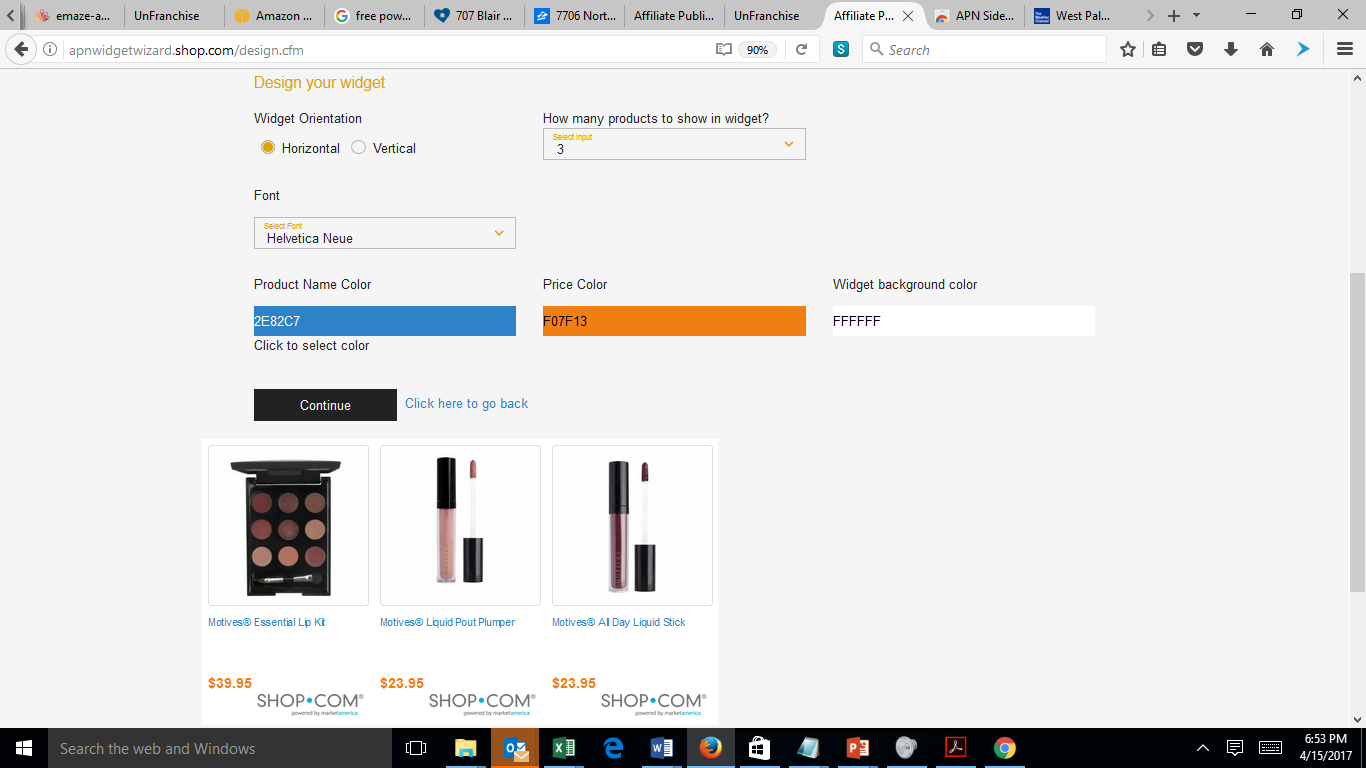 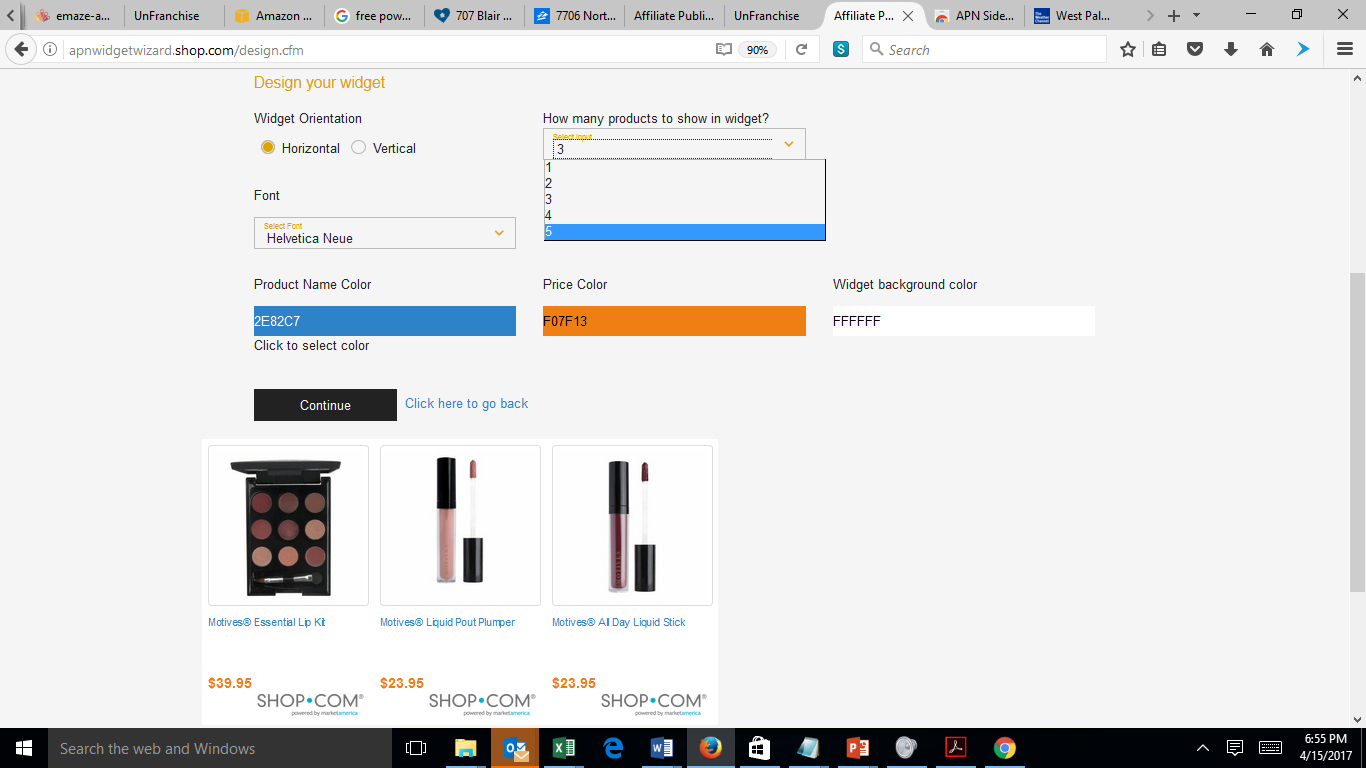 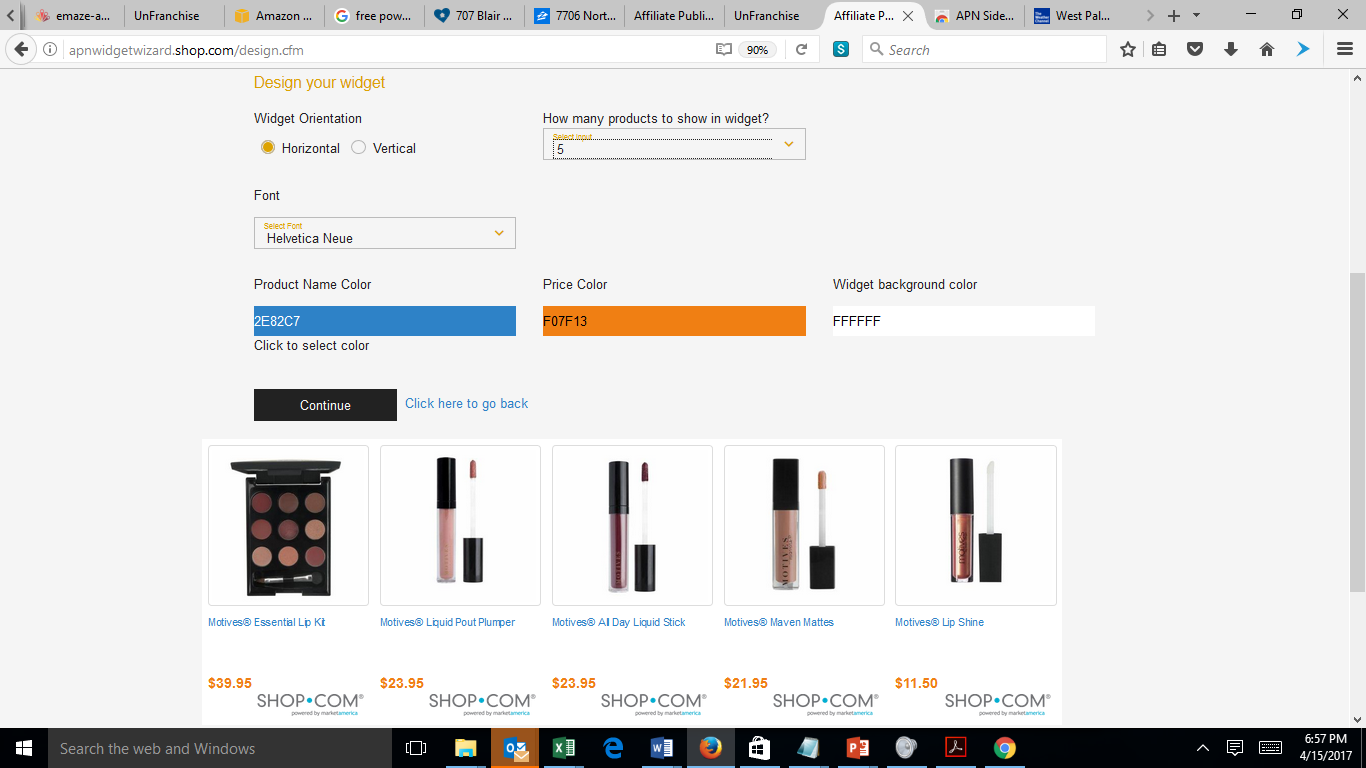 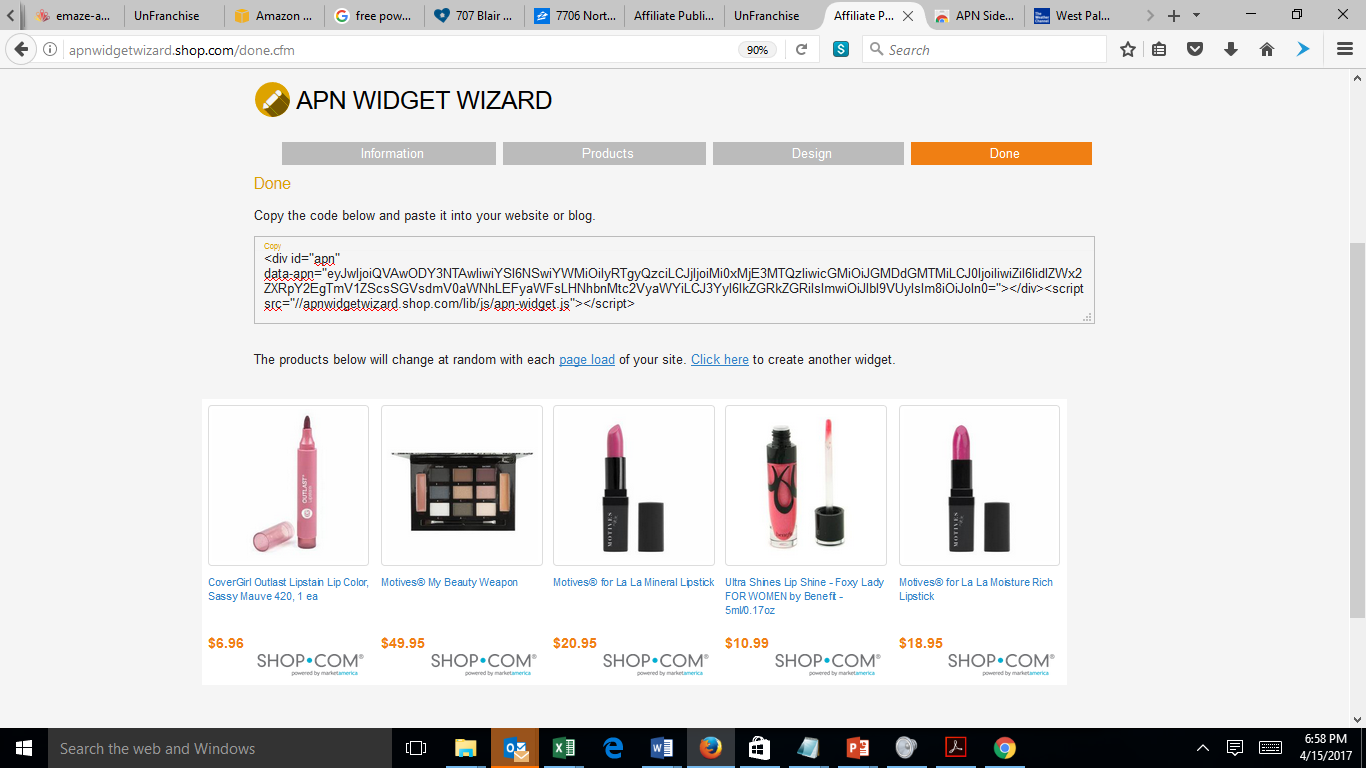 Copy and provide to blog or website owner
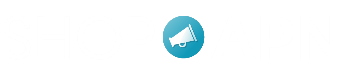 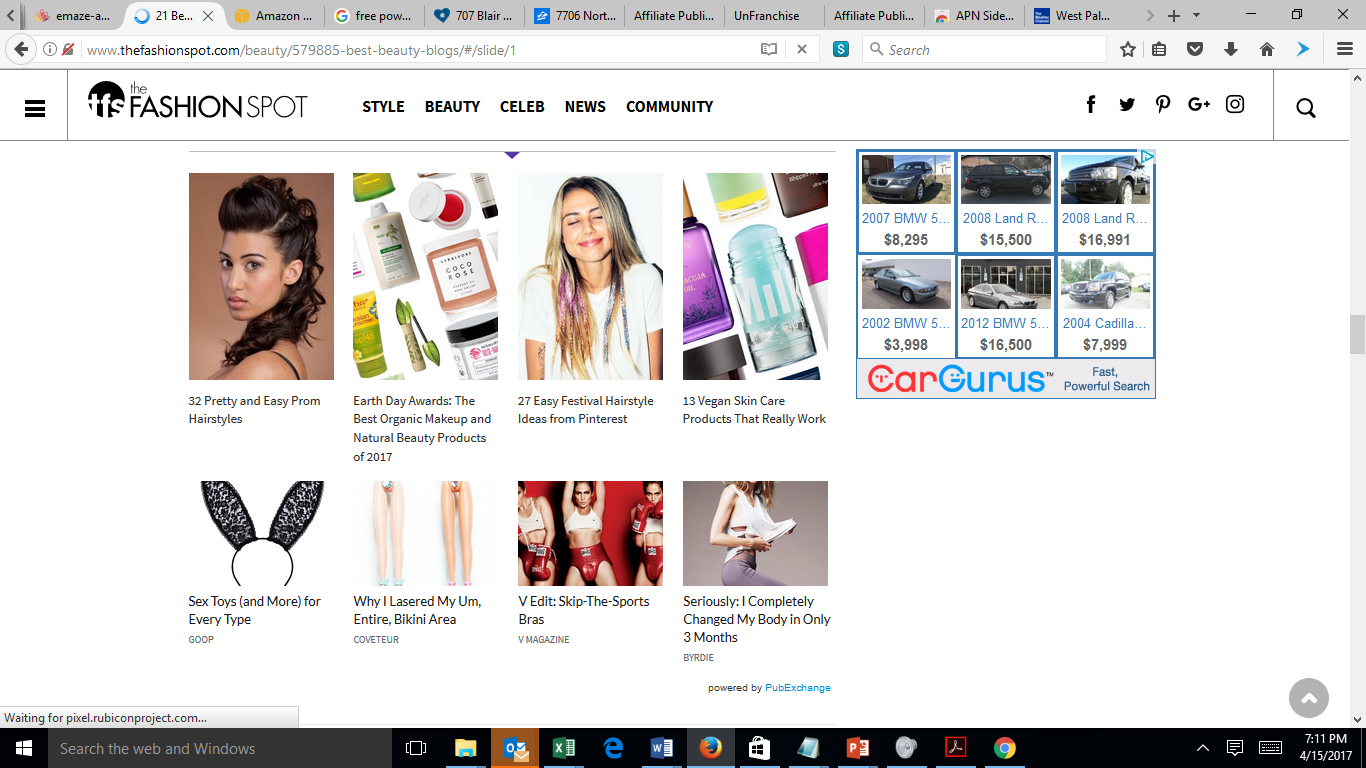 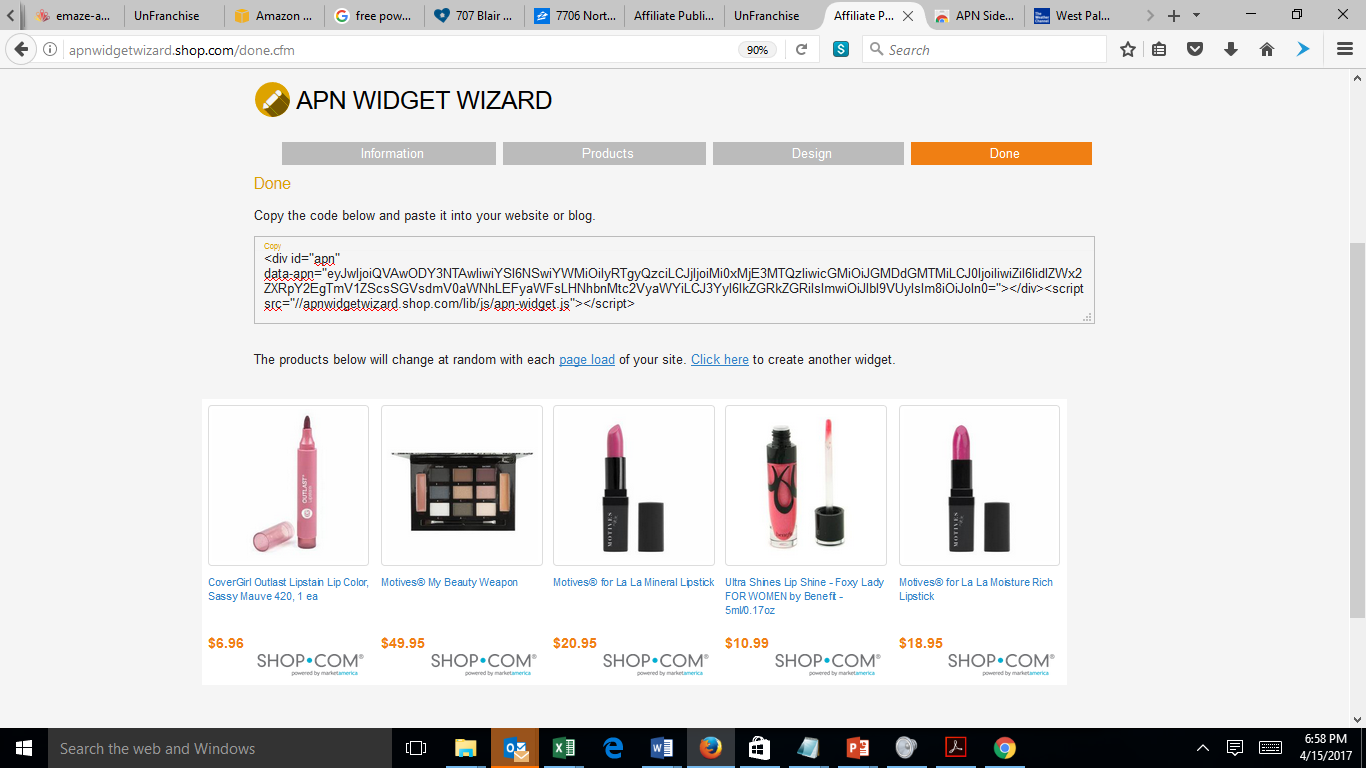 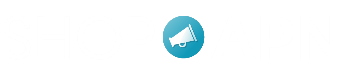 Site Visitor
UFO Earns BV, IBV

UFO gets a customer
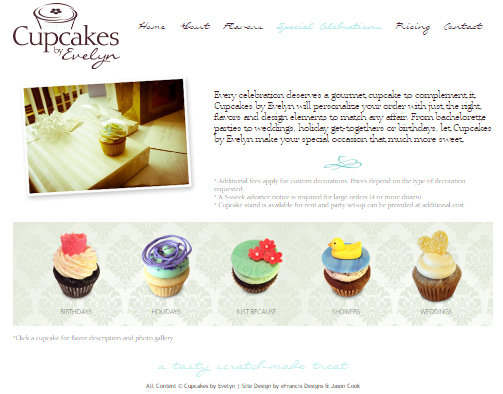 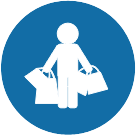 SHOP Customer
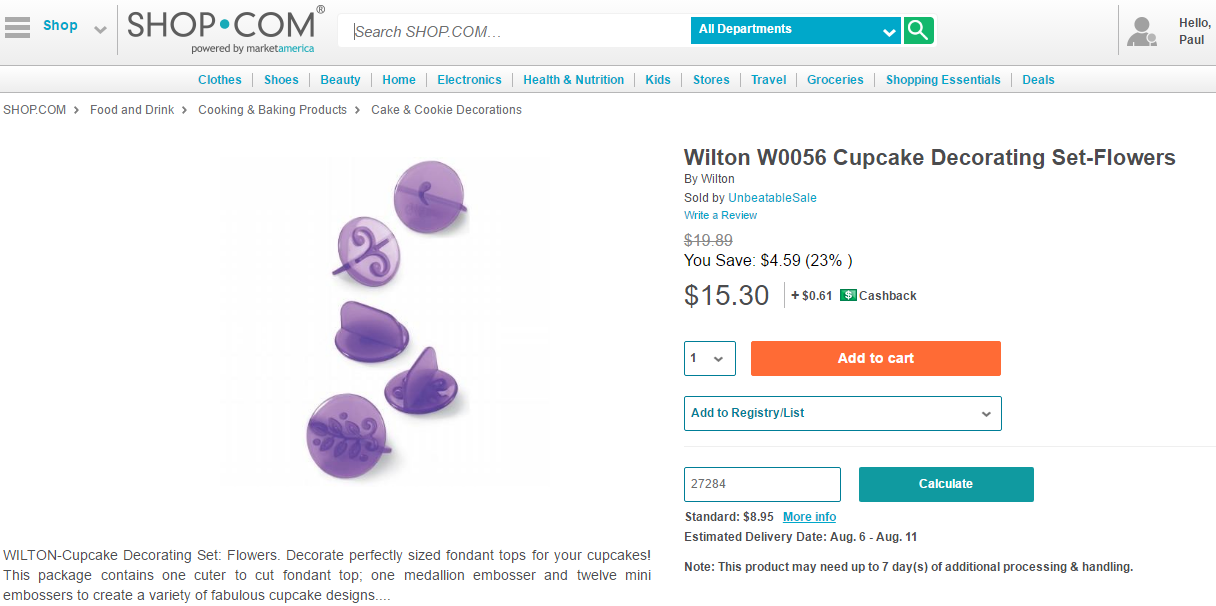 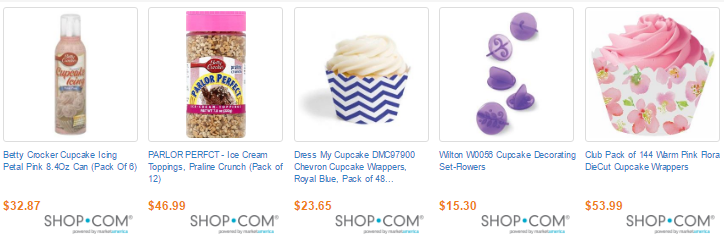 [Speaker Notes: Affiliate Marketing is when a site or blog promotes a product, then when the user clicks they are directed to the location to purchase that product]
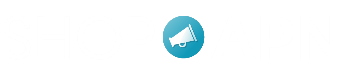 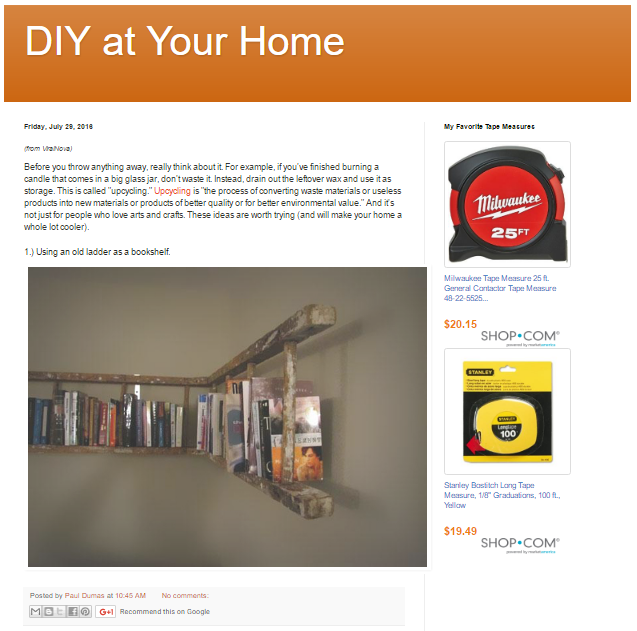 Site Visitor
UFO Earns BV, IBV

UFO gets a customer
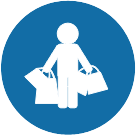 SHOP Customer
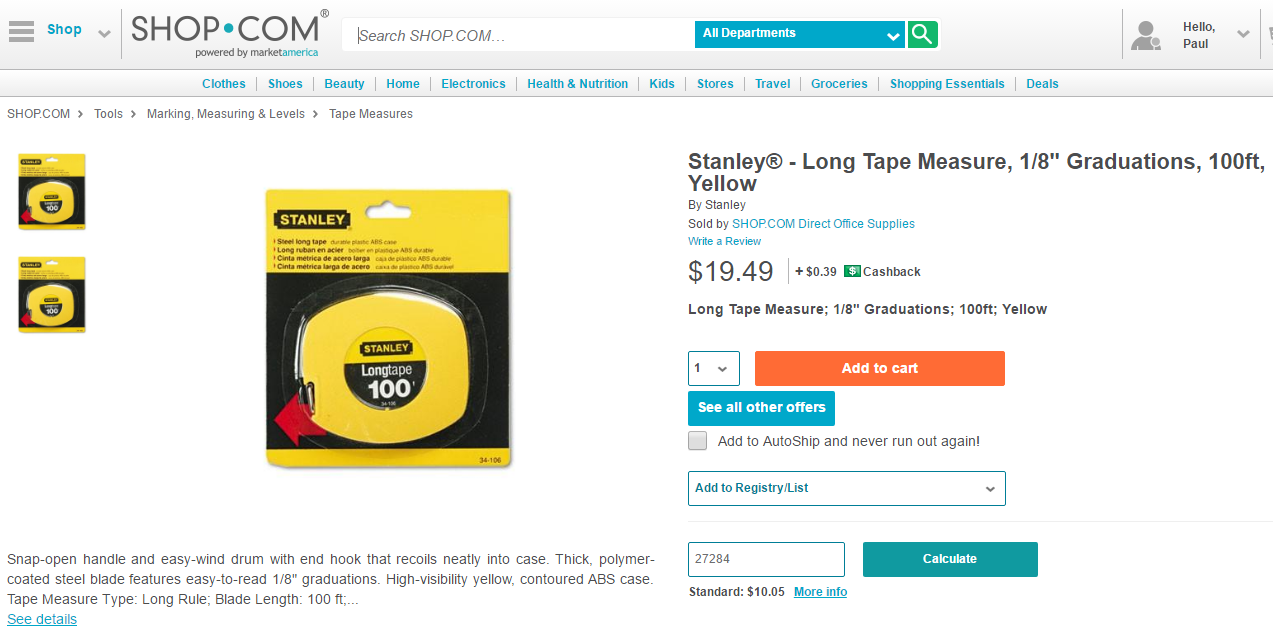 [Speaker Notes: Affiliate Marketing is when a site or blog promotes a product, then when the user clicks they are directed to the location to purchase that product]
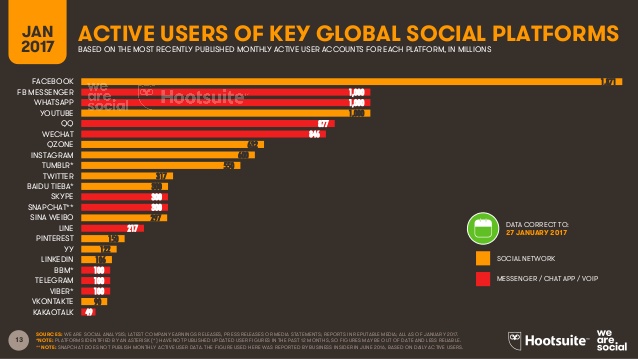 Social Commerce is simple…
Online Media
Social Interaction
Involves social media
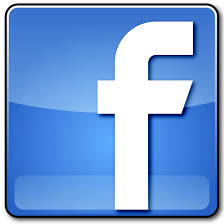 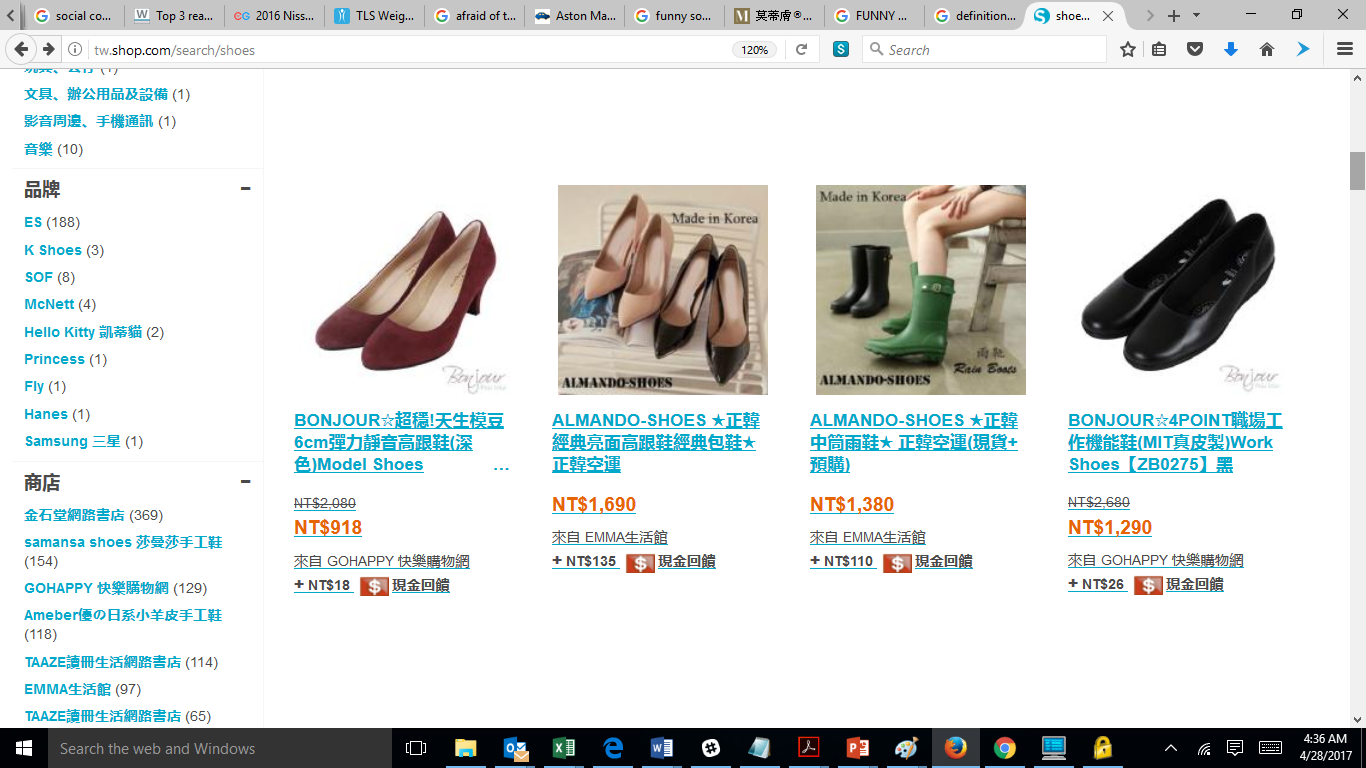 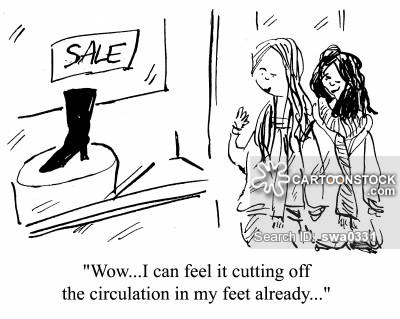 Market America has positioned you for Social Success
A study by Marketing Week shows that Facebook is the most popular platform for direct purchasing. 19% of all survey respondents prefer to buy items directly on the Facebook network.
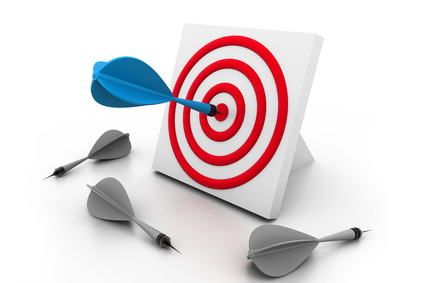 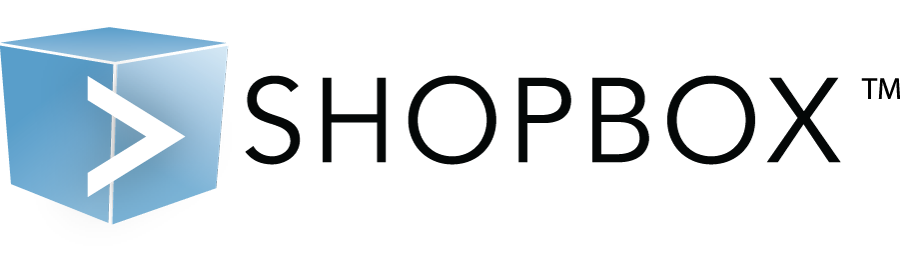 SHOPBOX is a patented & exclusive personalized product store front application that includes:

Login and registration                                    Product Detail Information
Shopping Cart			               Shipping Options
Secure Credit Card Processing	               Checkout
Referral Tracking
Now Available on SHOP.COM and Motives!
SHOPBOX allows you to take a facebook user / friend
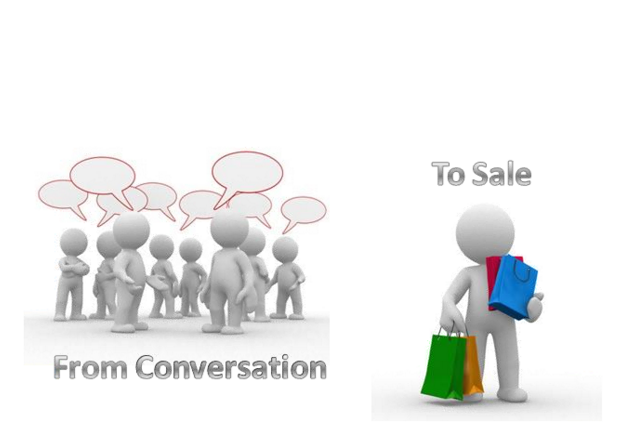 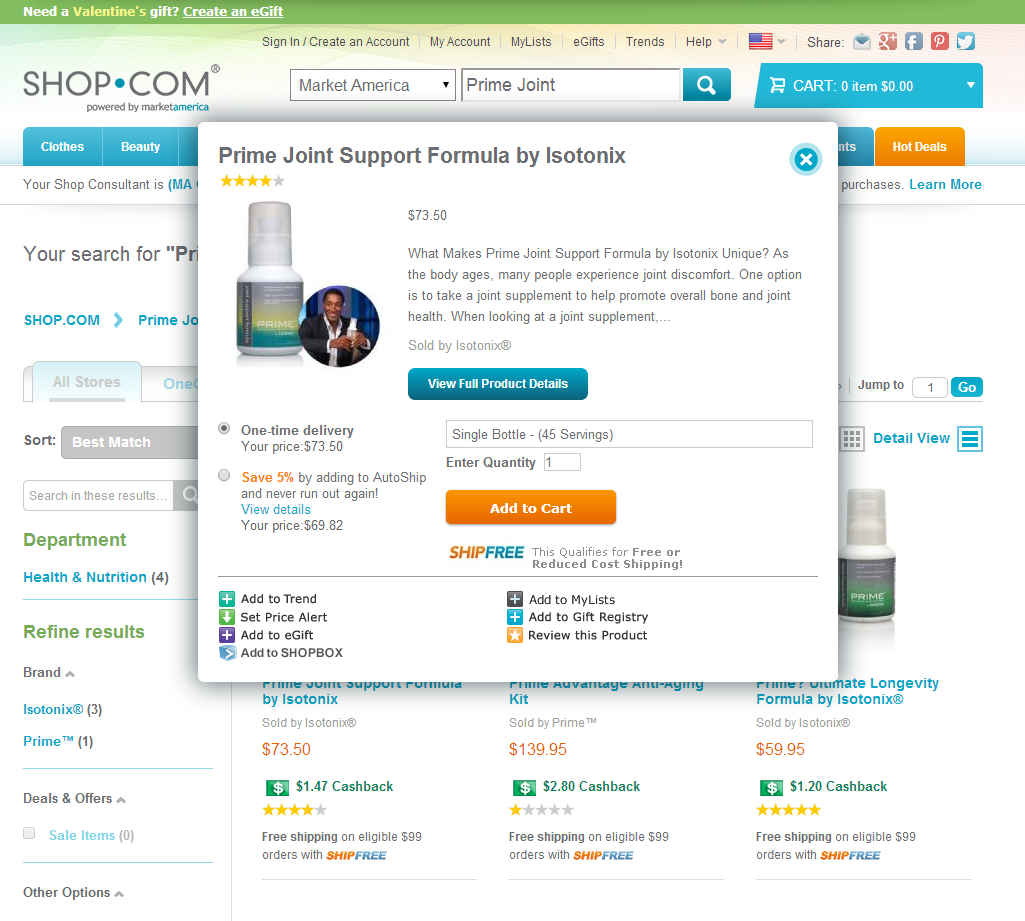 Add to SHOPBOX link available on every quick view and product page.
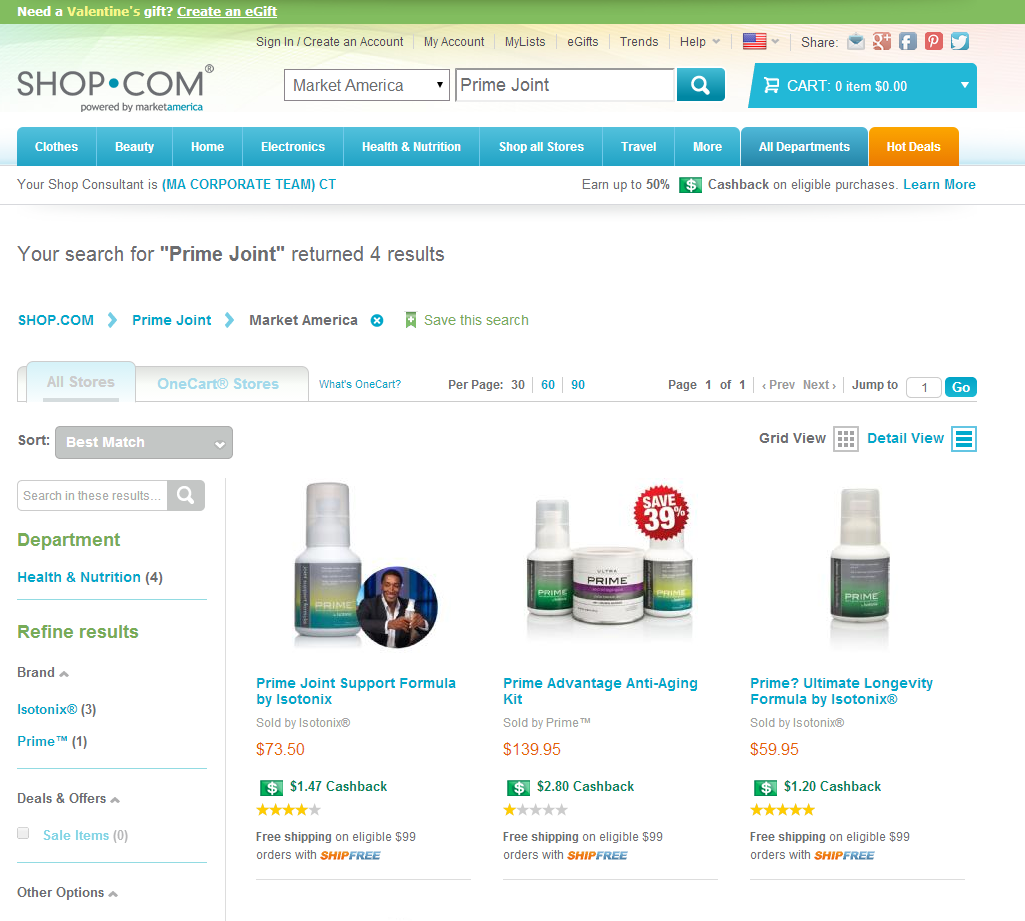 Displays a Pop Up to allow you to add products to a new SHOPBOX or Existing One.
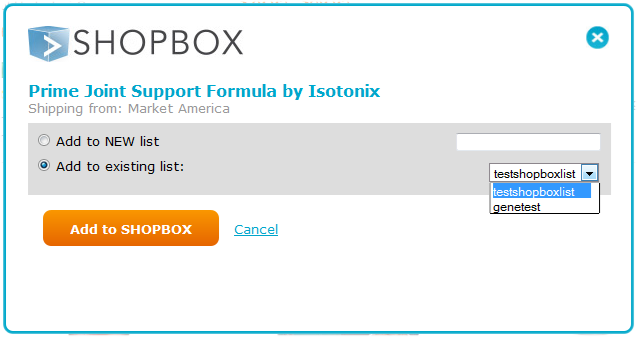 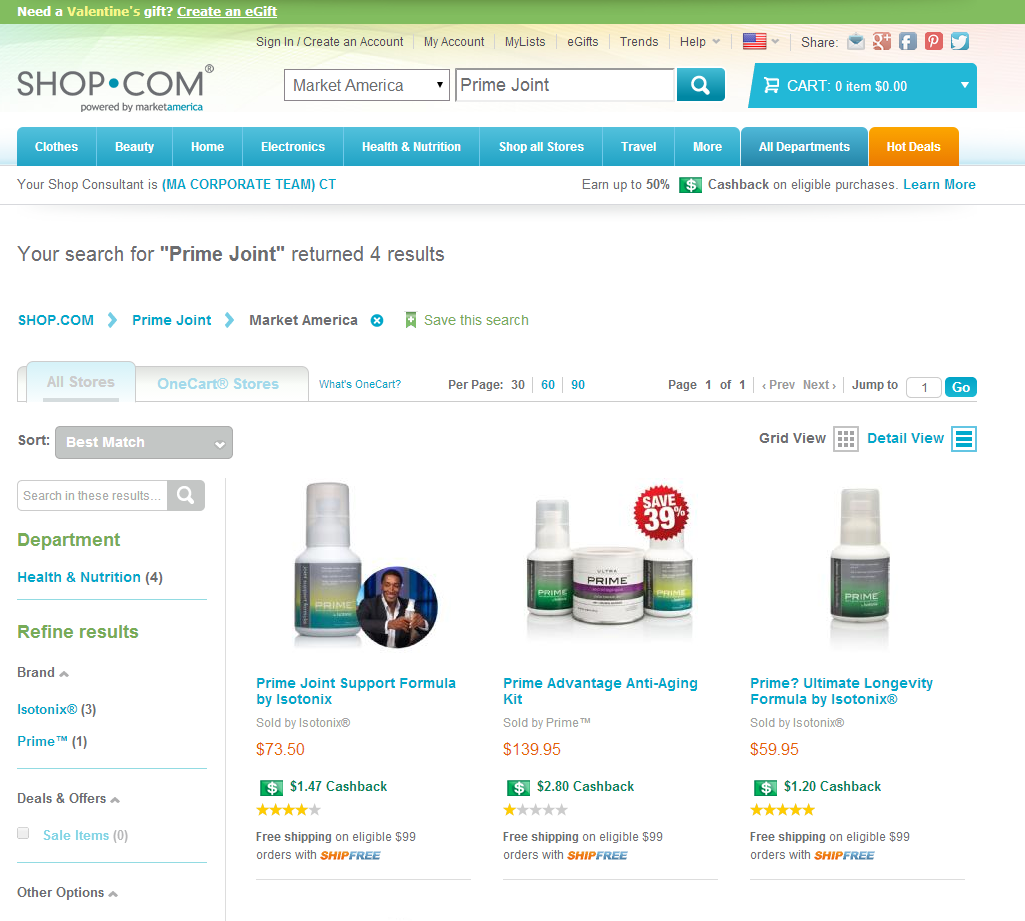 Clicking on Manage my SHOPBOX to display the SHOPBOX created
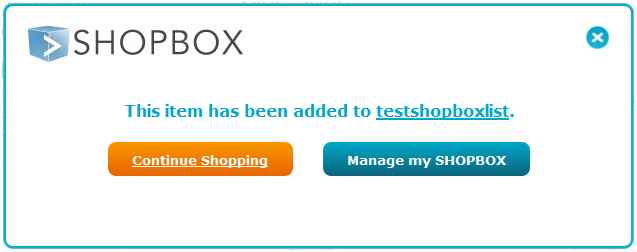 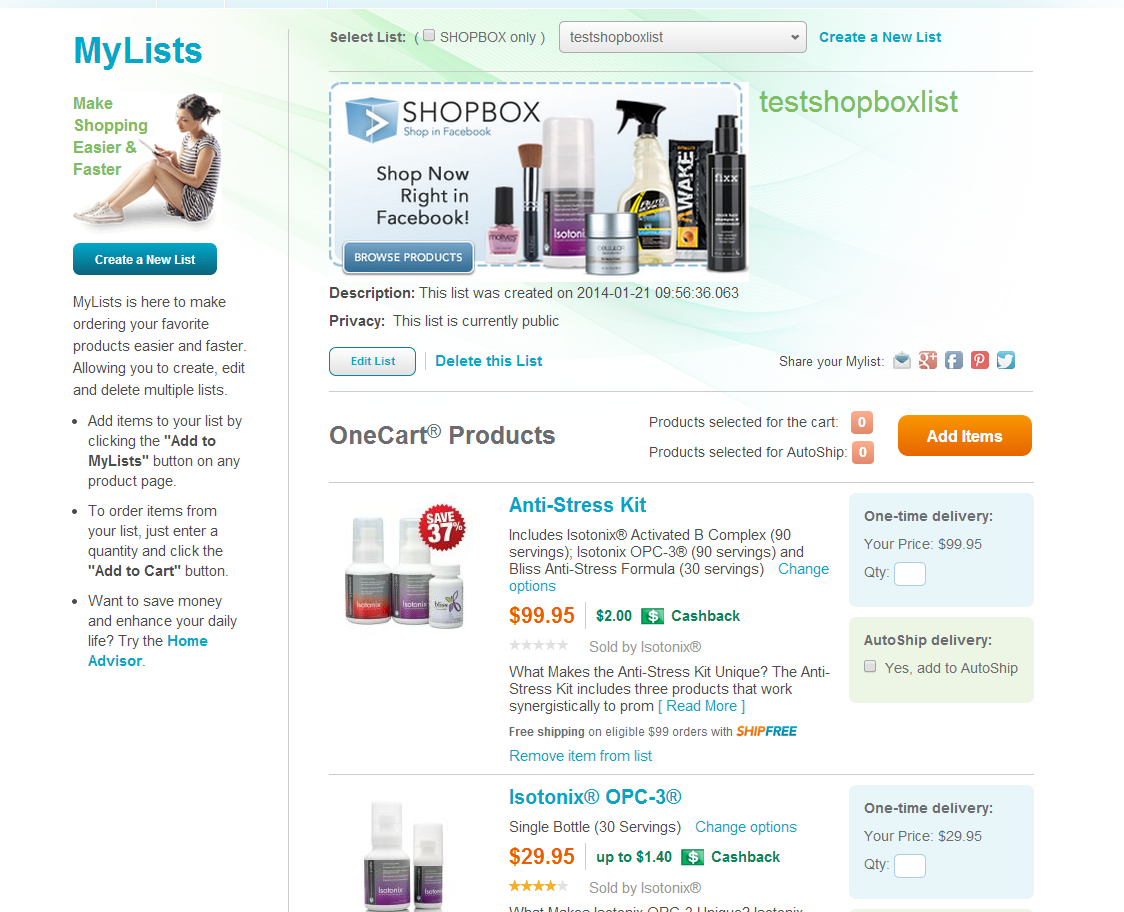 SHOPBOX admin area where you can select “Edit List” to see SHOPBOX share options.
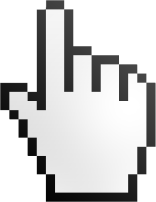 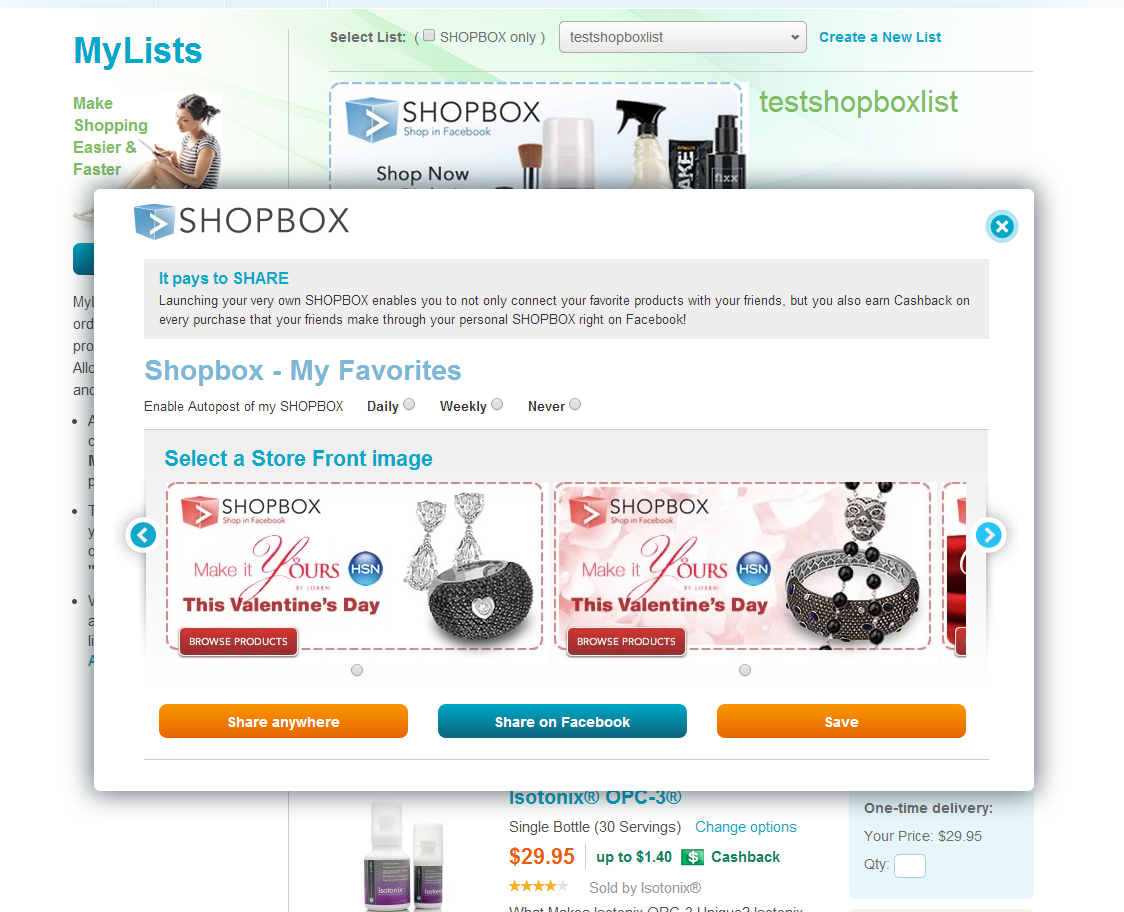 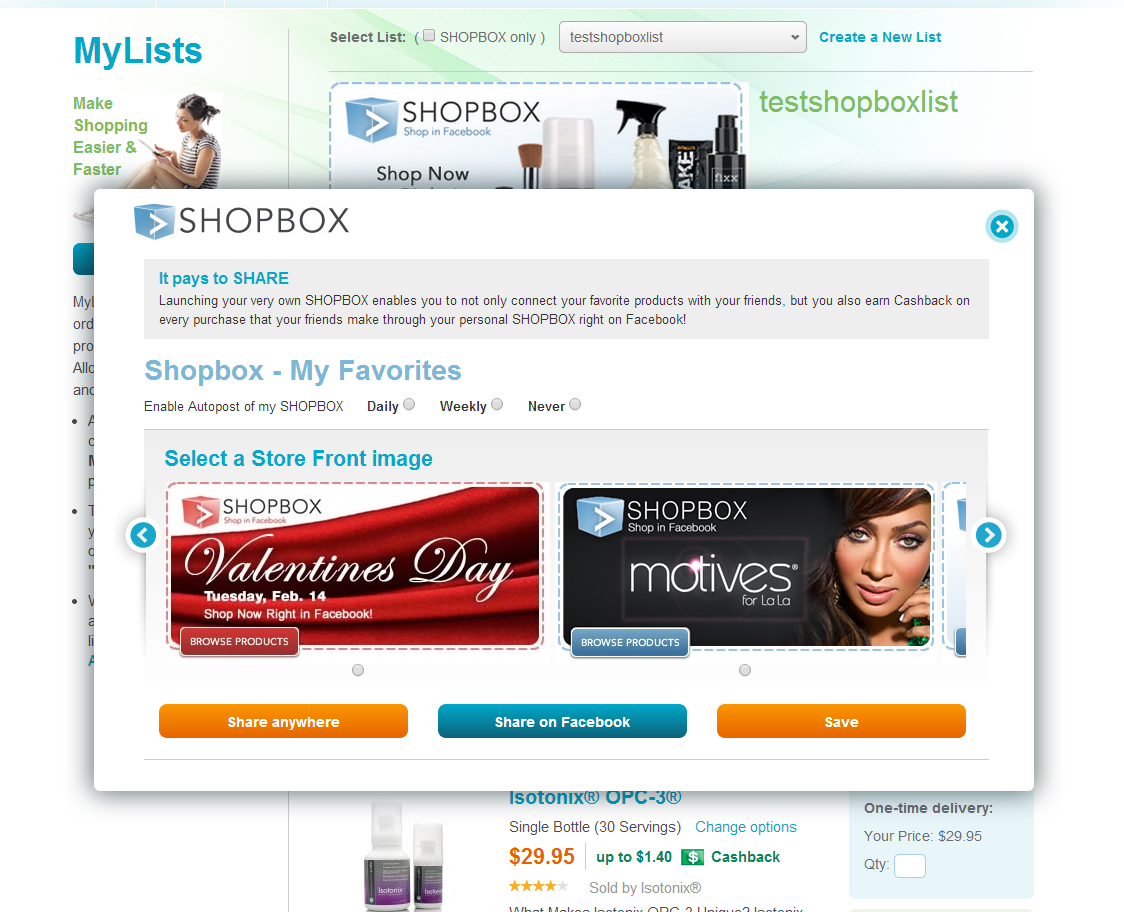 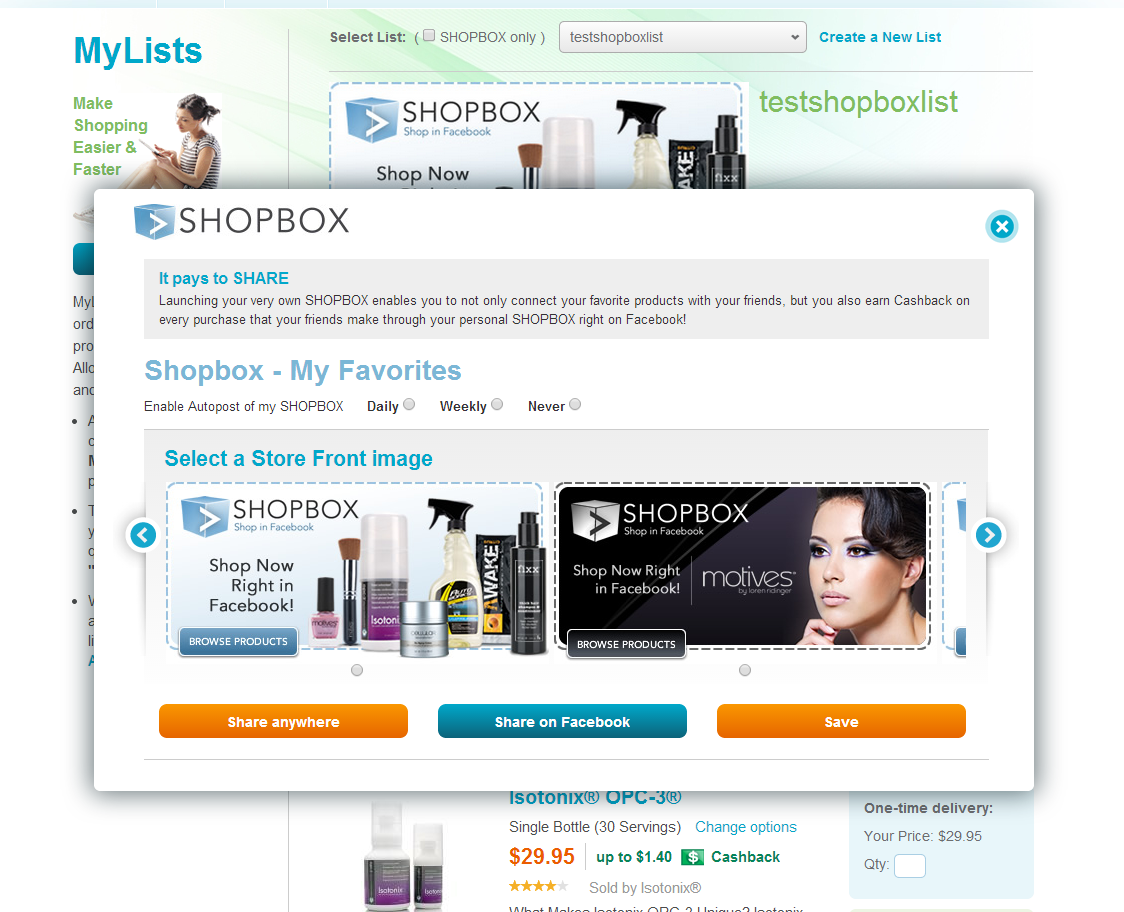 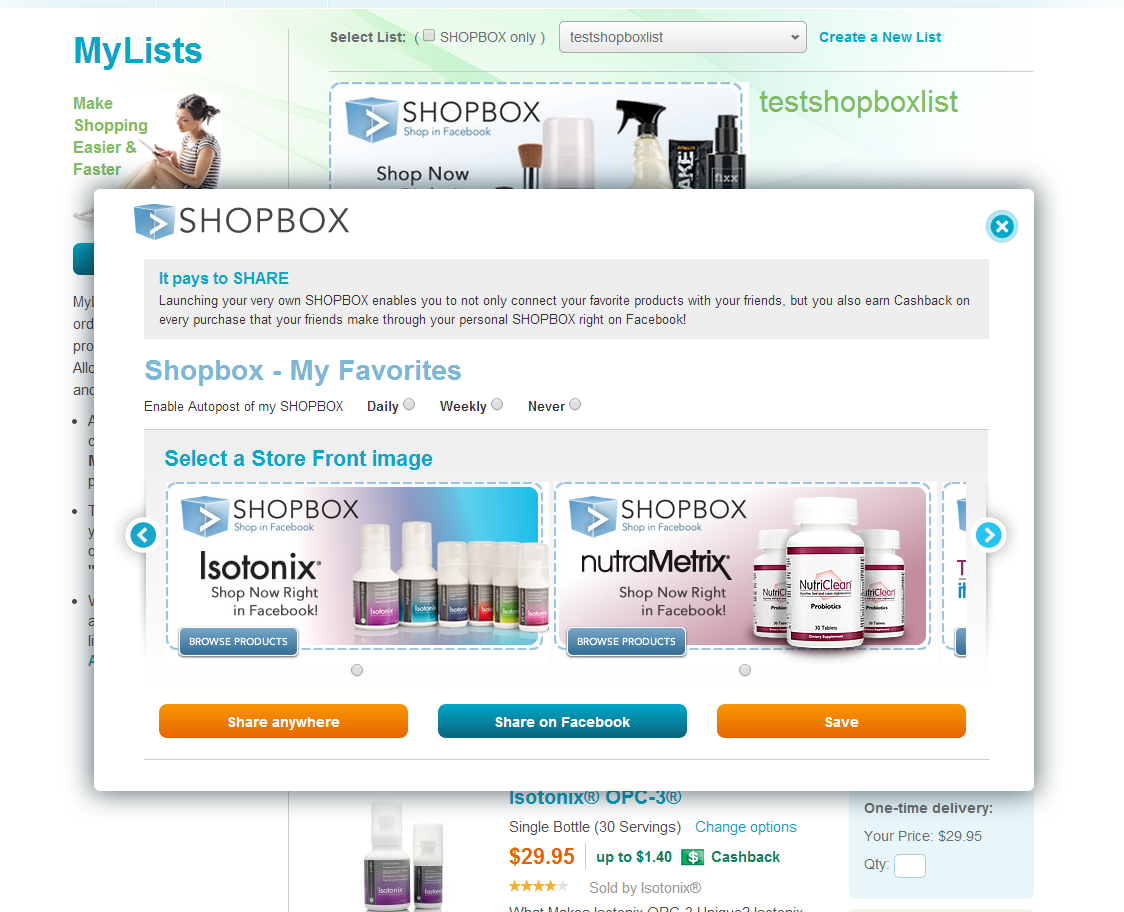 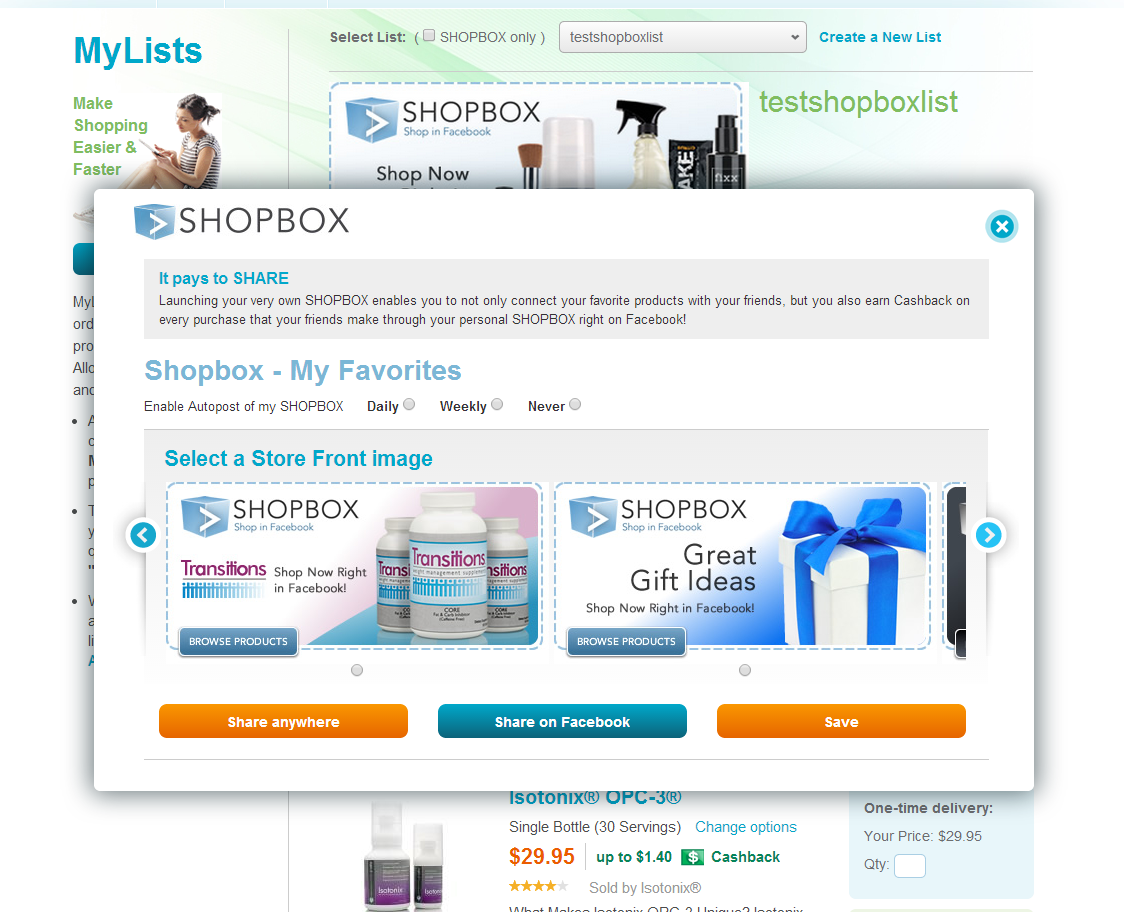 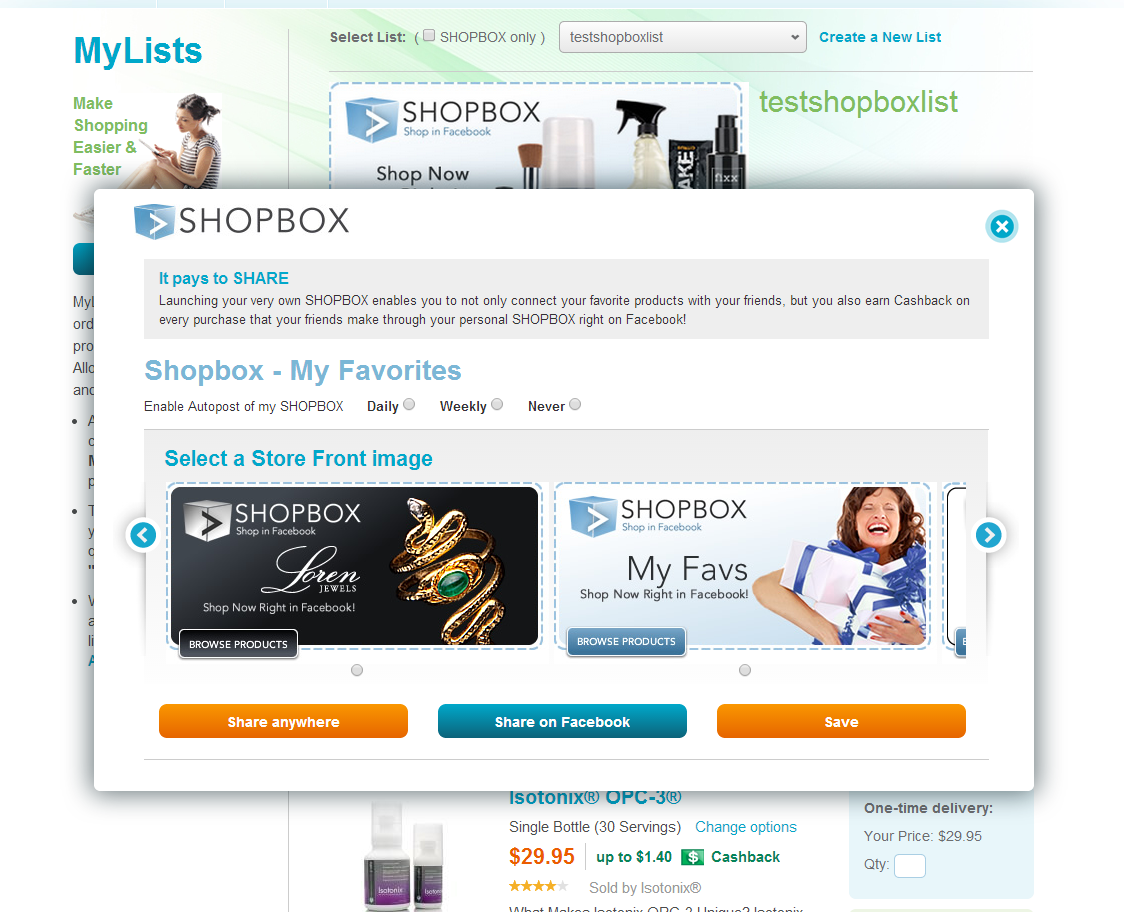 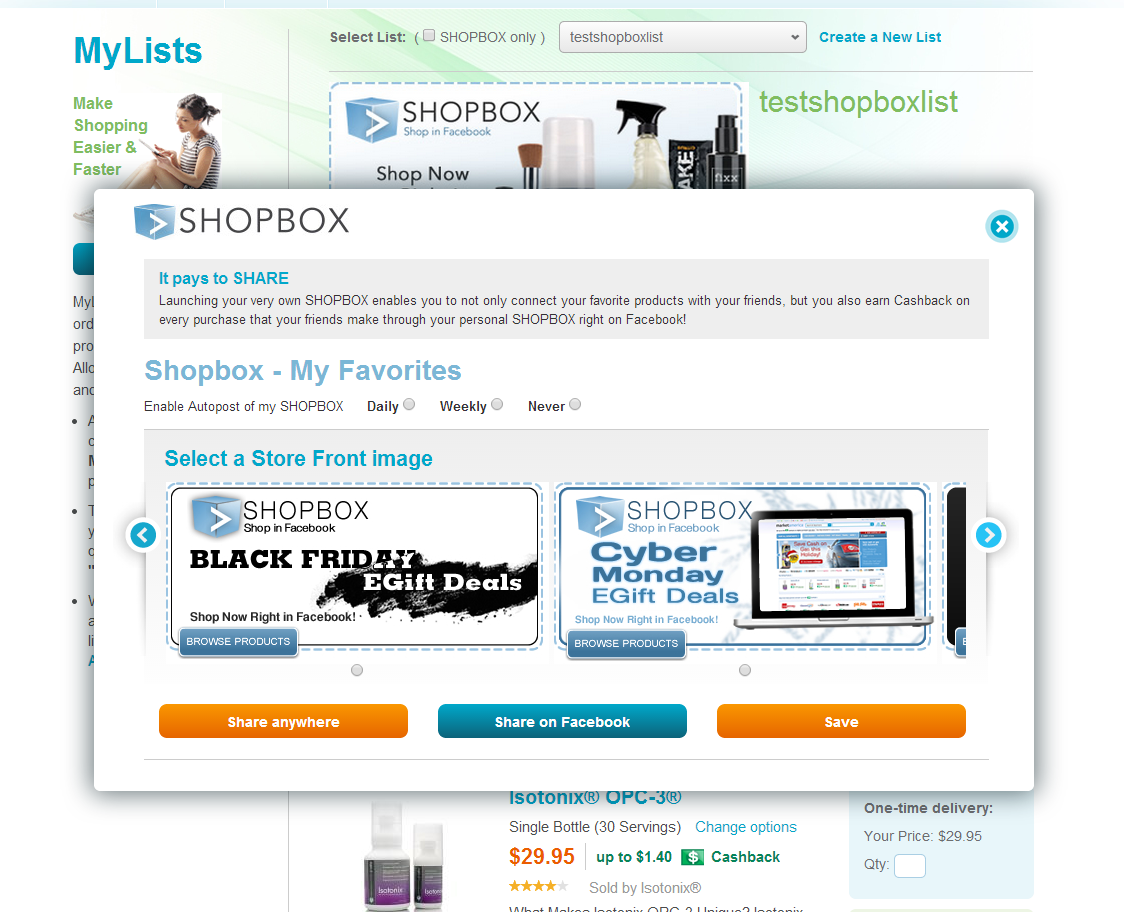 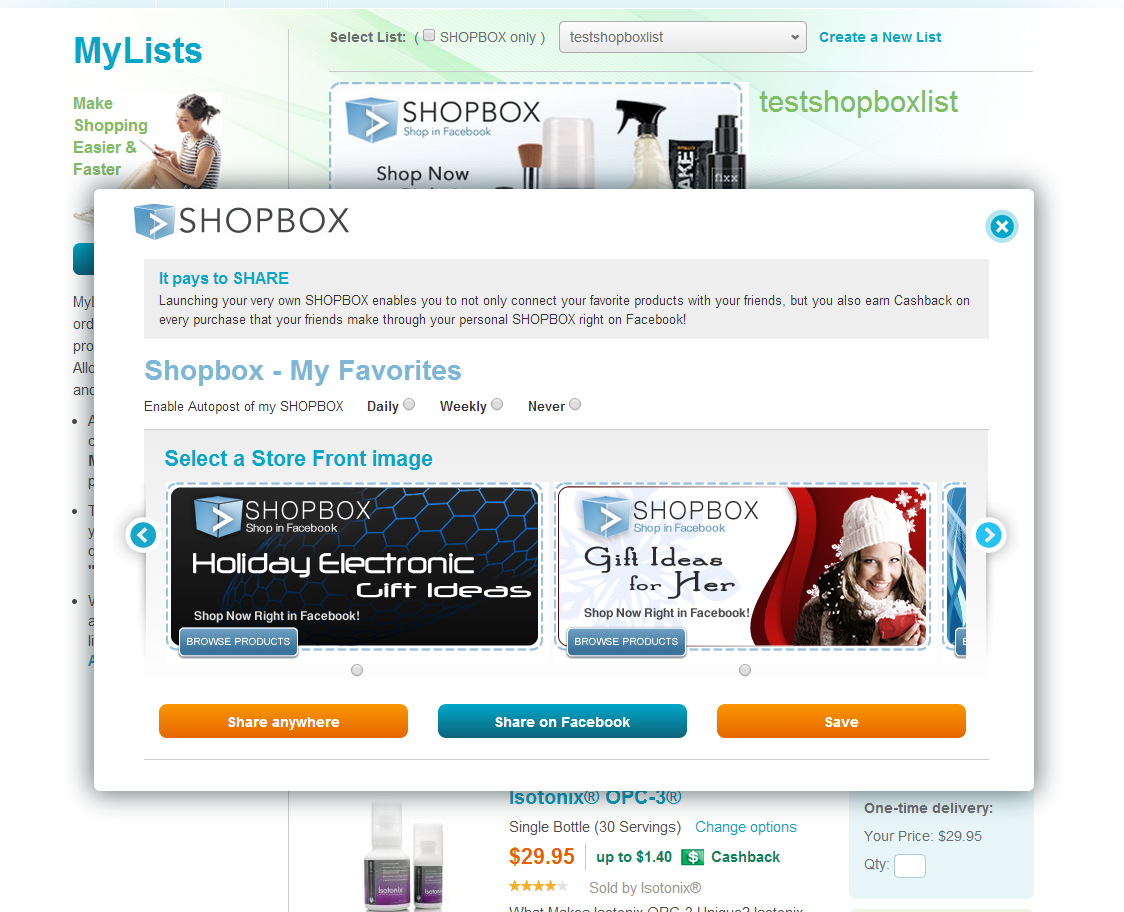 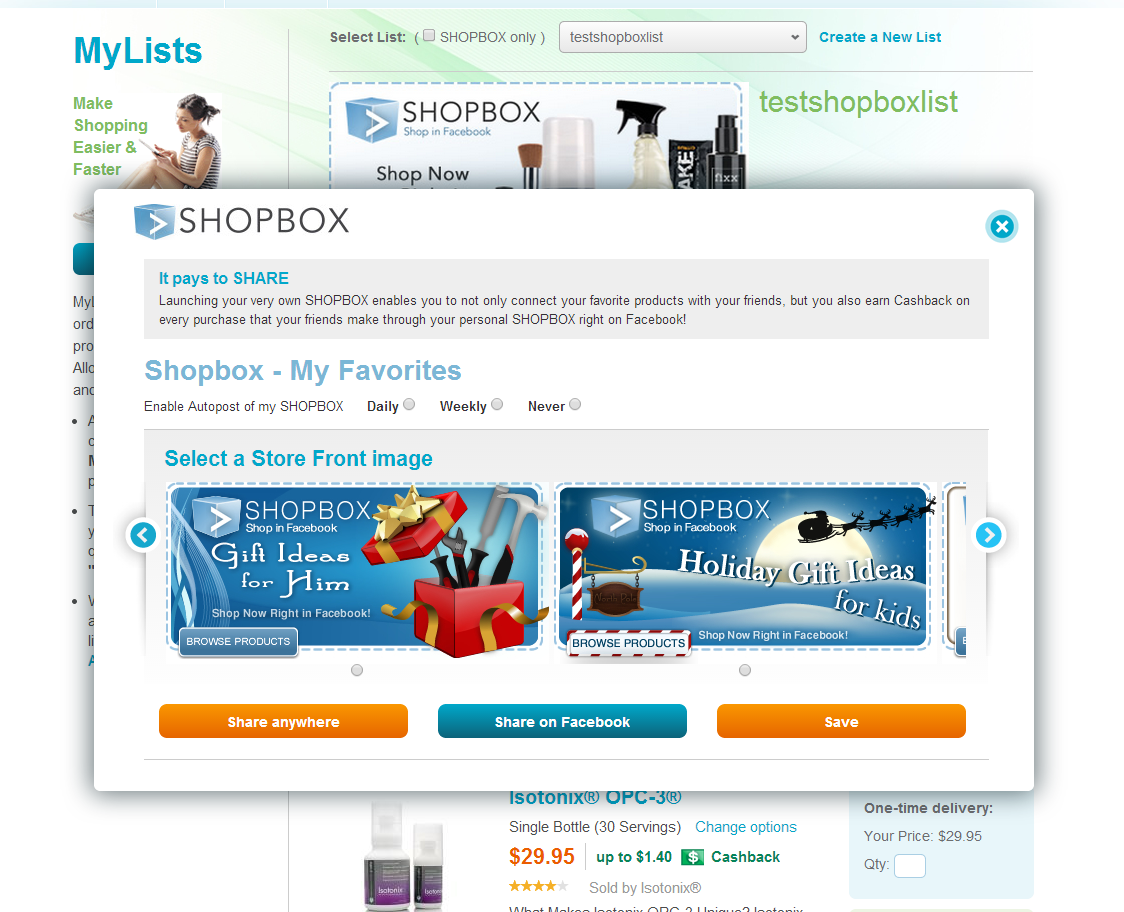 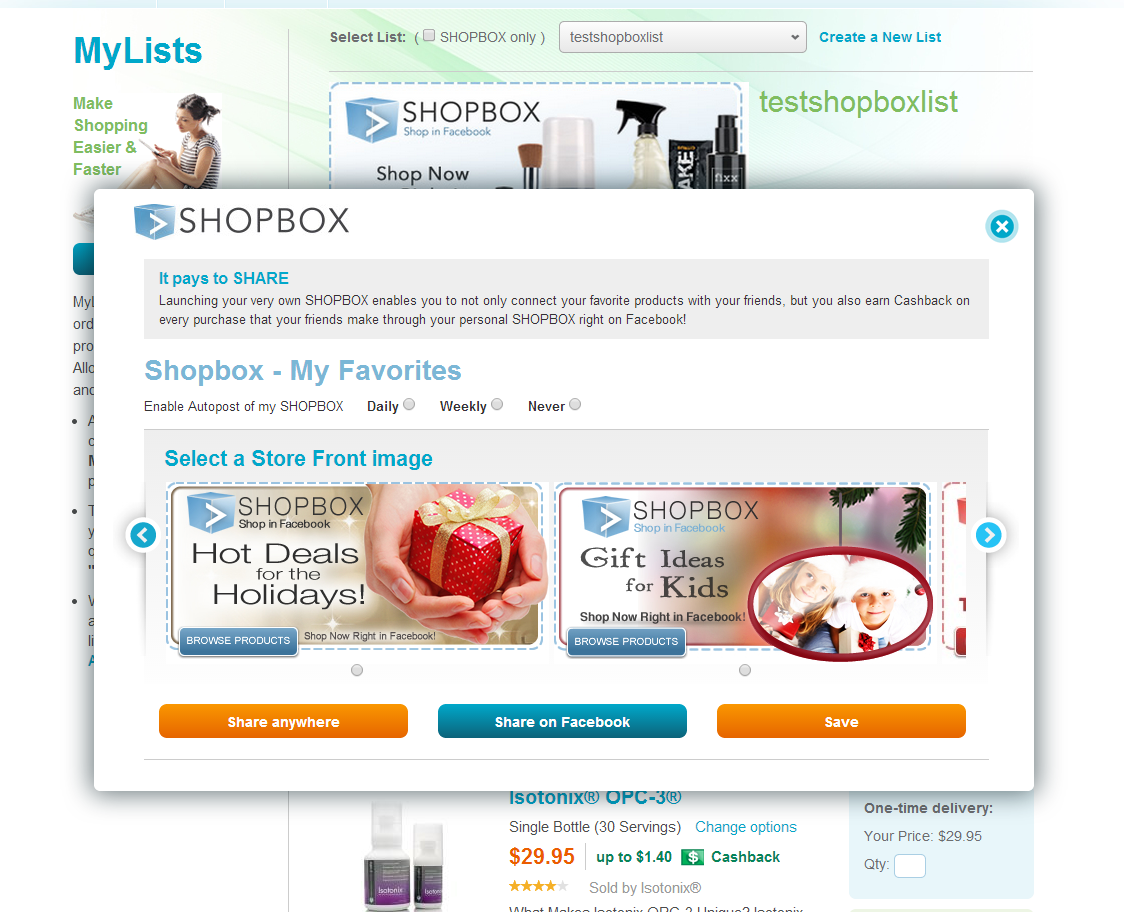 Pop Up allows you to select a store front image, select the frequency of how often you want to Autopost  on Facebook.
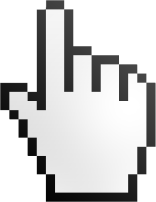 Facebook connect page to enter a statement and post to facebook
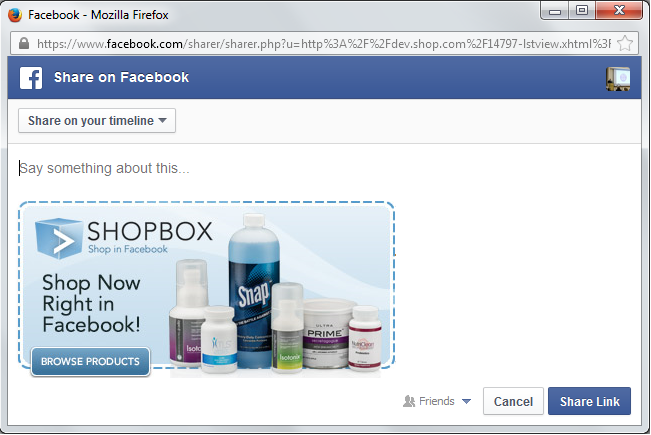 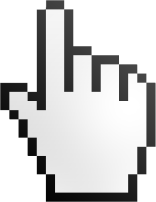 Post directly to your timeline profile
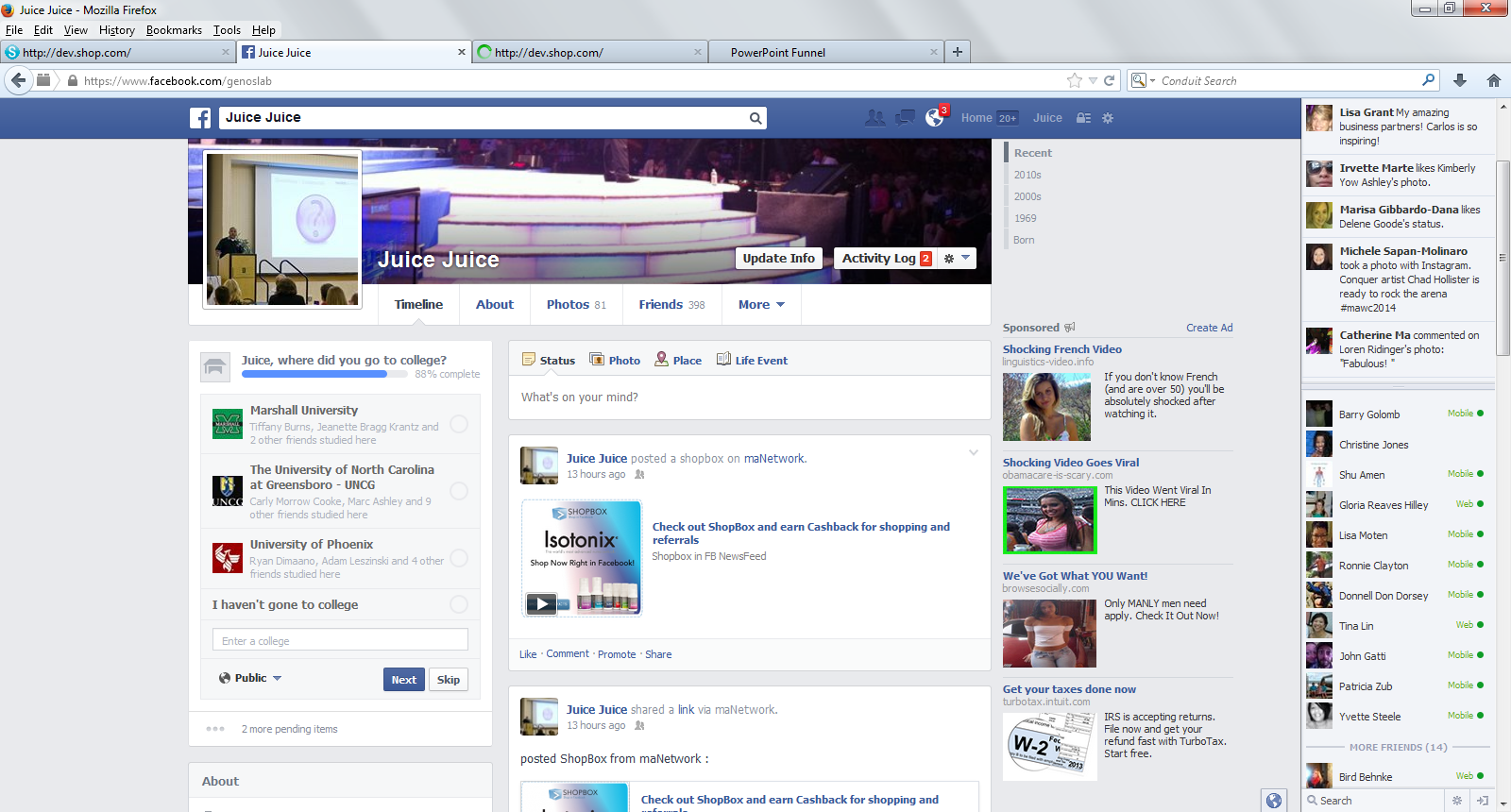 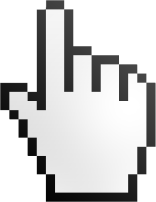 Opens up in your facebook page for purchase
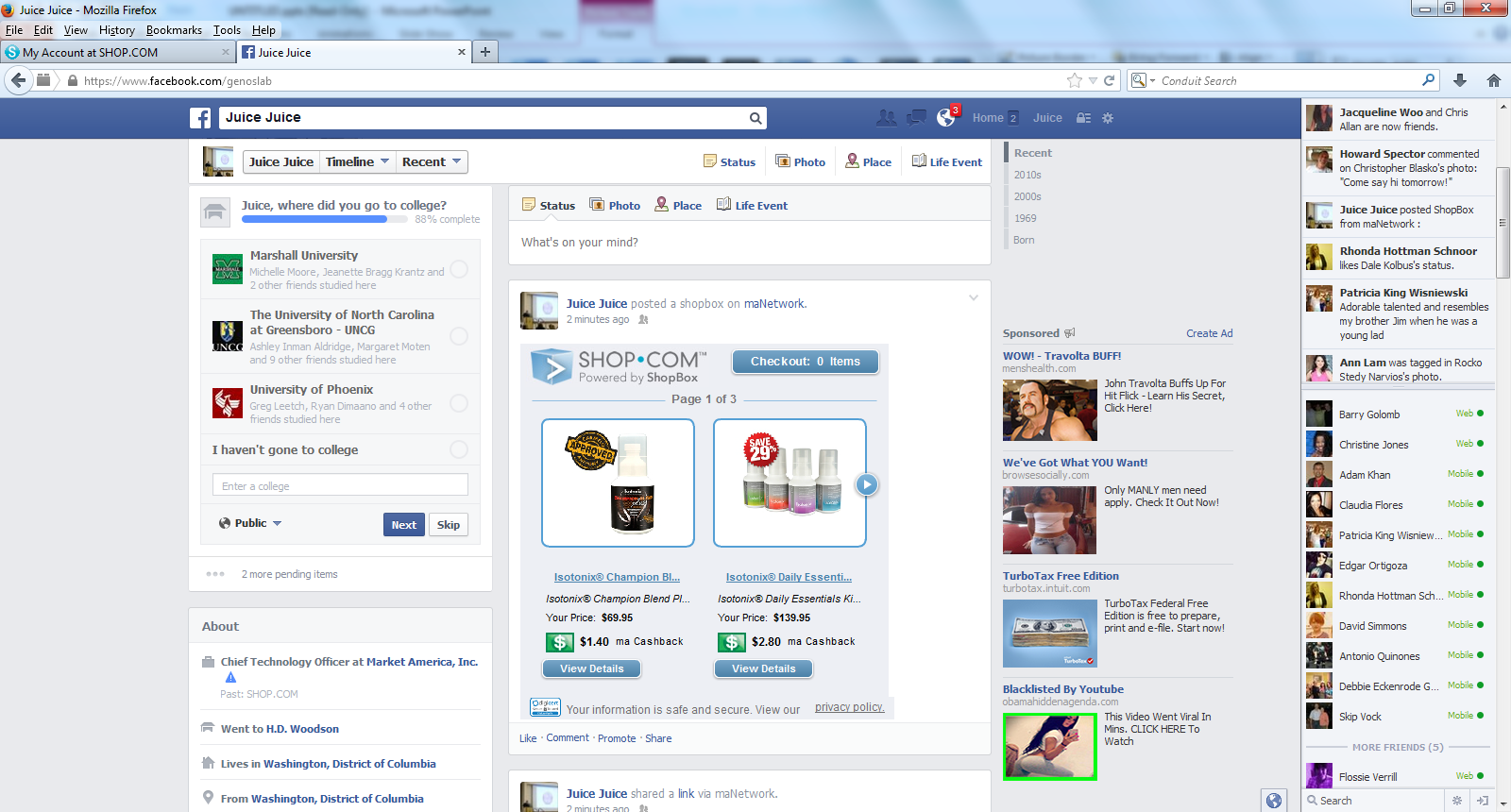 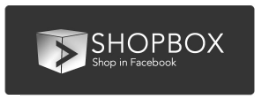 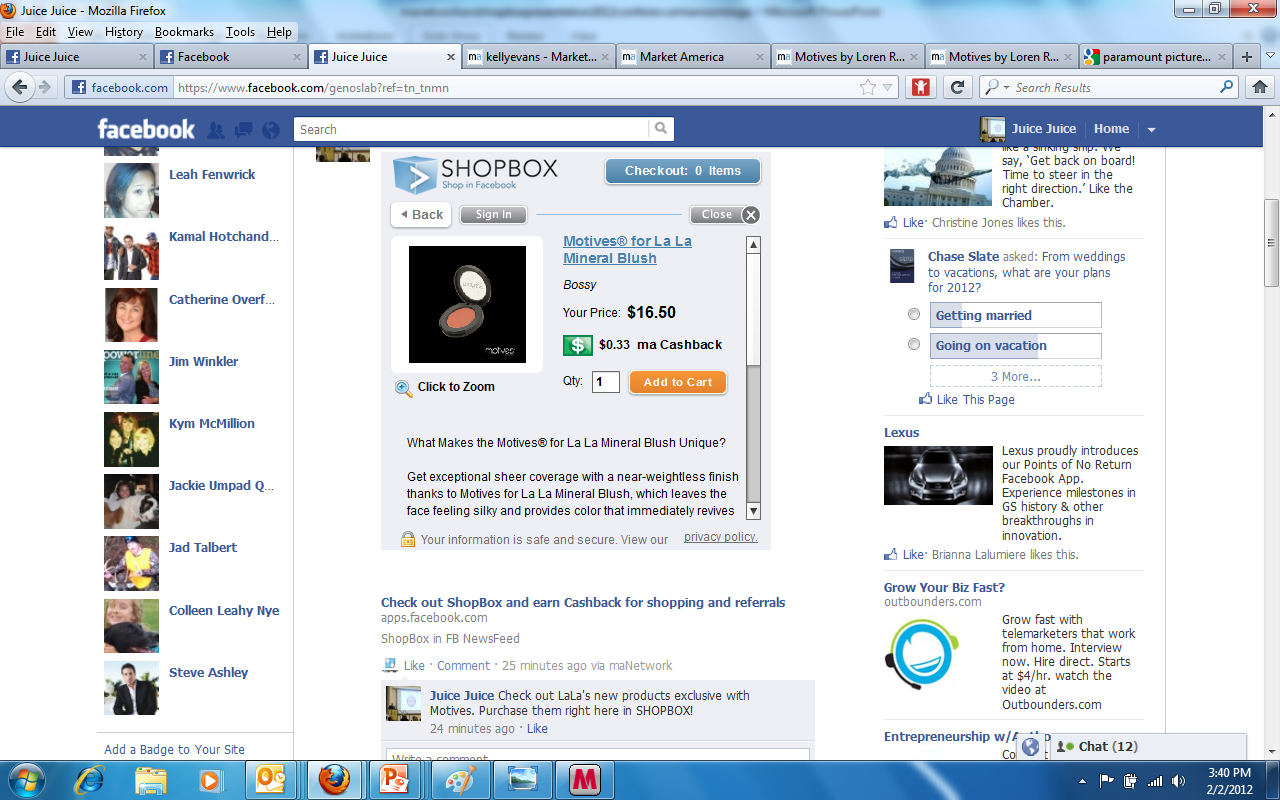 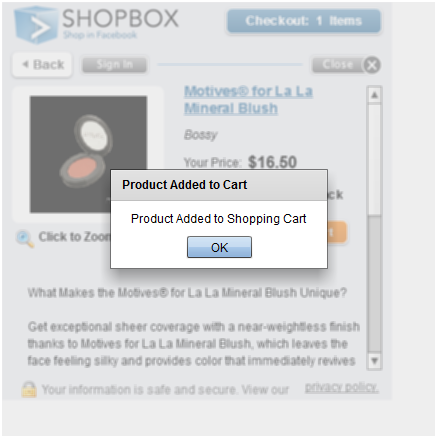 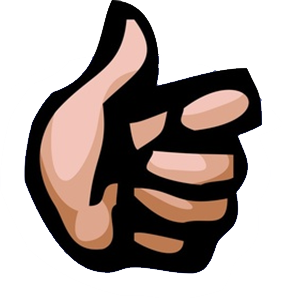 Login using your SHOP.COM login
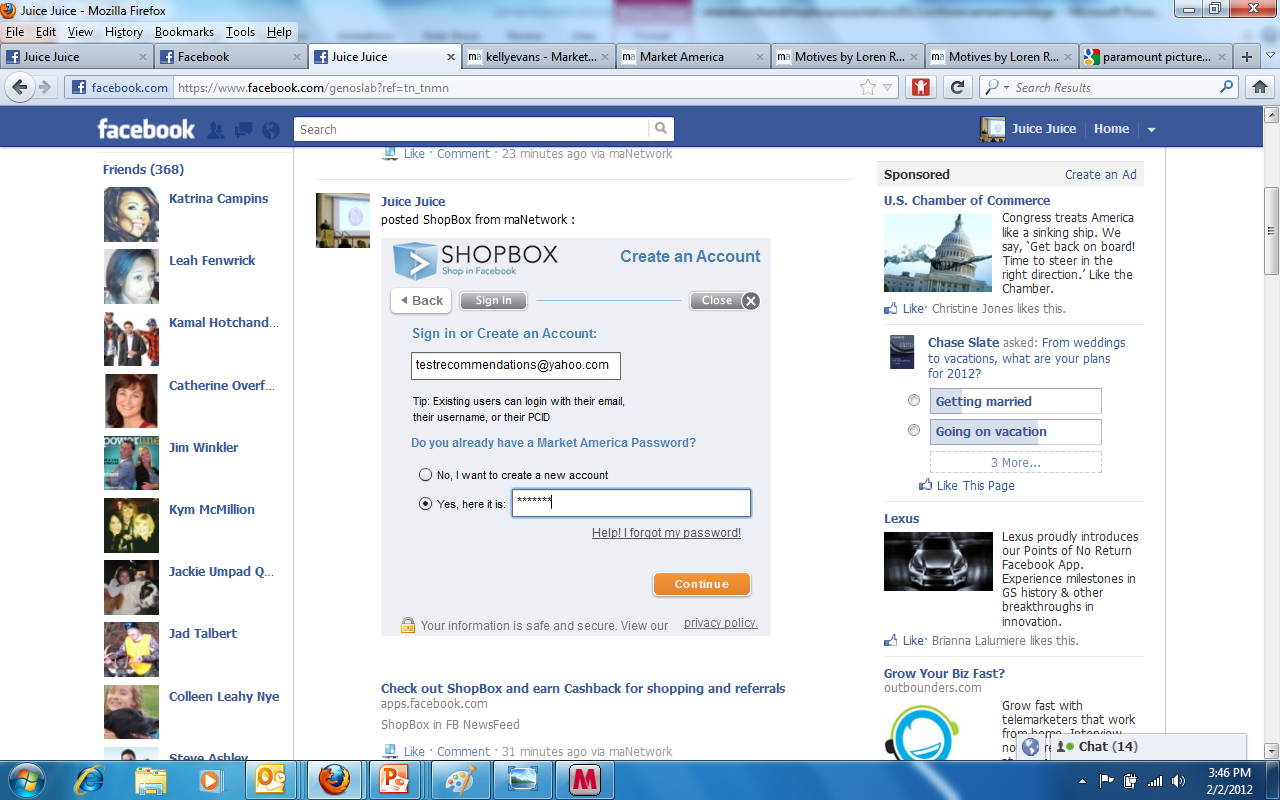 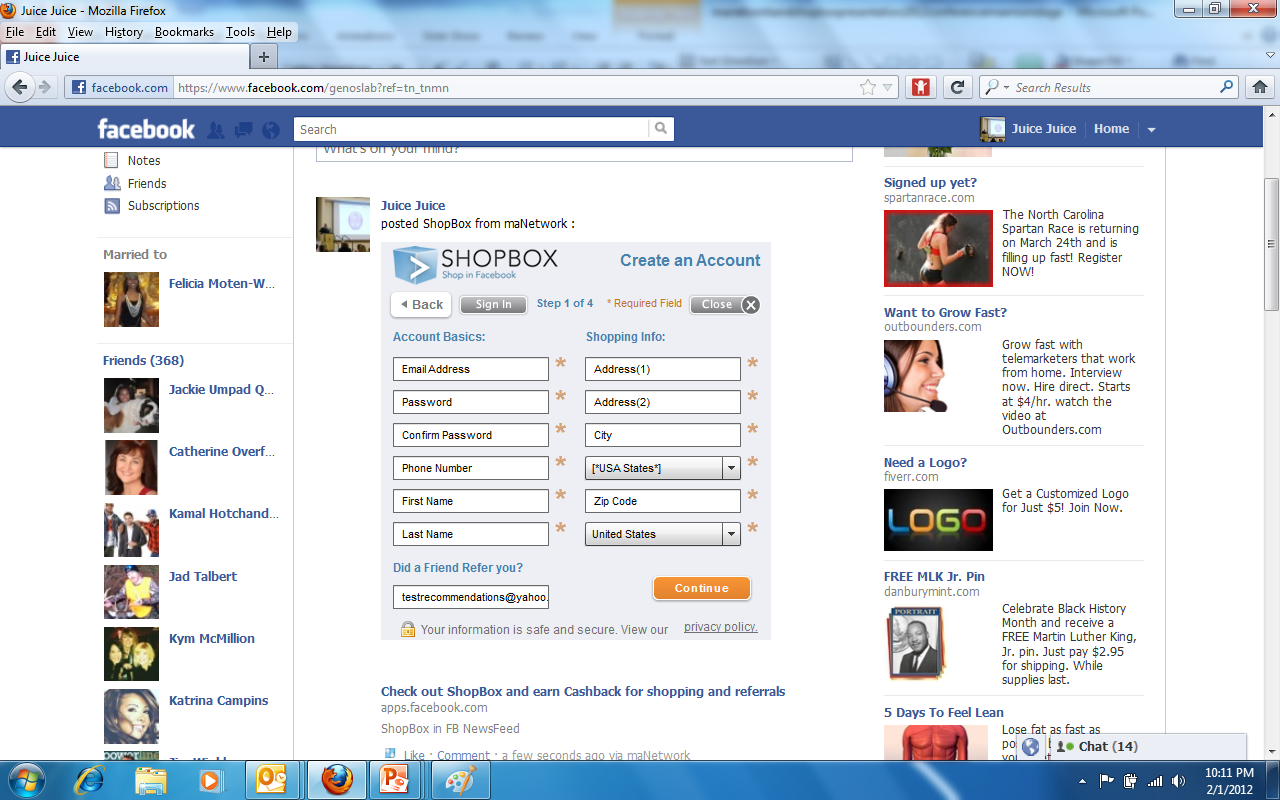 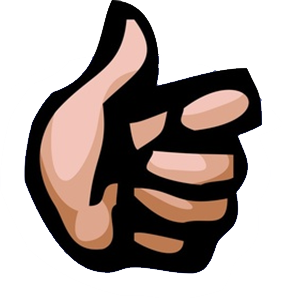 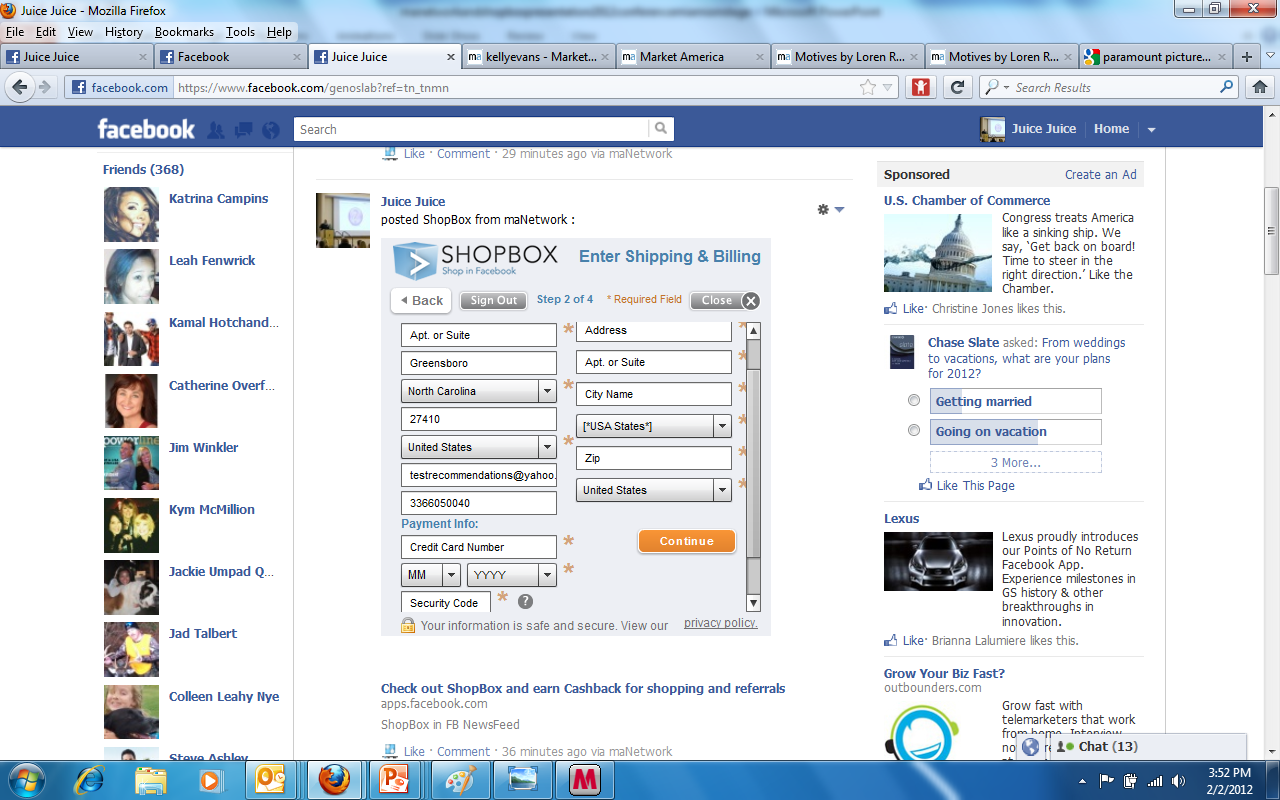 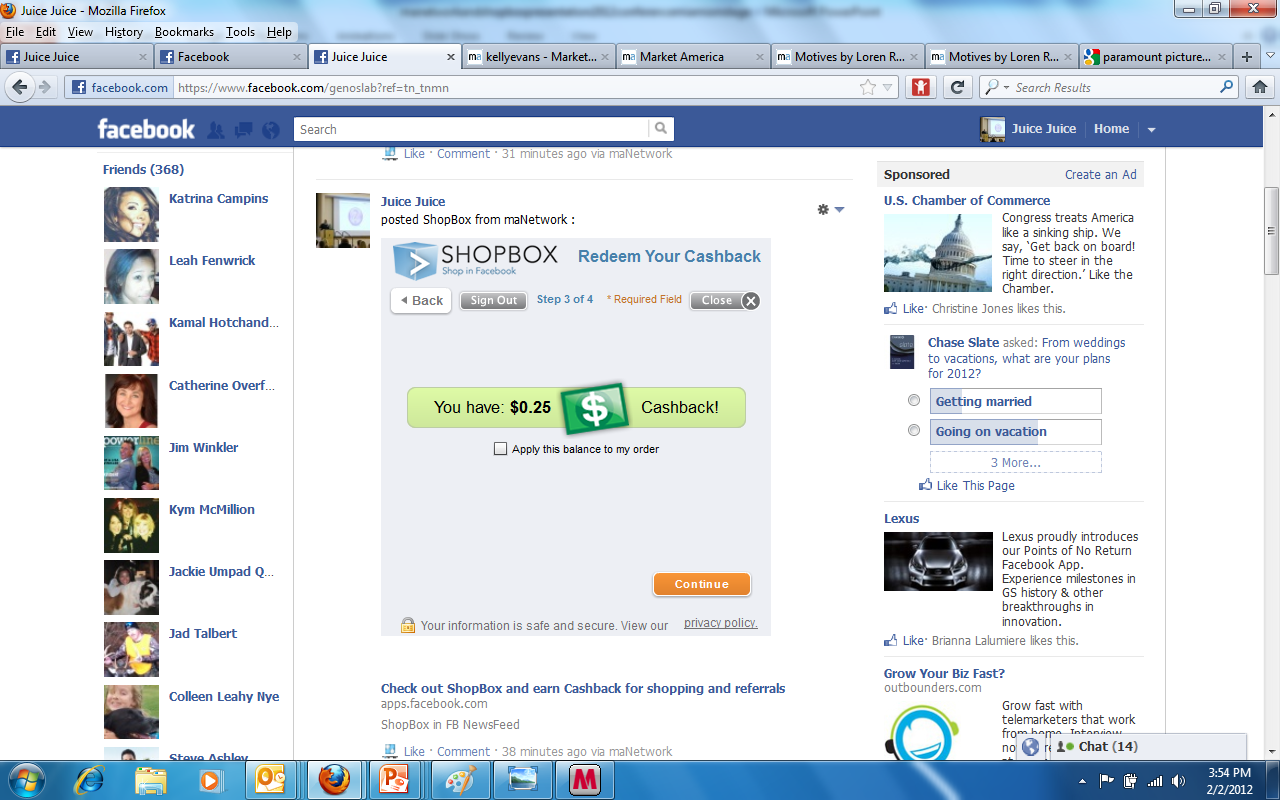 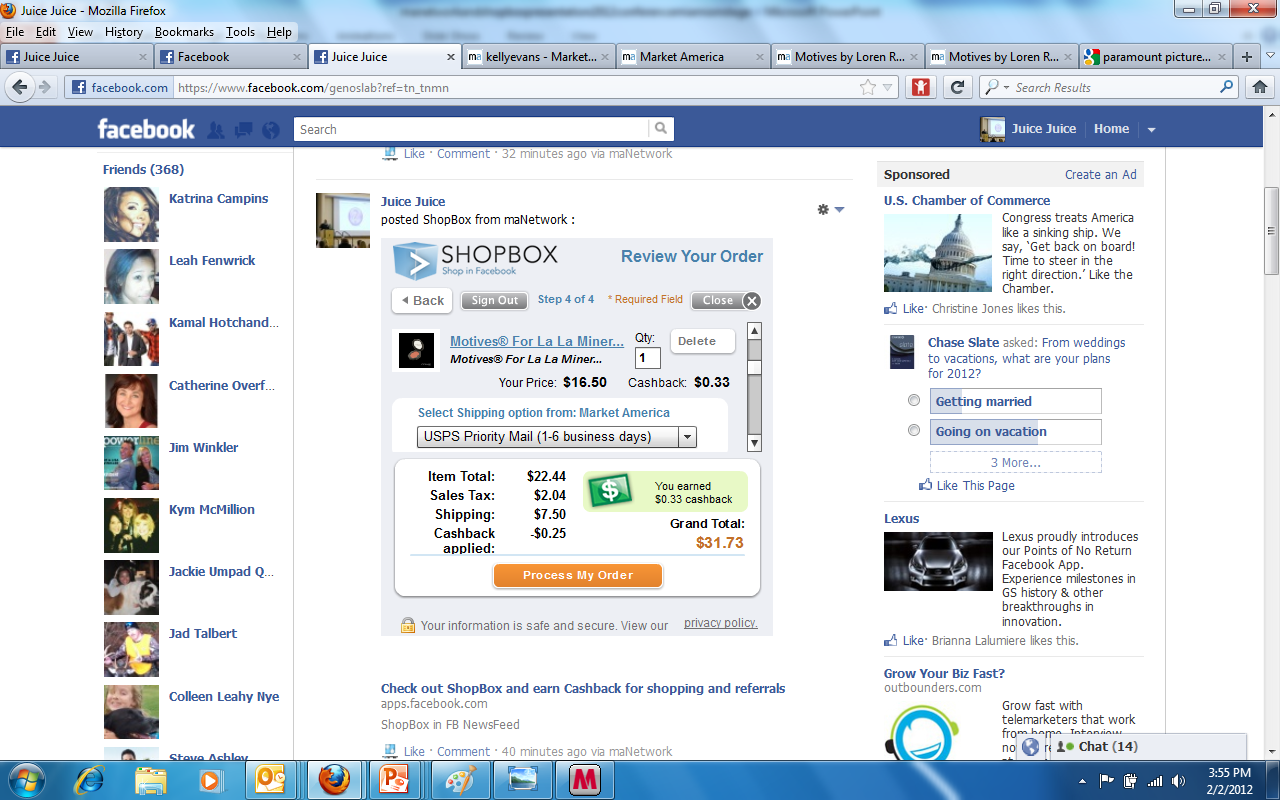 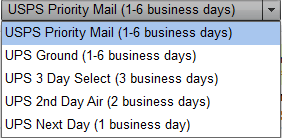 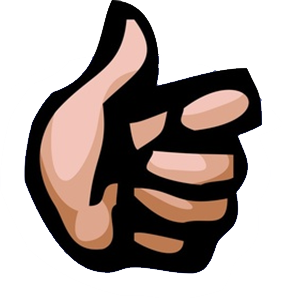 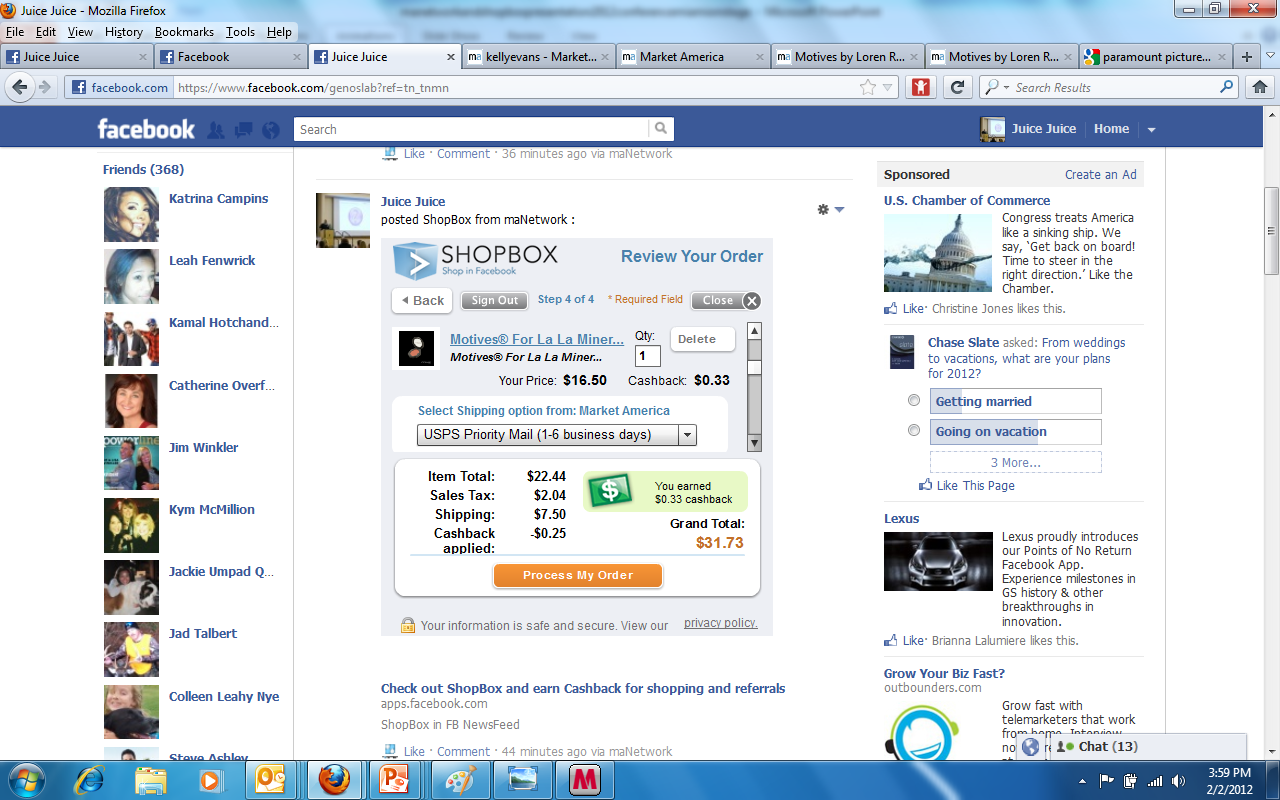 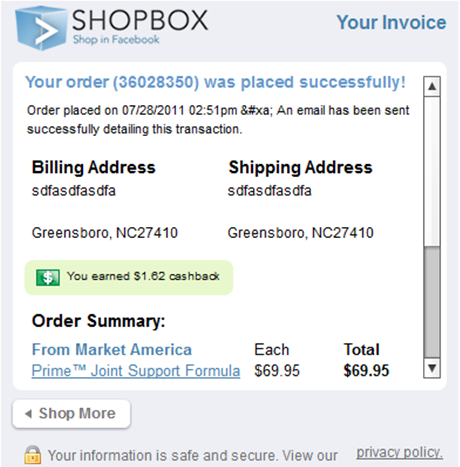 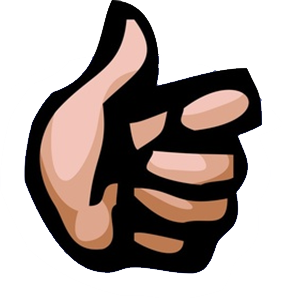 New SHOPBOX Store Front Images
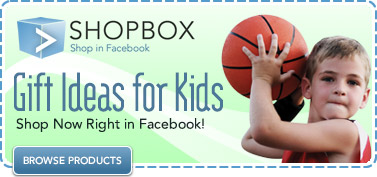 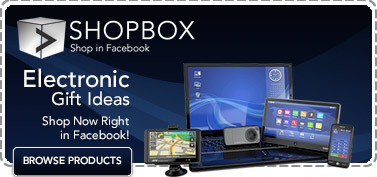 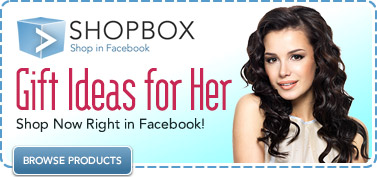 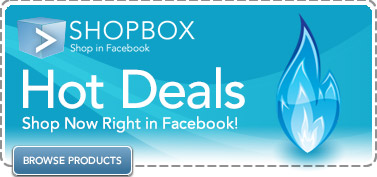 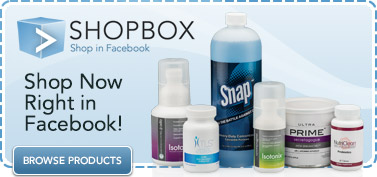 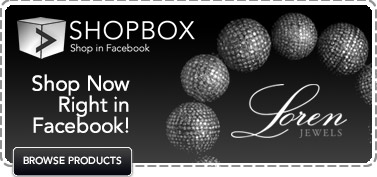 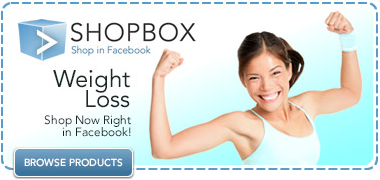 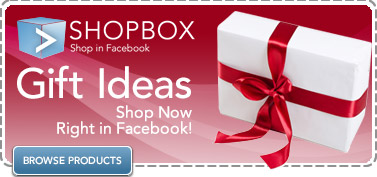 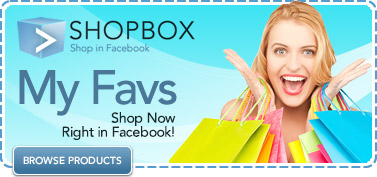 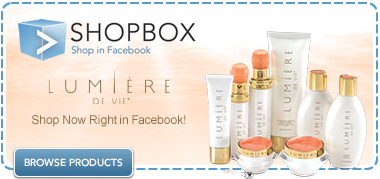 How do I use this tool for my business?
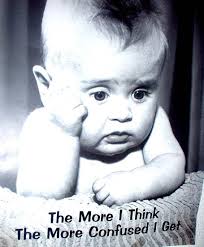 Motives Favorites SHOPBOX
Products in Store
Store Front Image
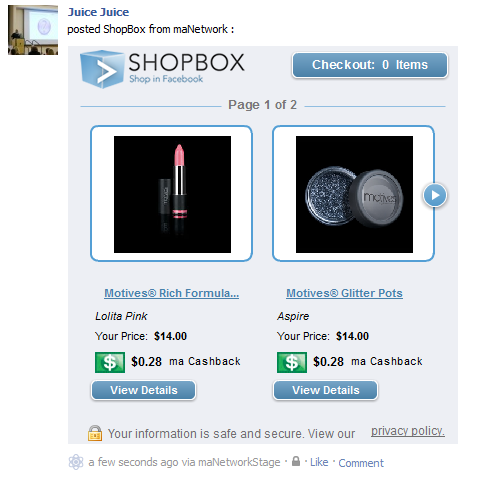 News Post Image
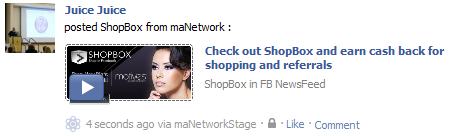 Isotonix Favorites SHOPBOX
Products in Store
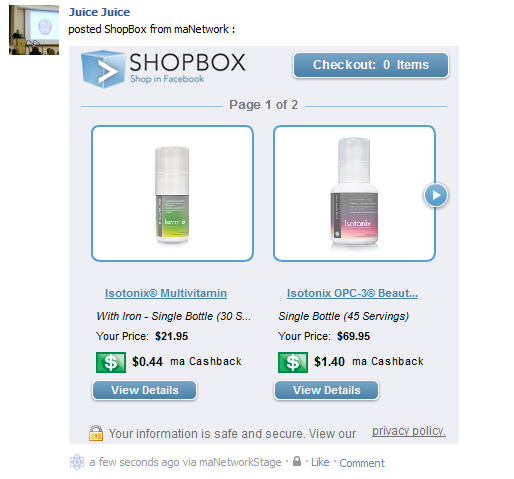 Store Front Image
News Post Image
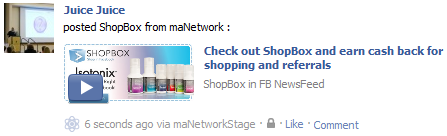 TECHNOLOGY FOR YOUR BUSINESS
Future Research Development
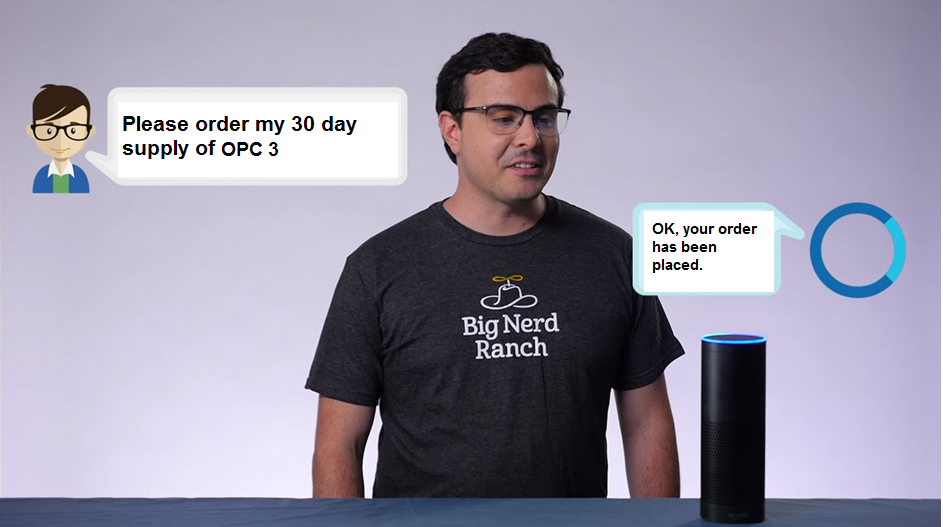 Voice Recognition – Leveraging speech to streamline you and your customers interaction with your business and shopping..
Future Research Development – Very First Market America Website
Year 2000 - JR’S Vision
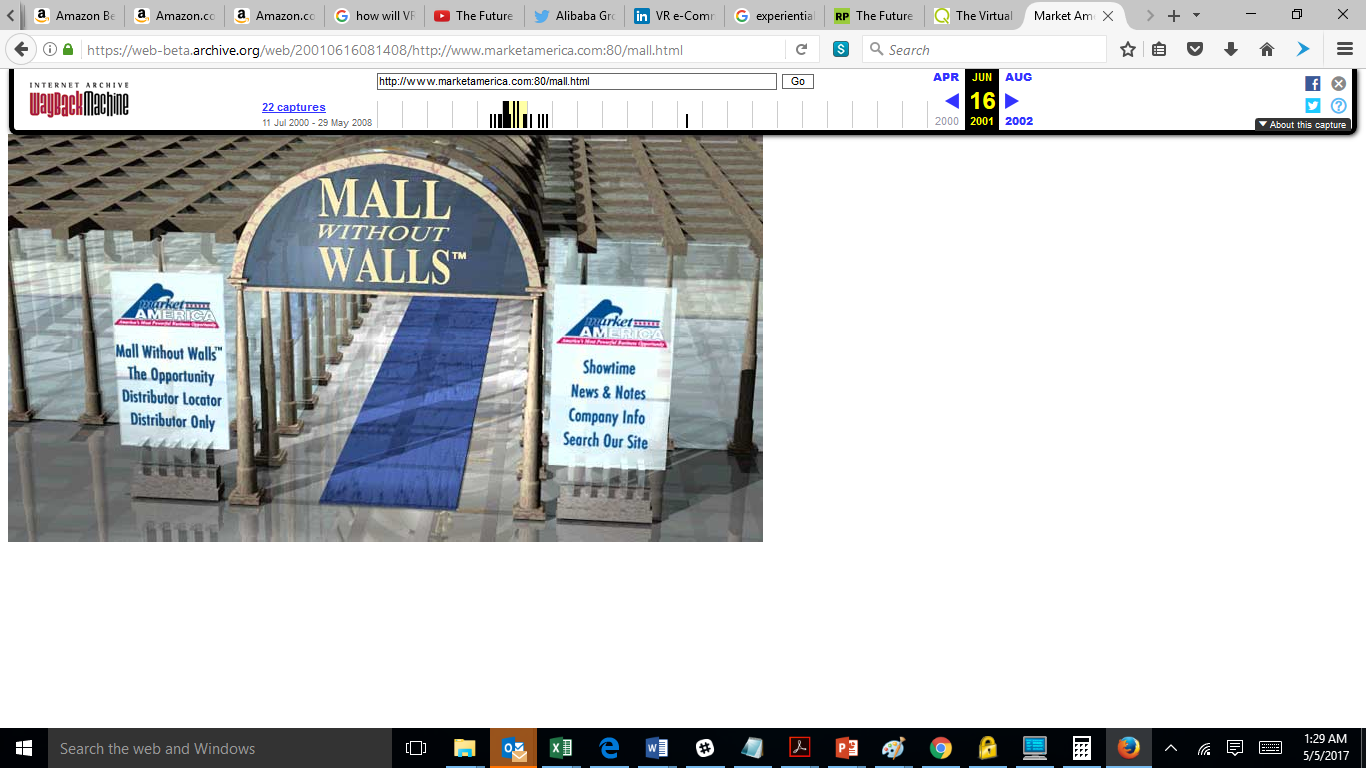 Mall without walls - categories
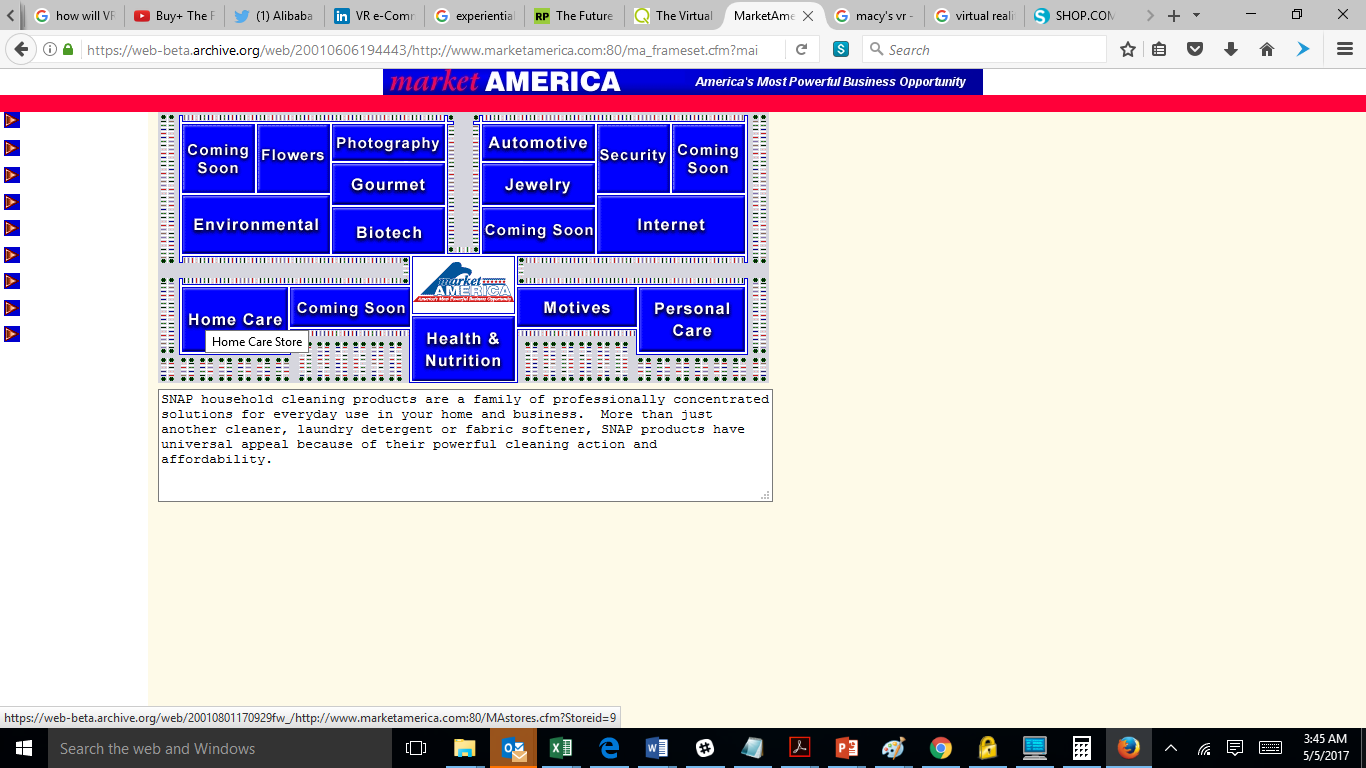 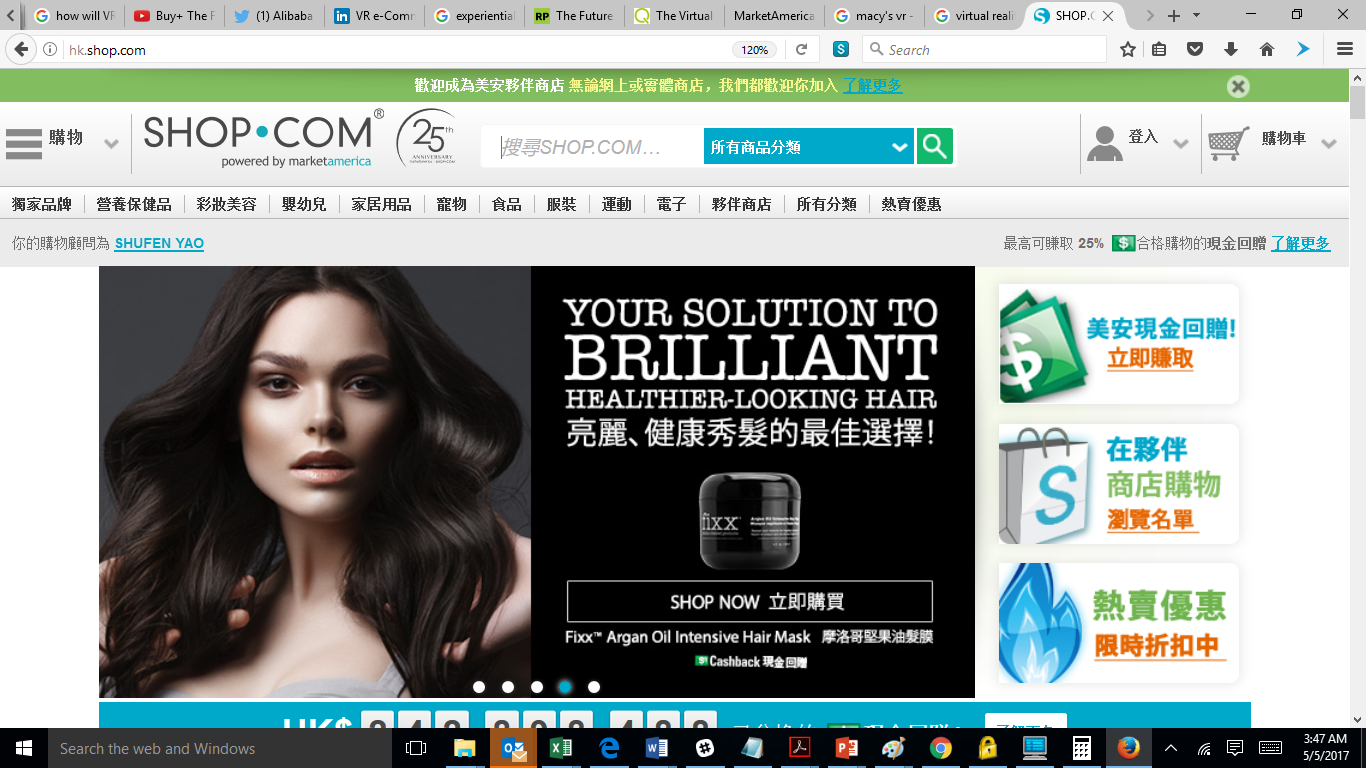 SHOP.COM - Virtual Mall of the Future
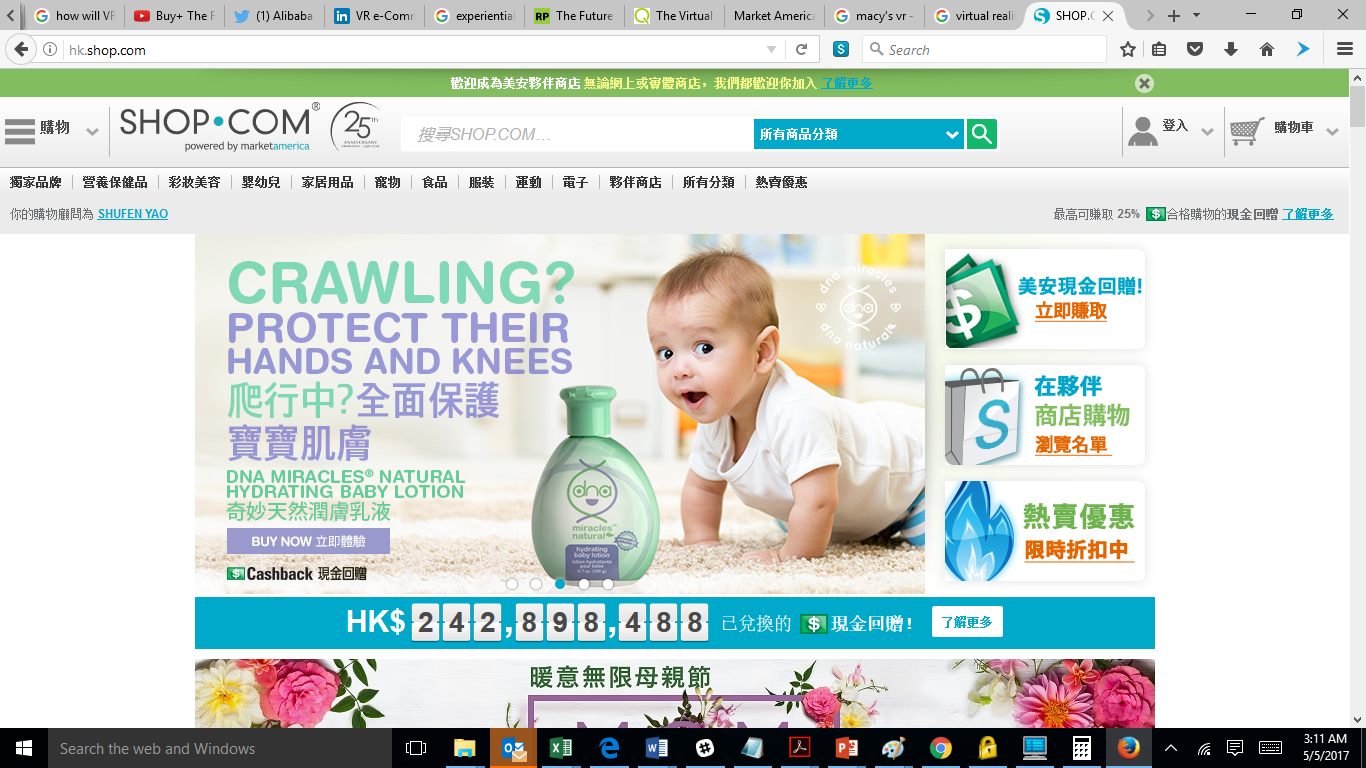 SHOP.COM - Virtual Clothing Store
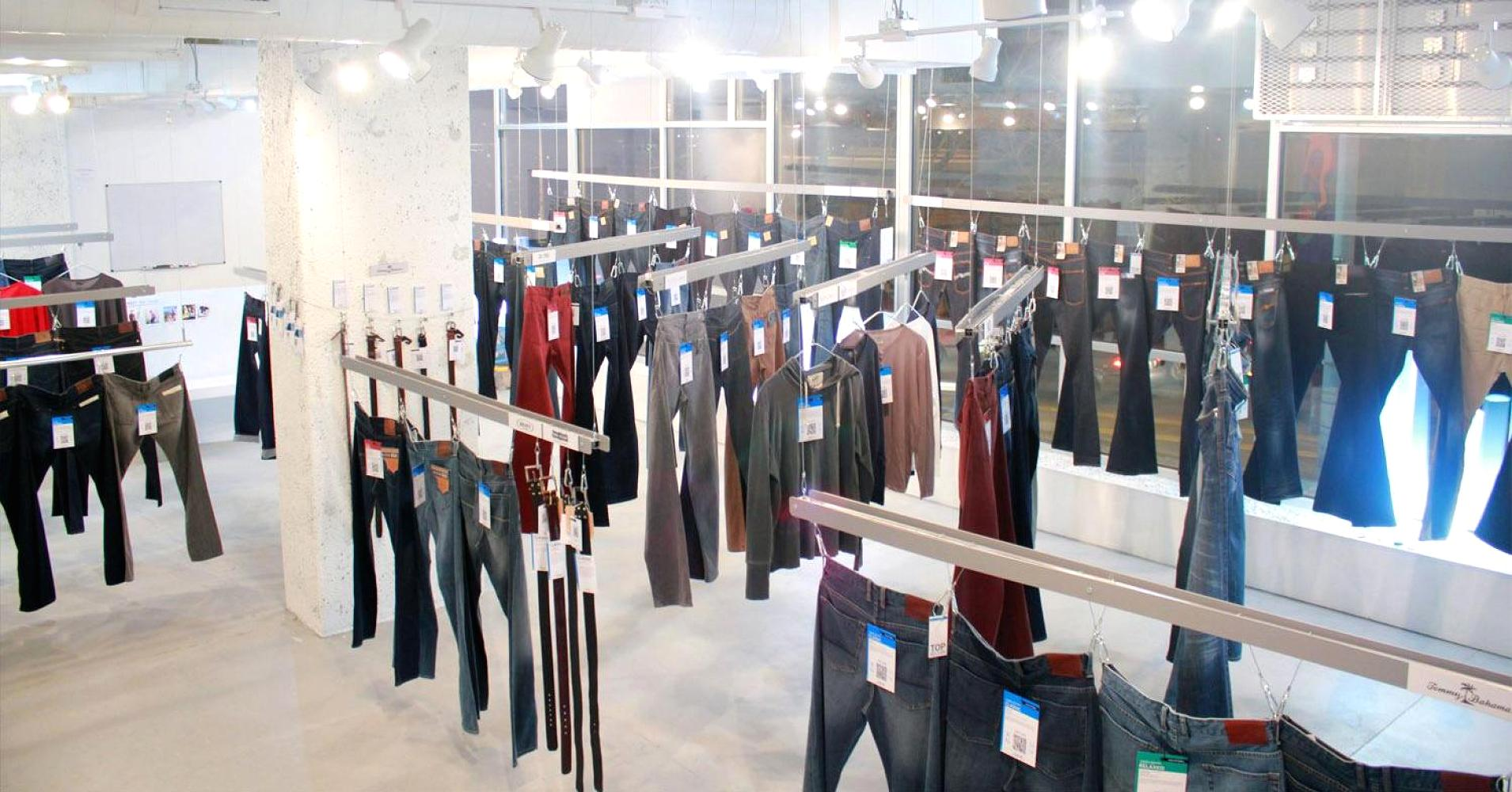 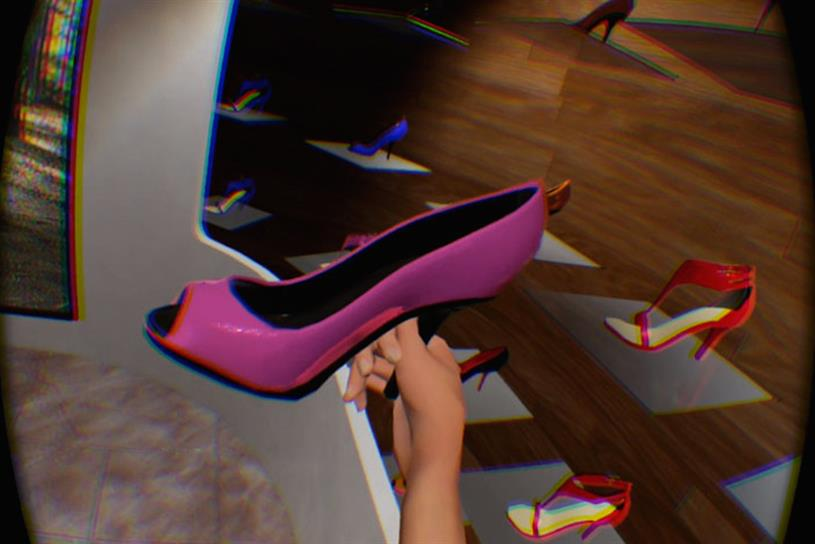 SHOP.COM - Virtual Shoe Store
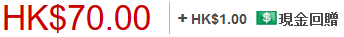 Future Research Development
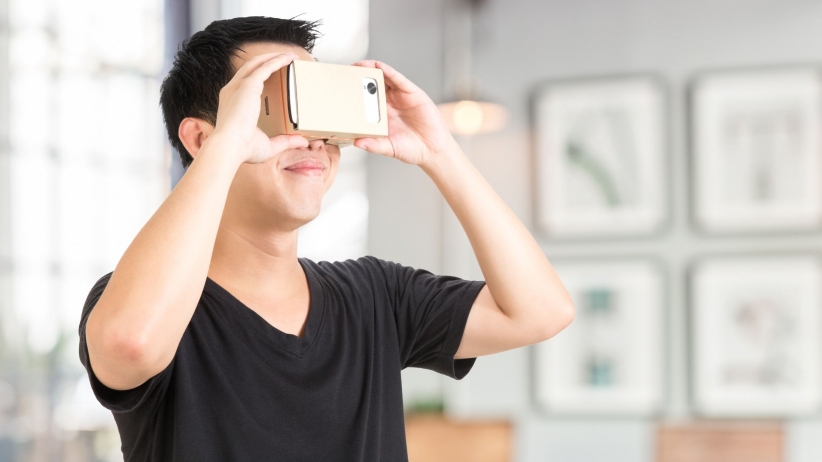 Virtual Reality - As virtual reality (VR) becomes more accessible, it could disrupt e-commerce and everything we know.
Experiential Retail
Video
LEVERAGE THESE TOOLS TO JUMP START YOUR BUSINESS AND KEEP YOUR EYES OPEN FOR NEW INNOVATIONS!
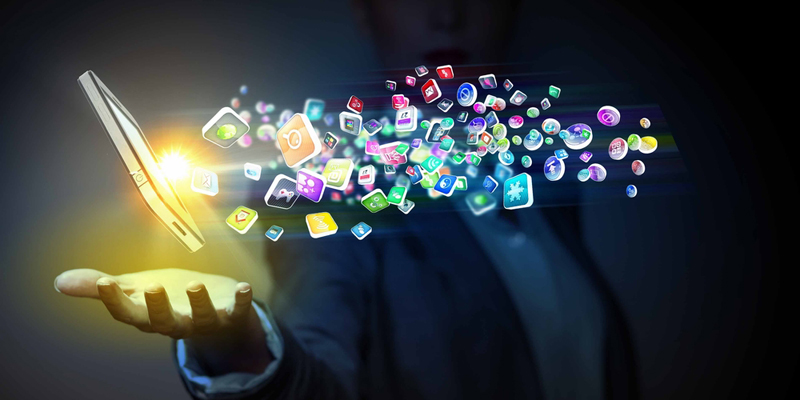 Thank you!